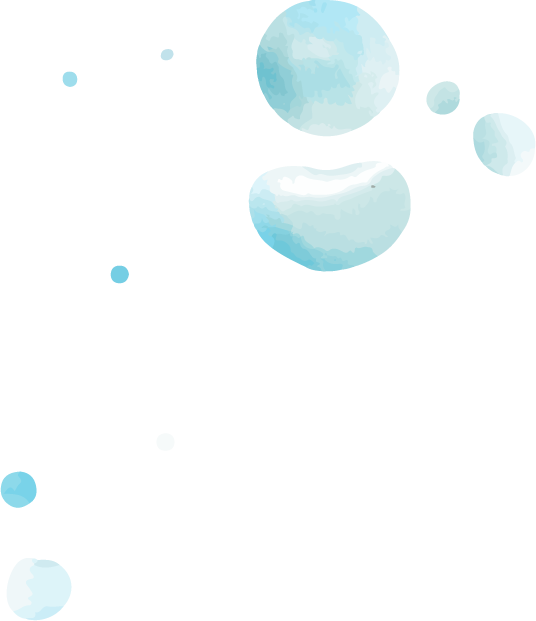 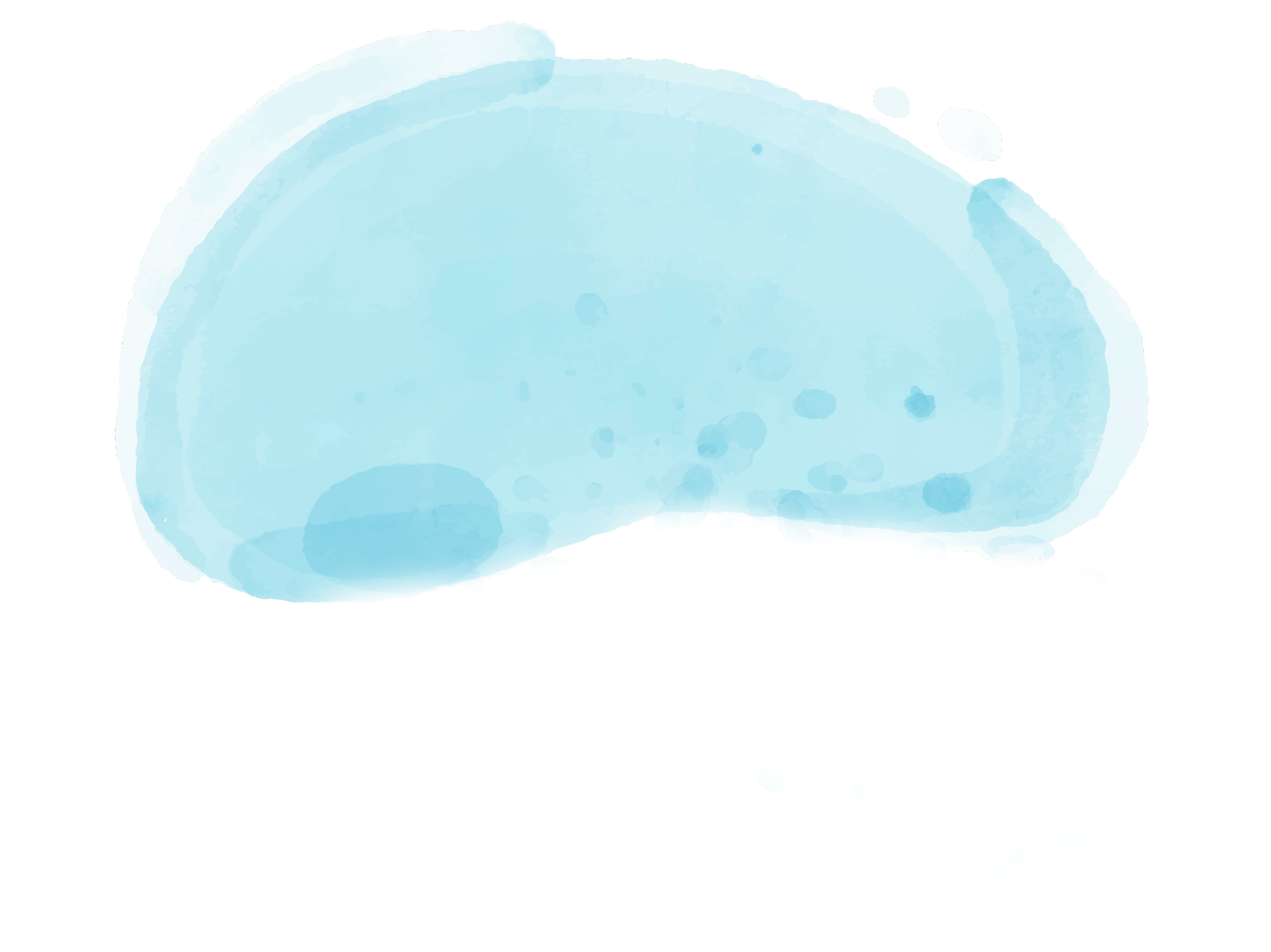 Trường tiểu học Trung Yên
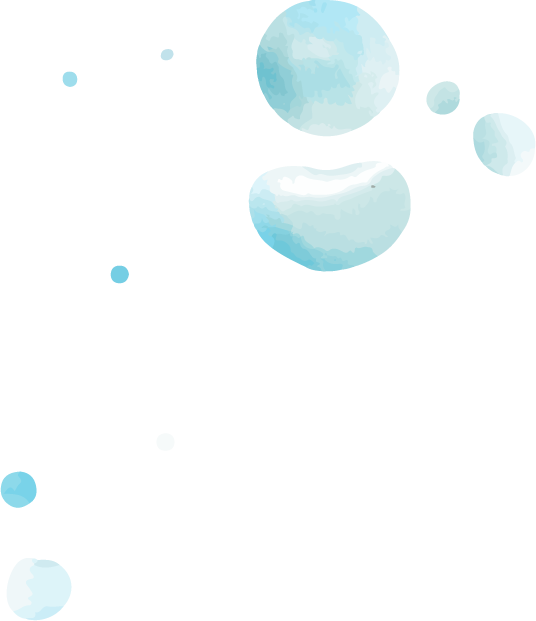 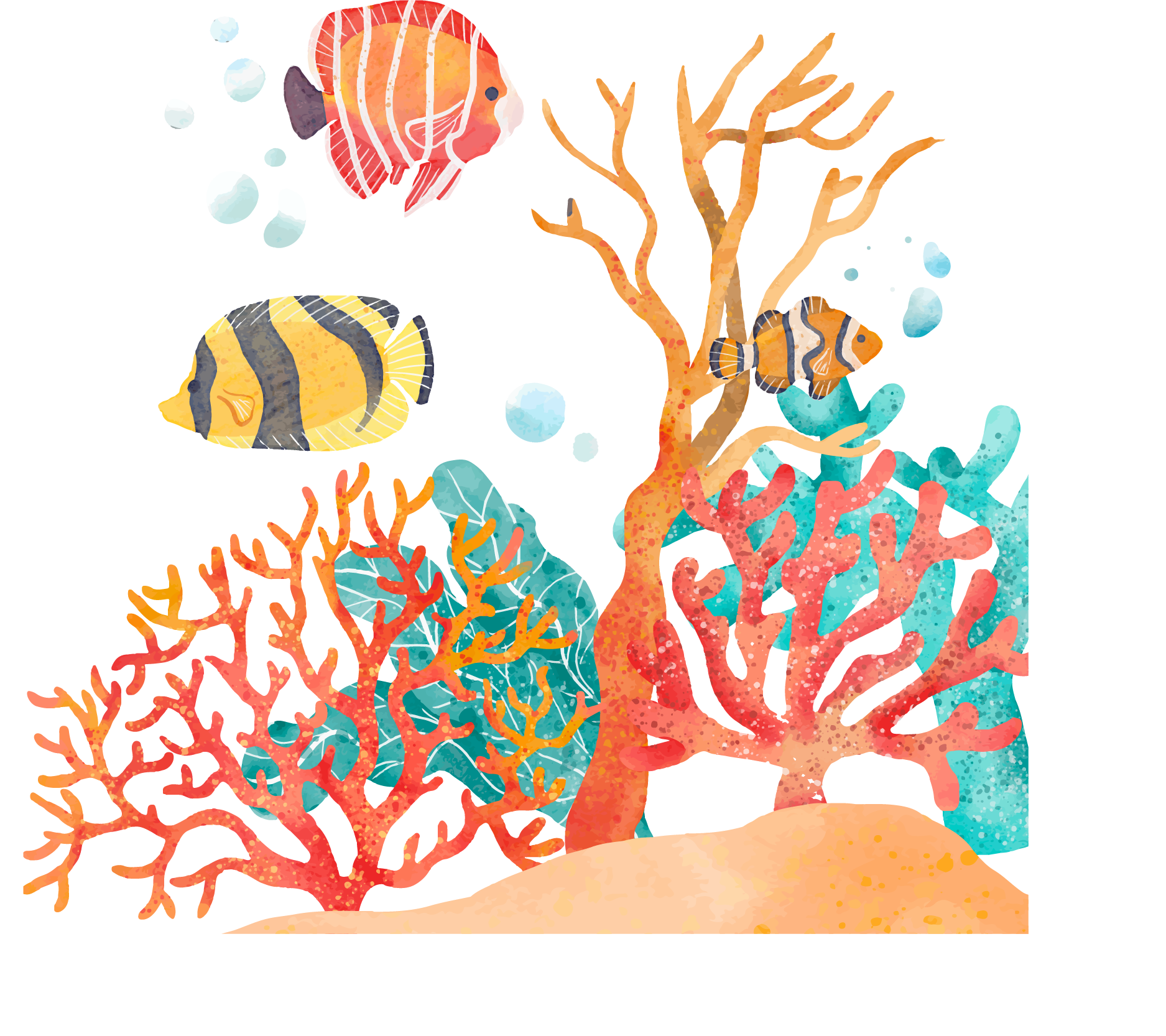 GIÁO  DỤC         THỂ  CHẤT
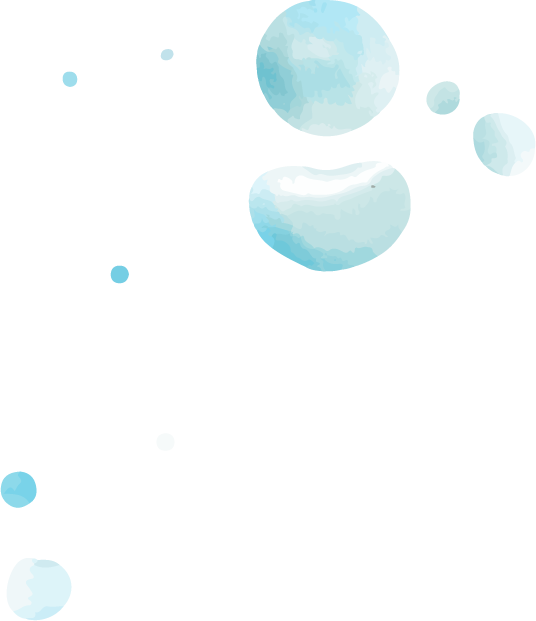 KHỐI 4
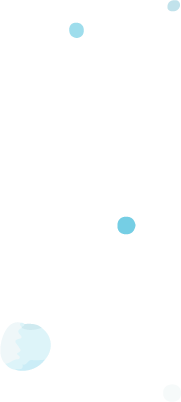 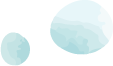 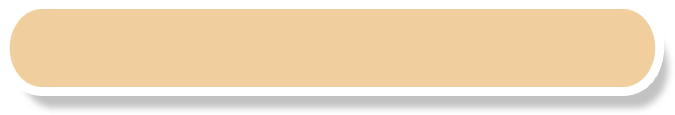 NỘI DUNG CHÍNH
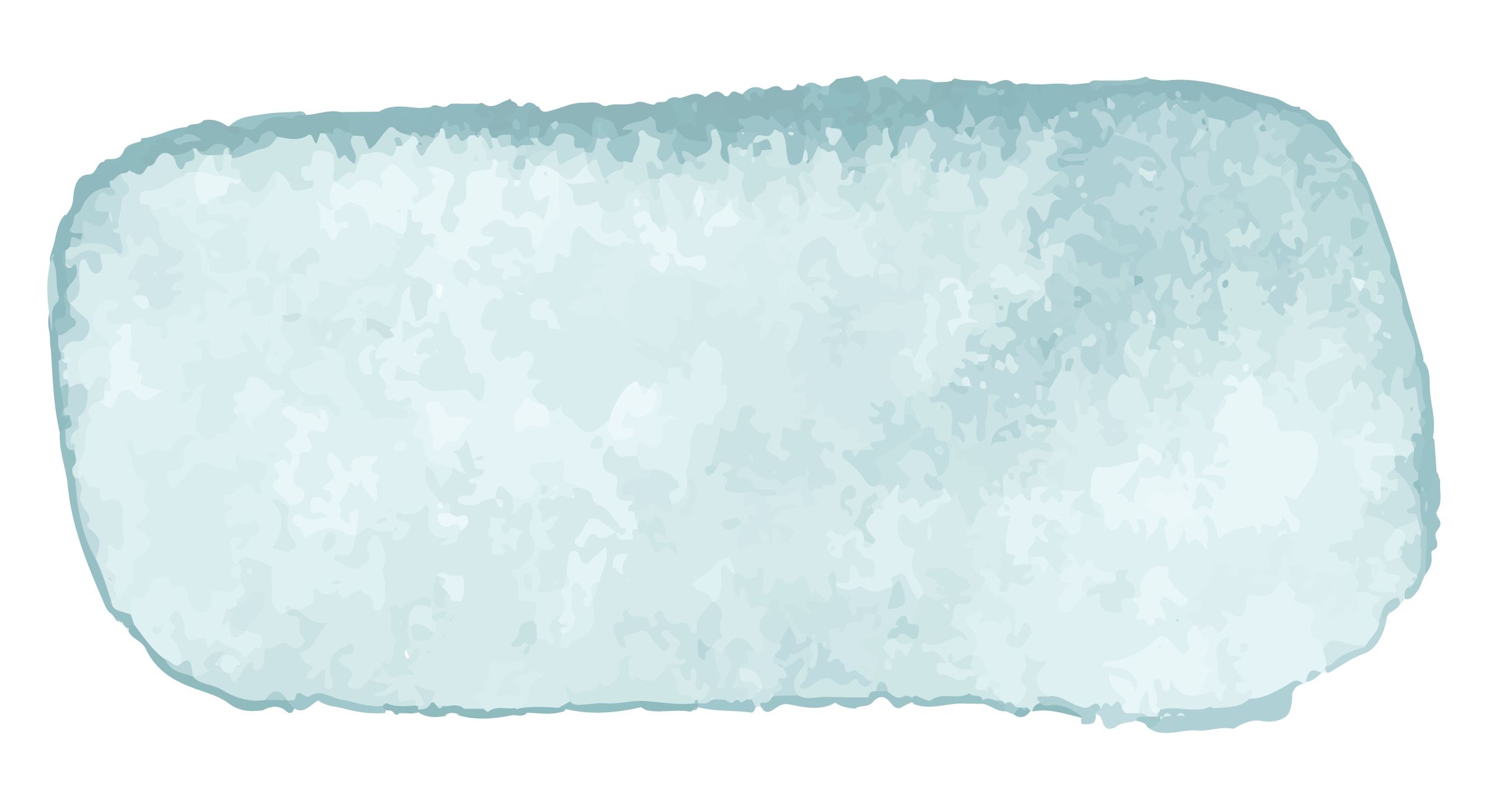 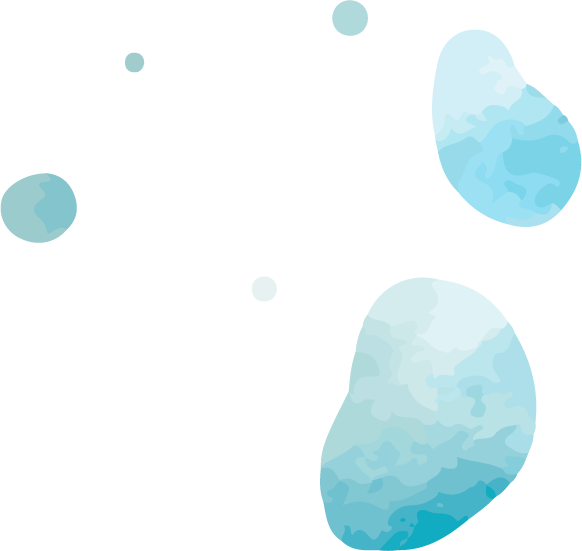 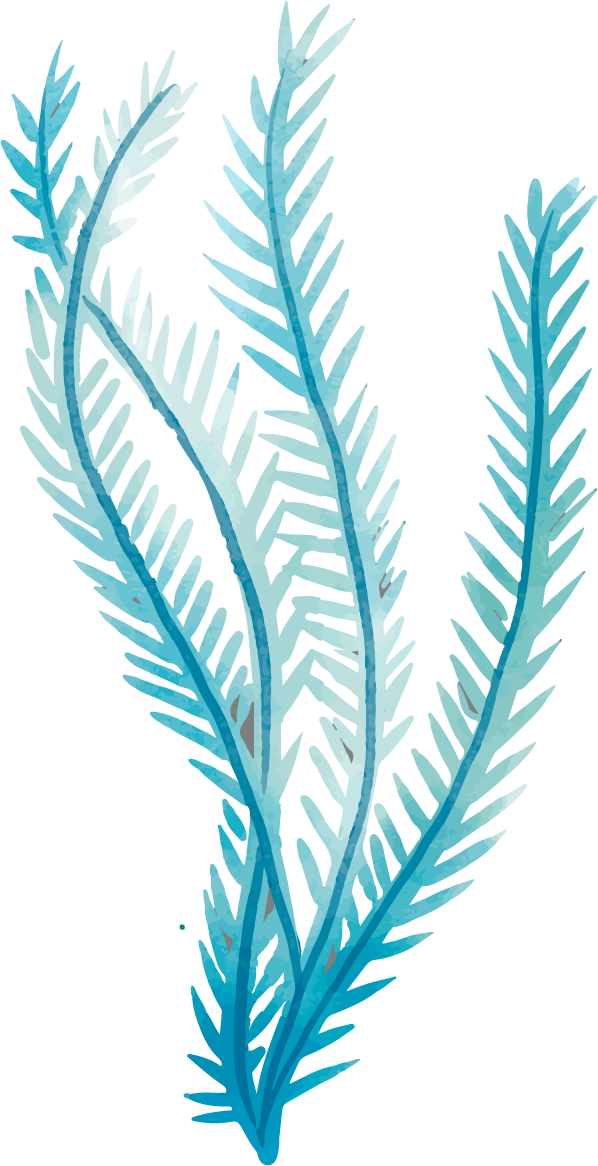 1. KHỞI ĐỘNG
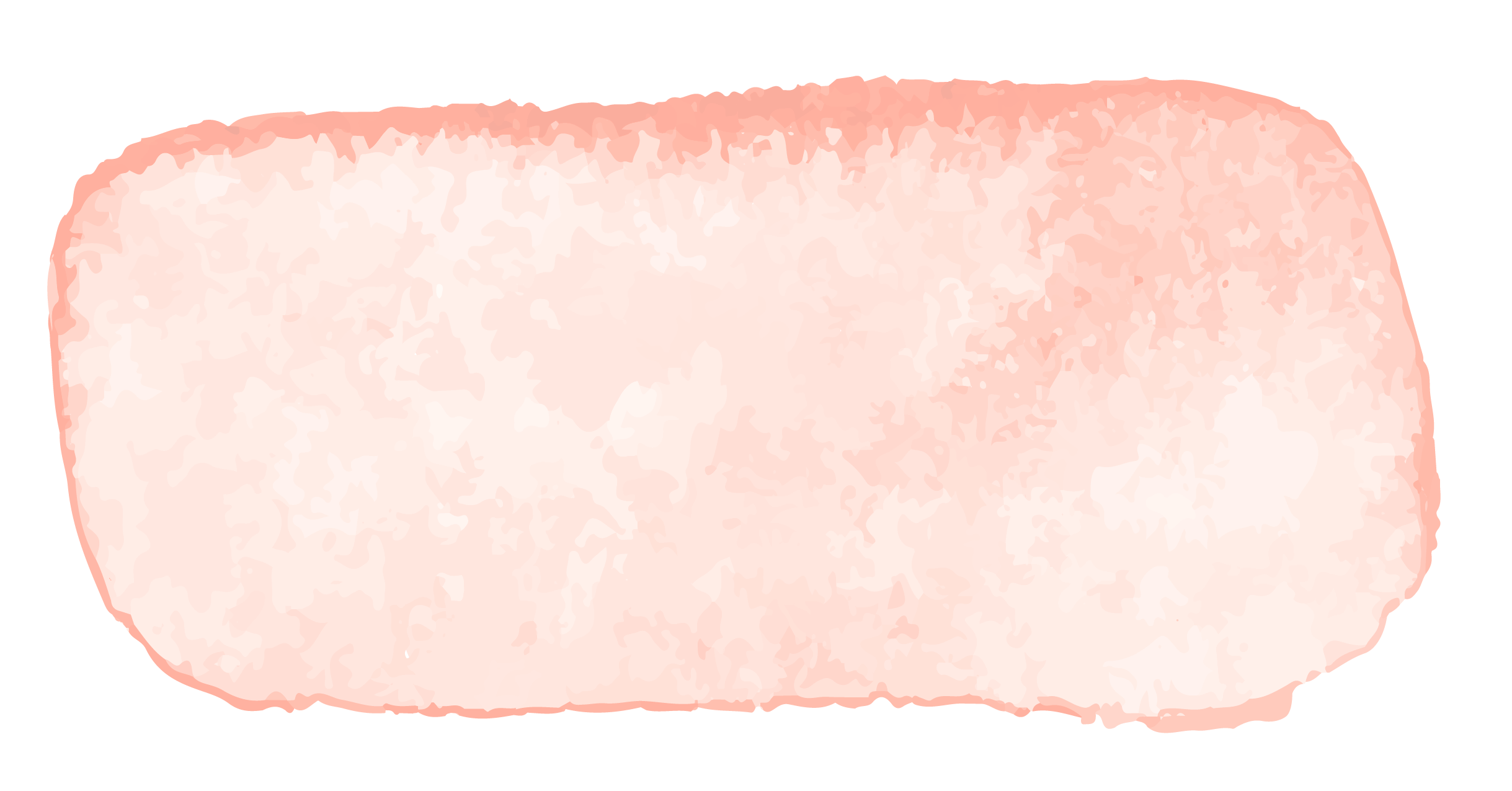 4. THẢ LỎNG
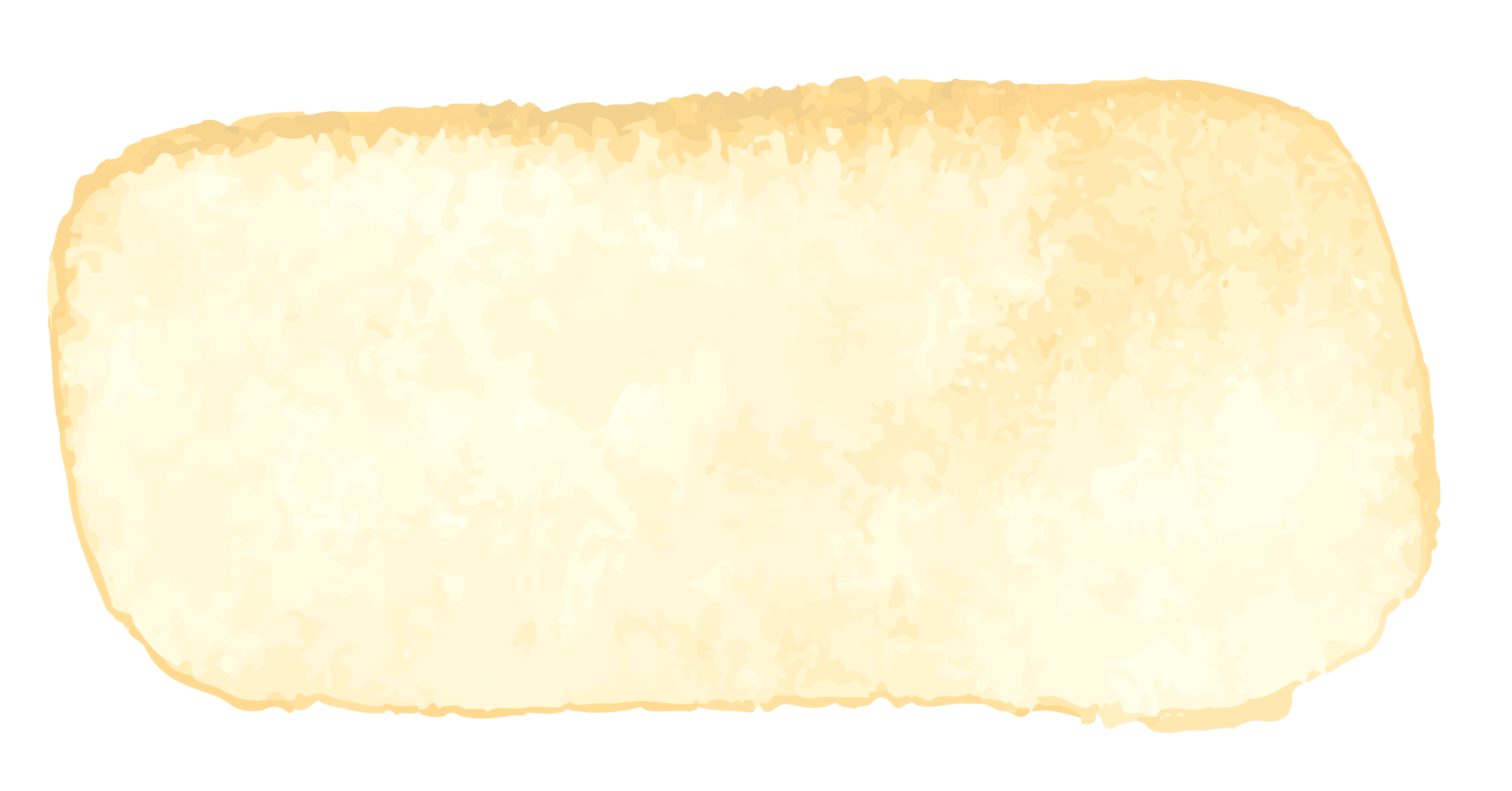 2. BÀI THỂ DỤC
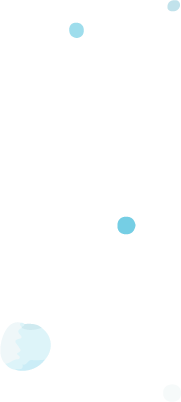 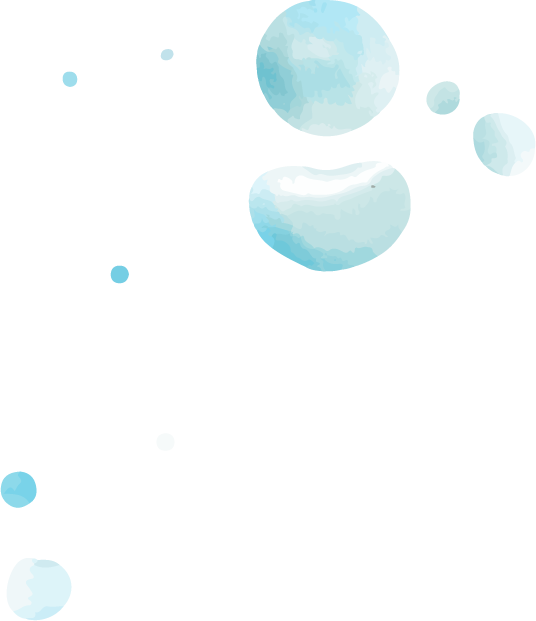 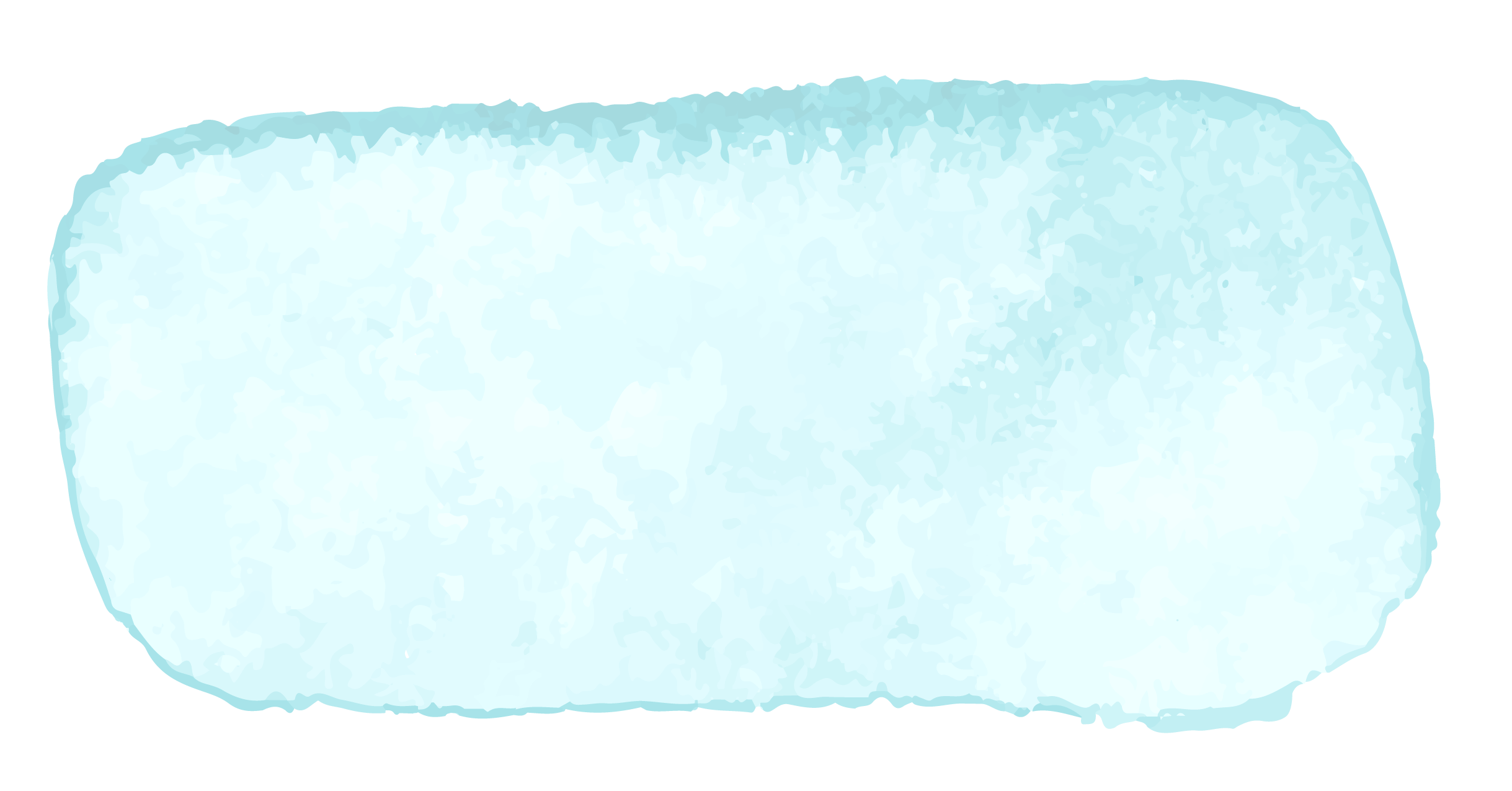 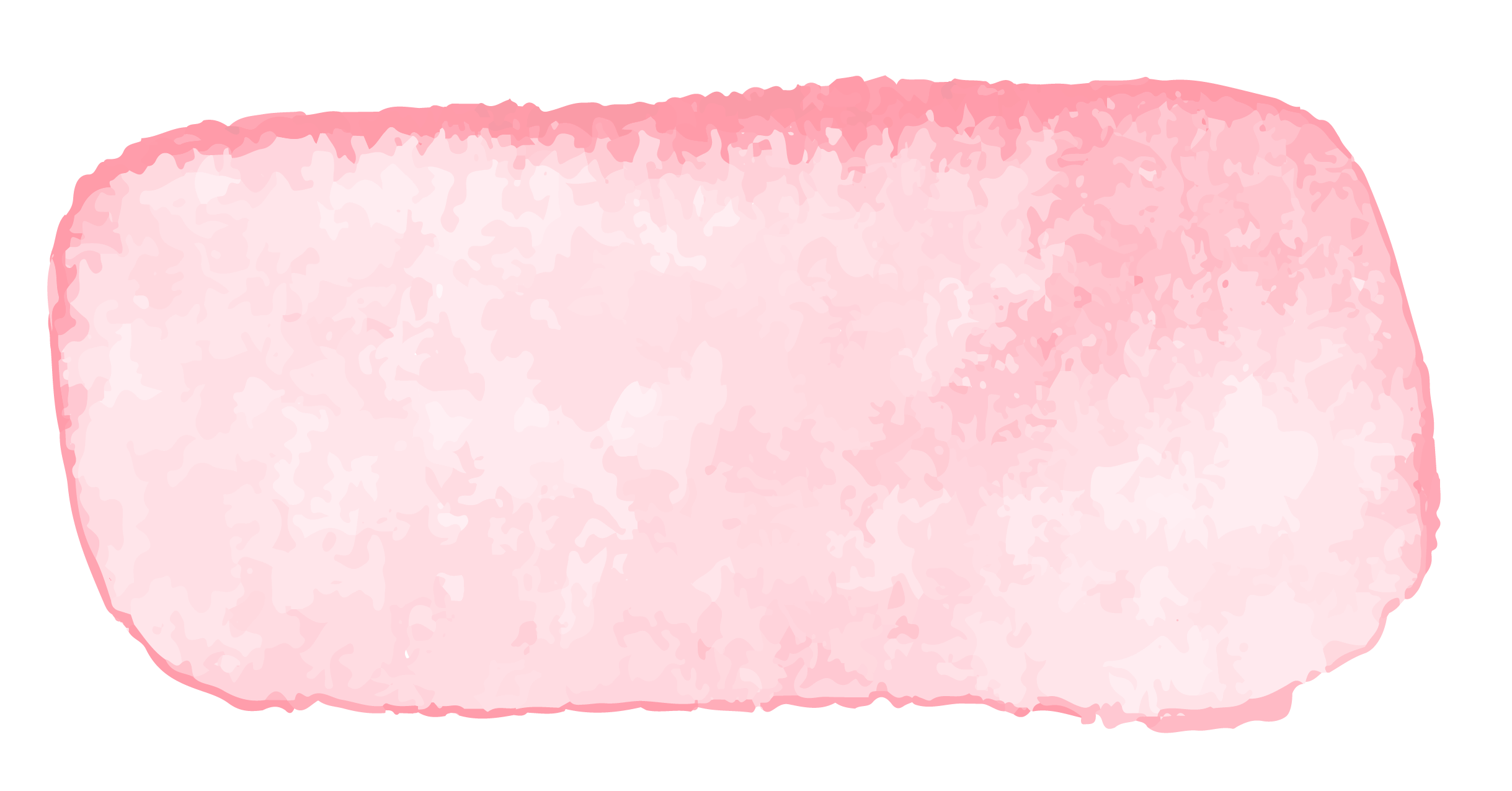 5. BT Ở NHÀ
3. Nhảy dây
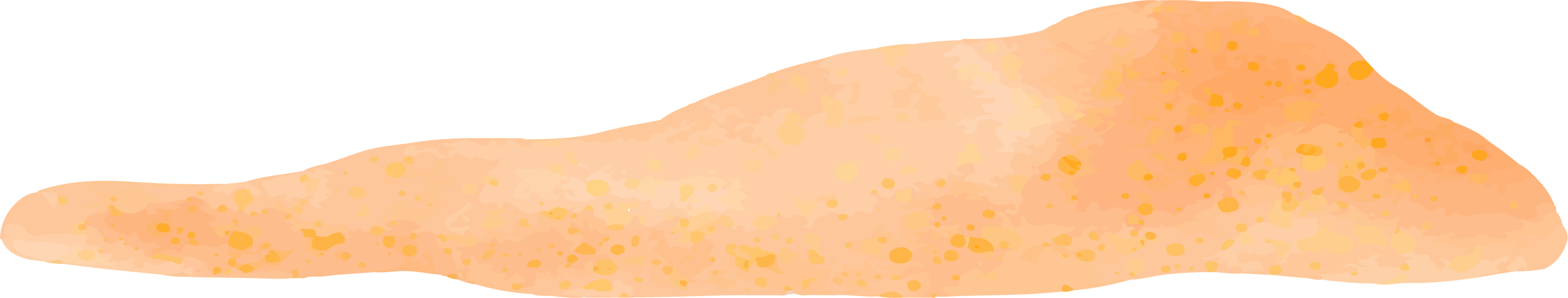 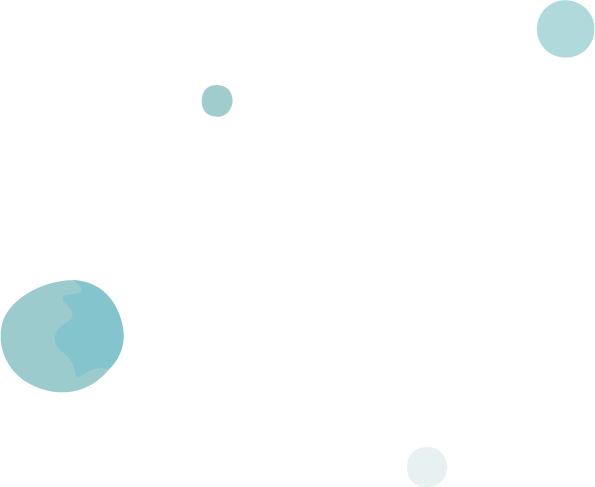 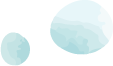 1
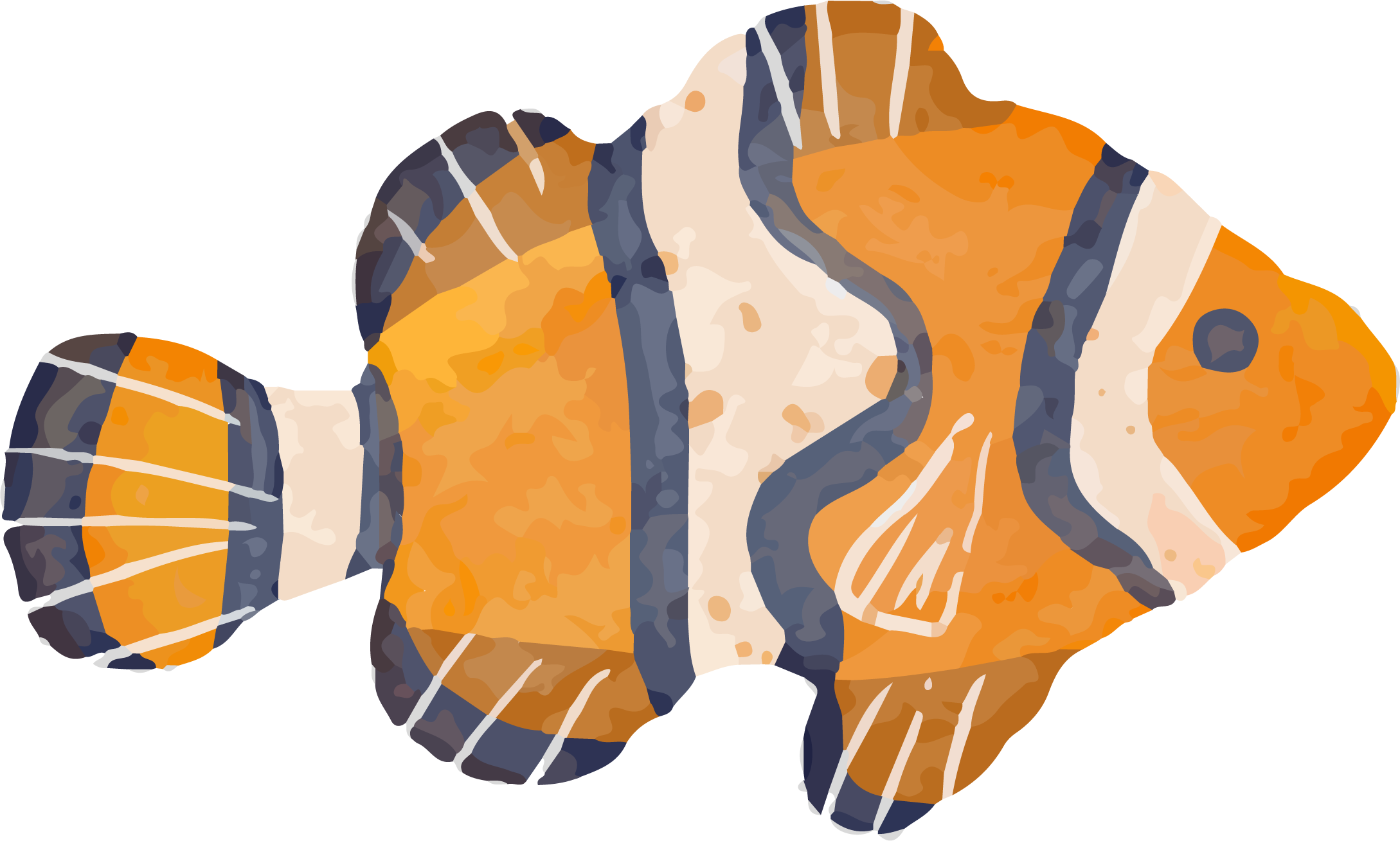 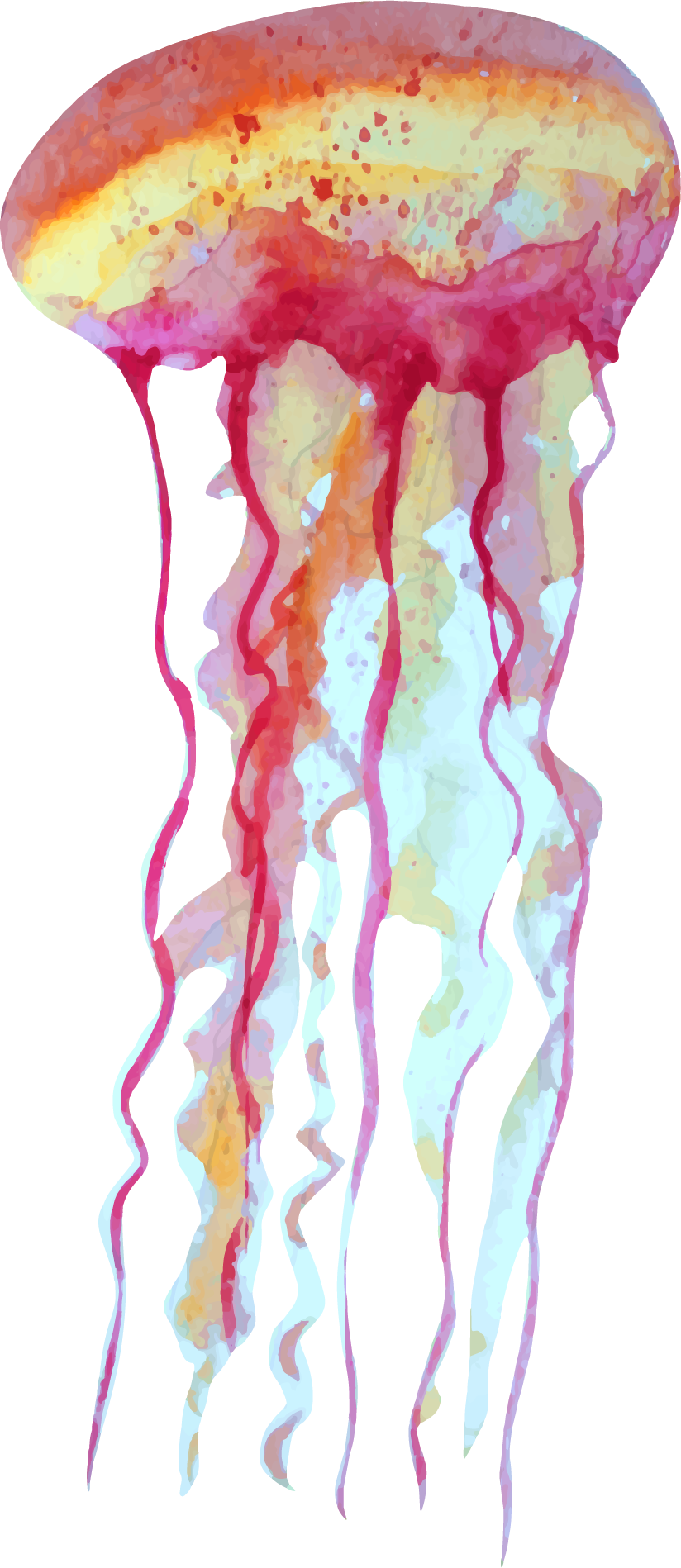 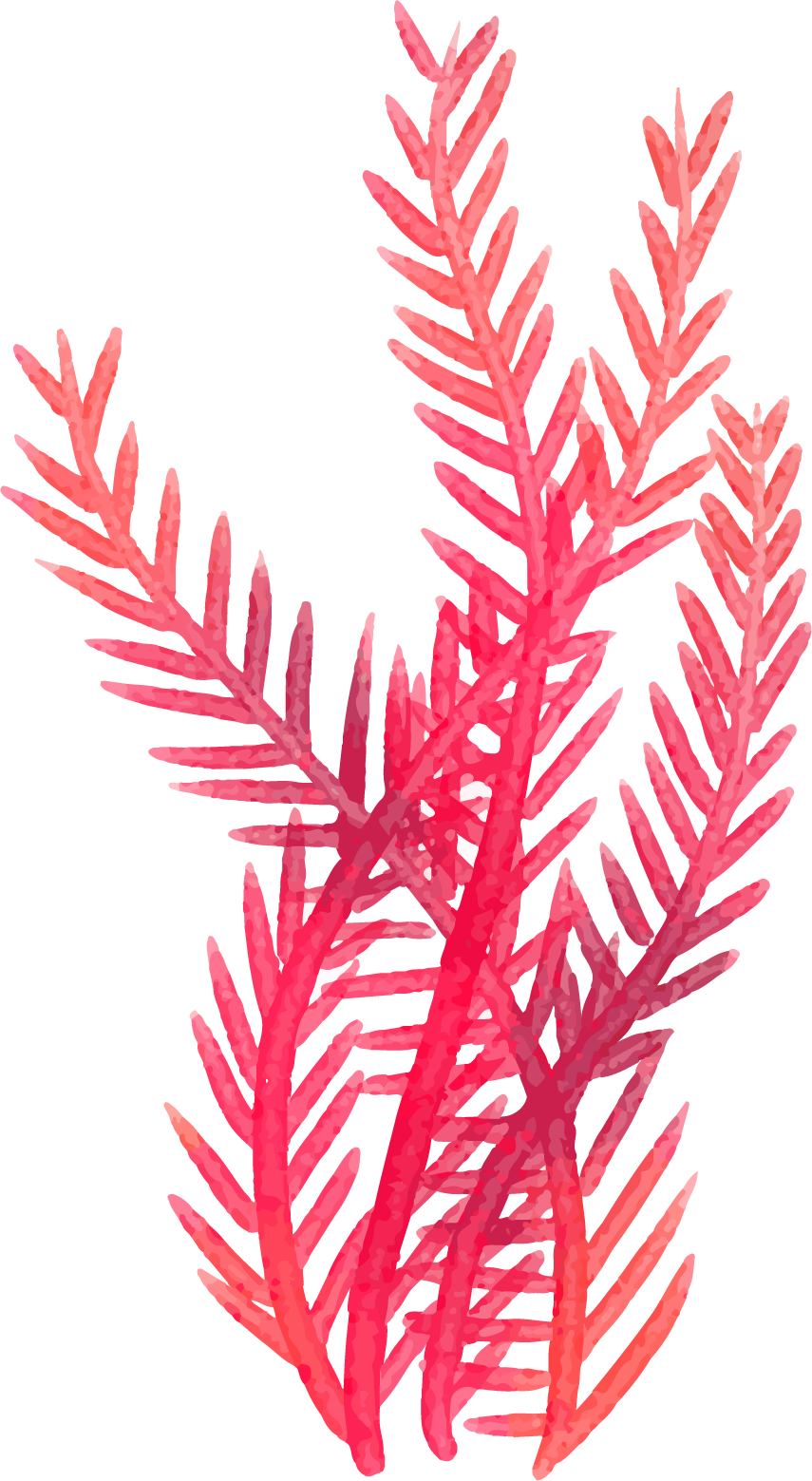 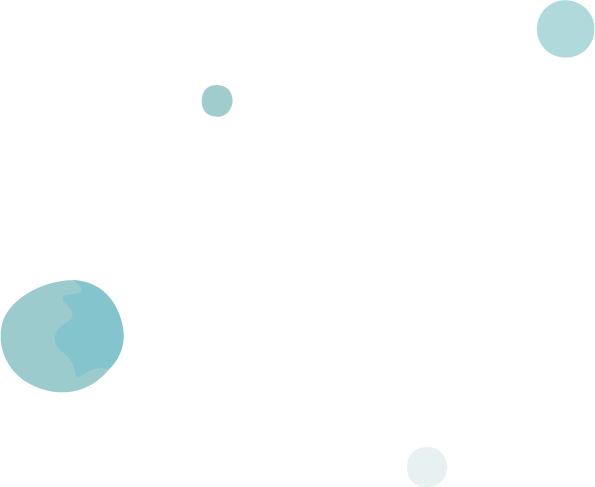 Khởi động
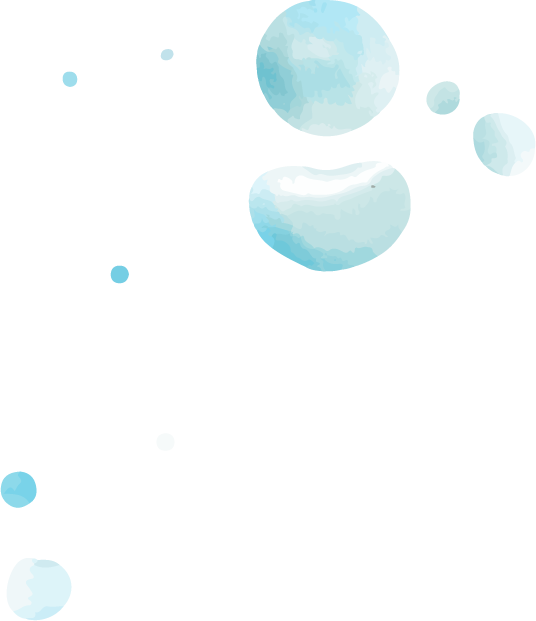 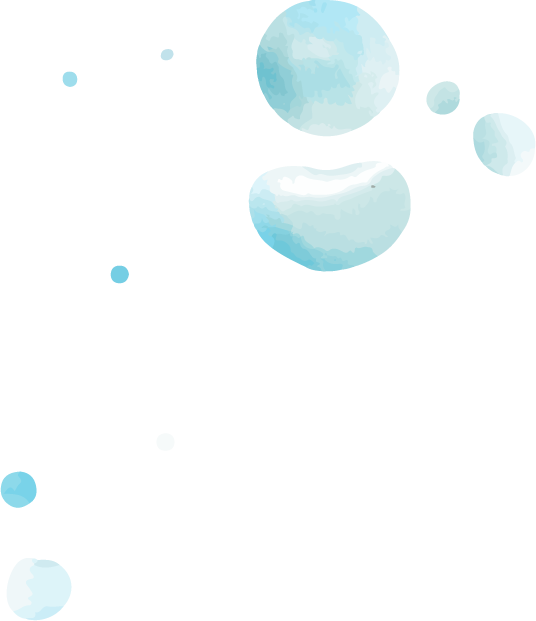 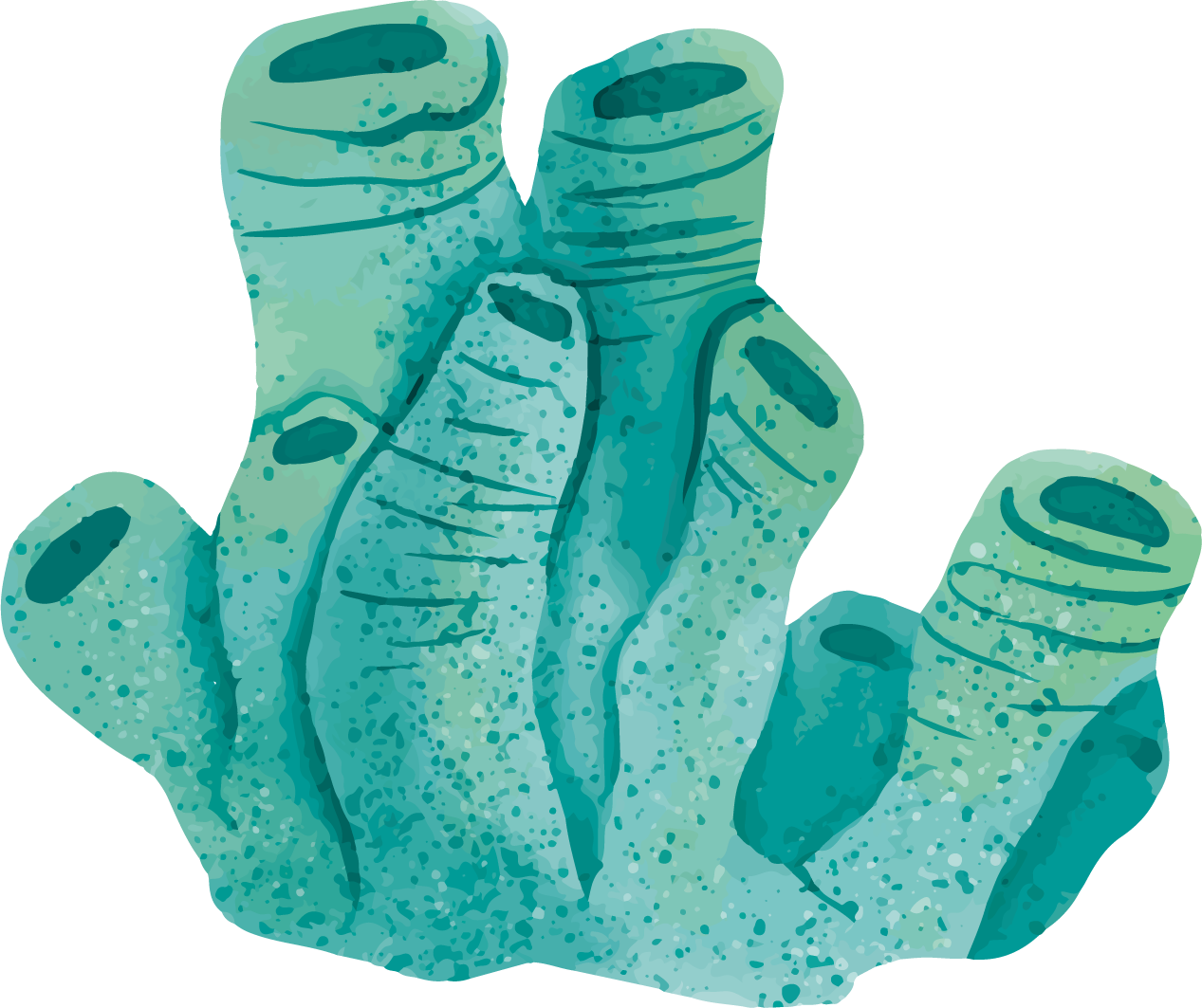 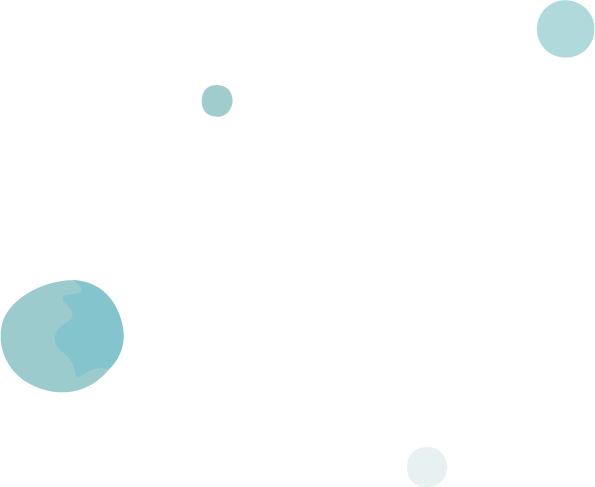 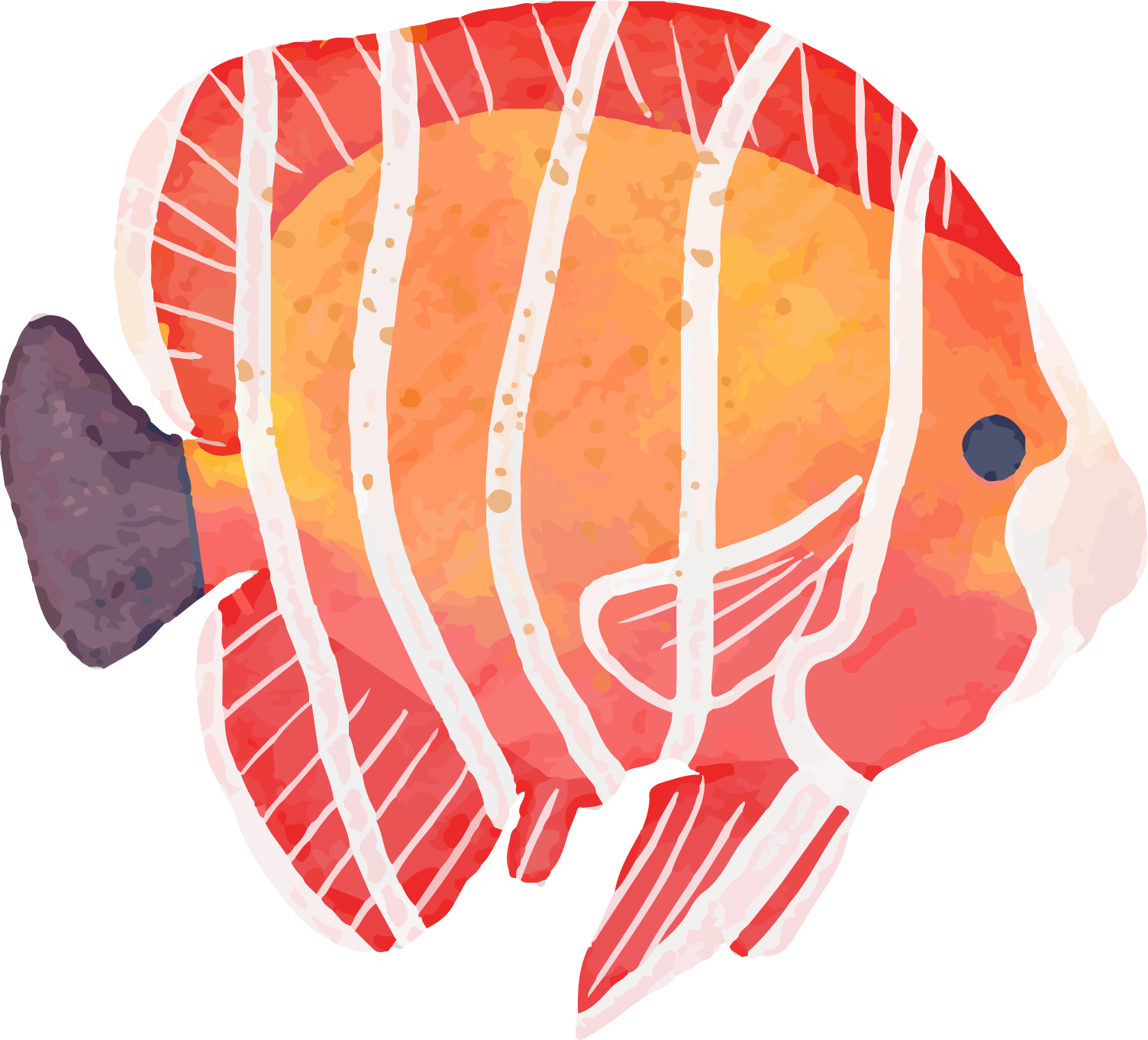 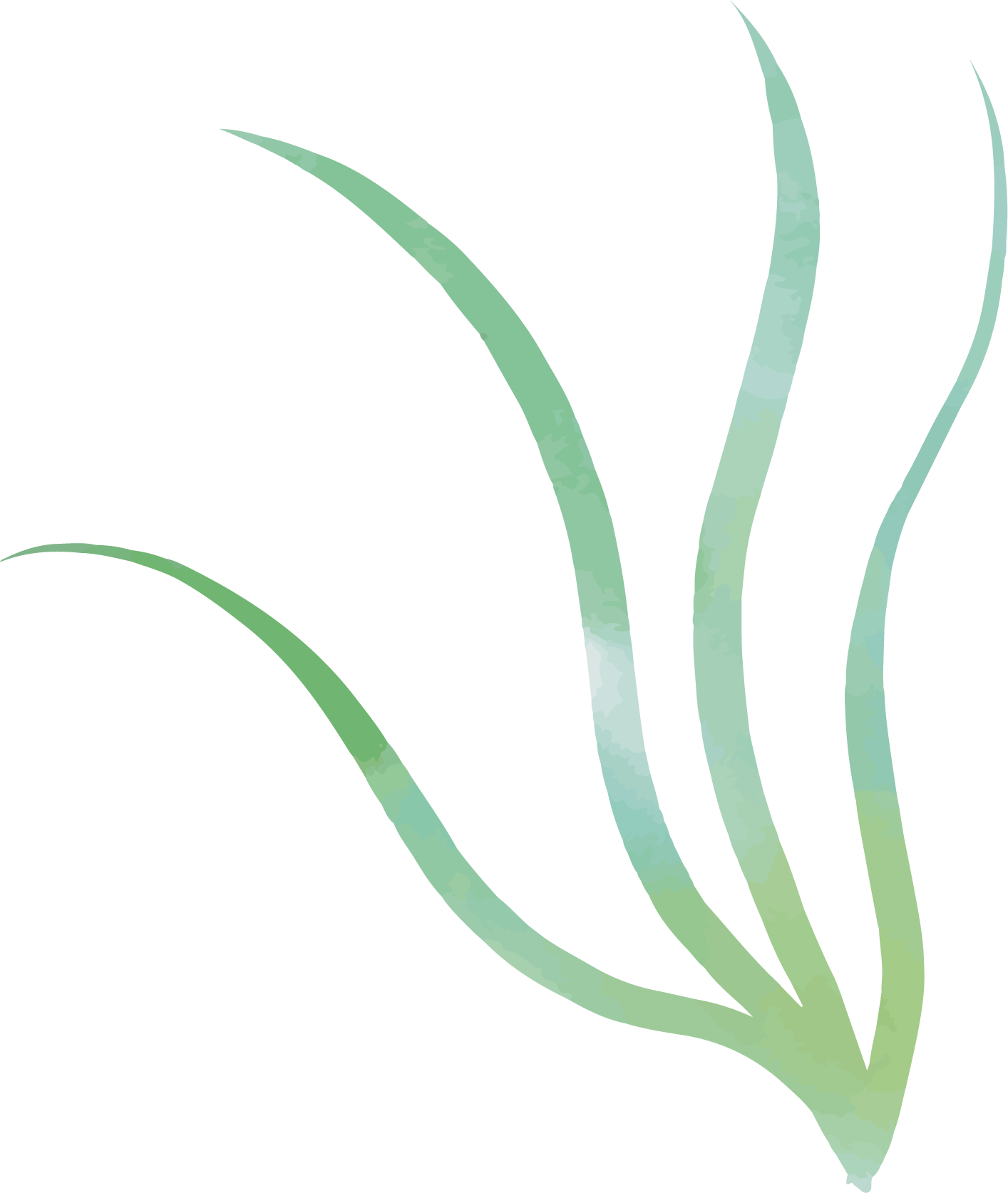 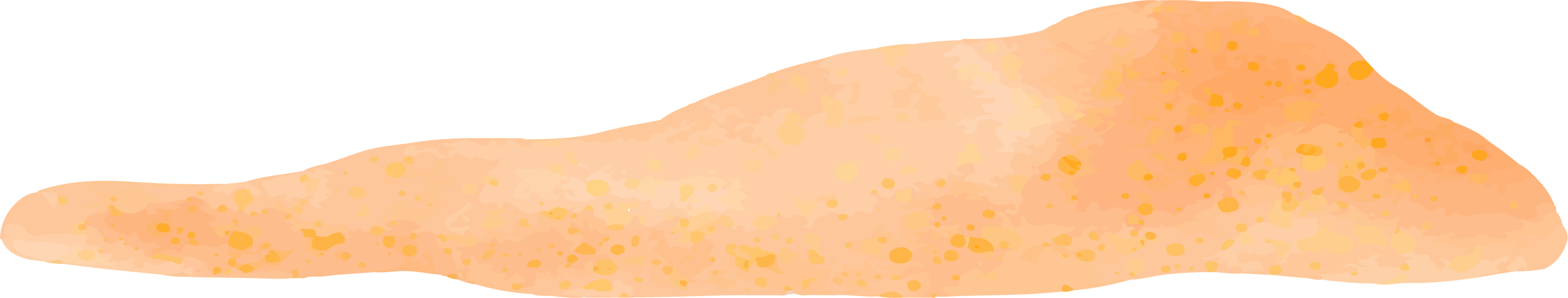 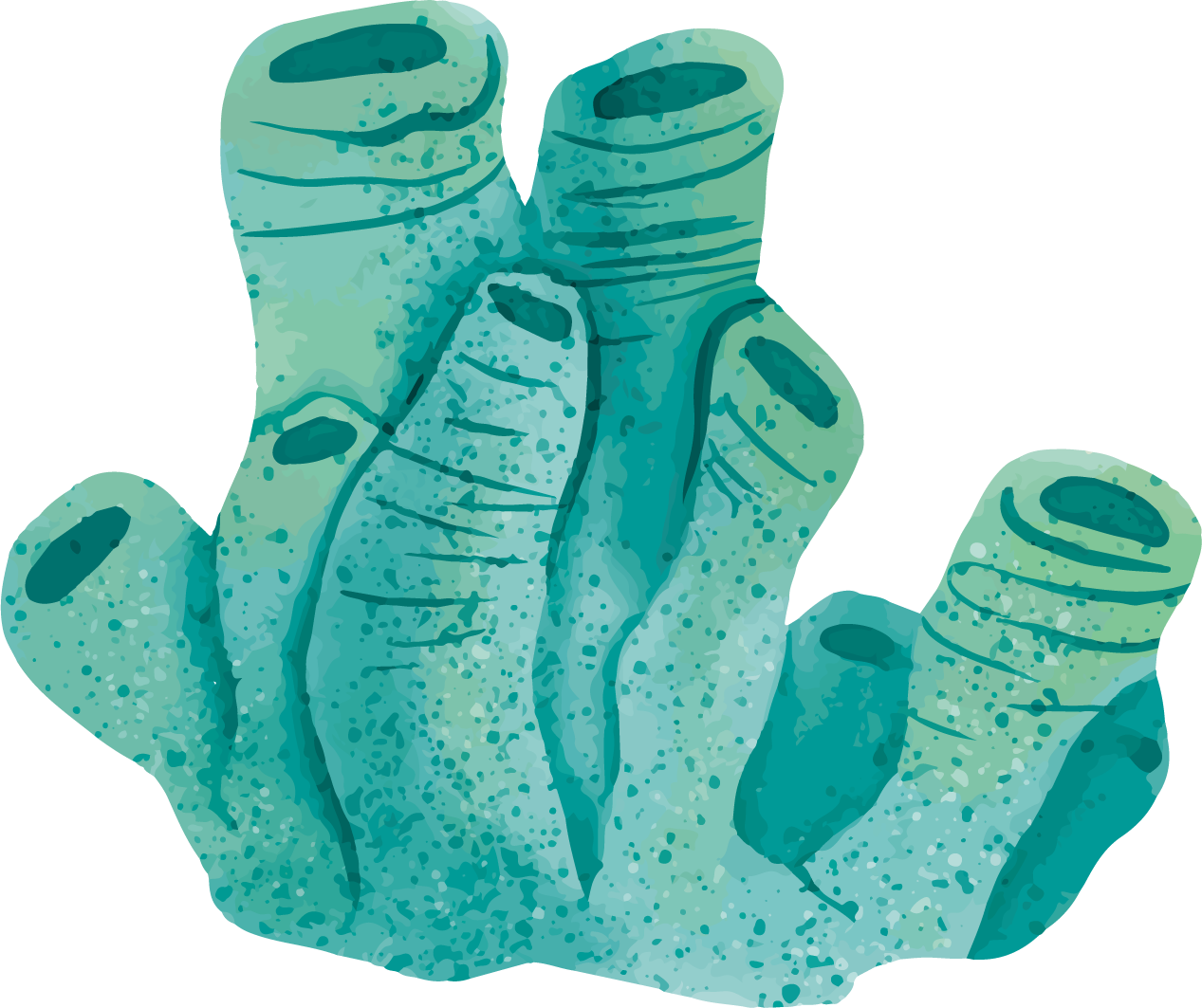 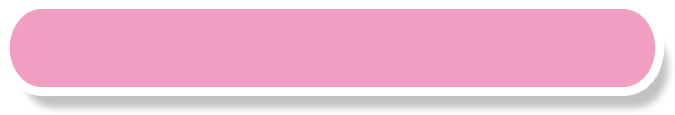 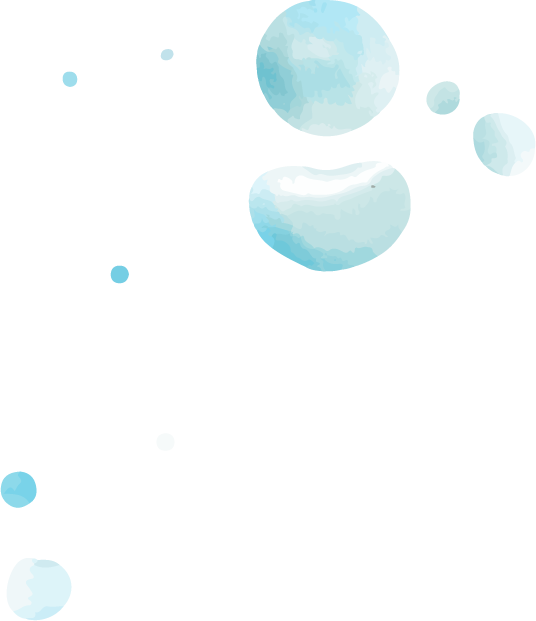 KHỞI ĐỘNG
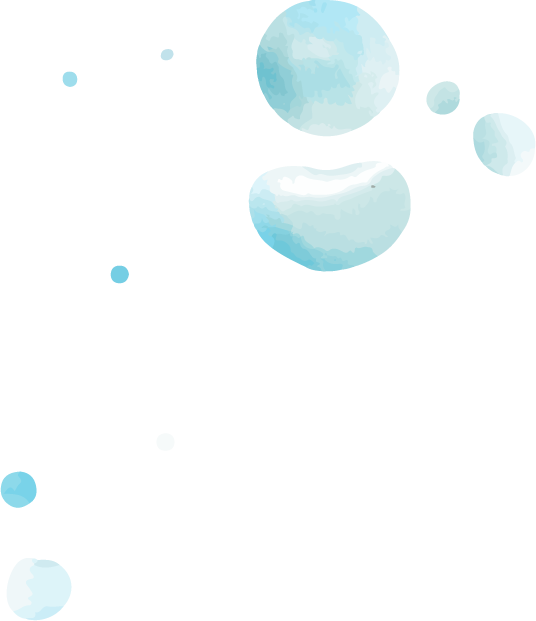 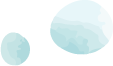 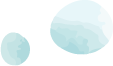 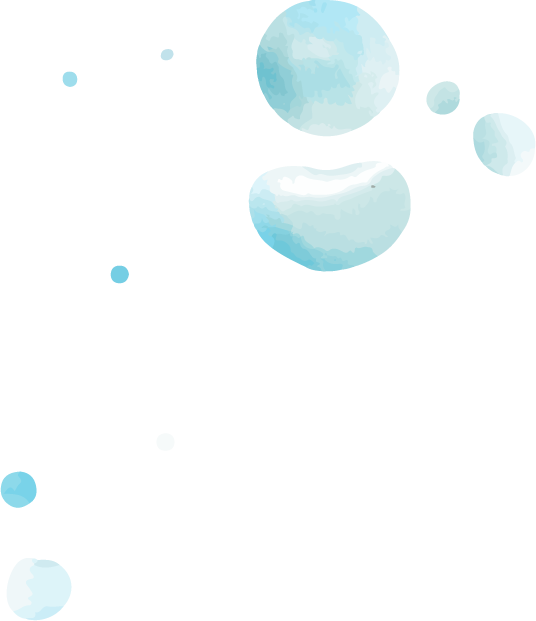 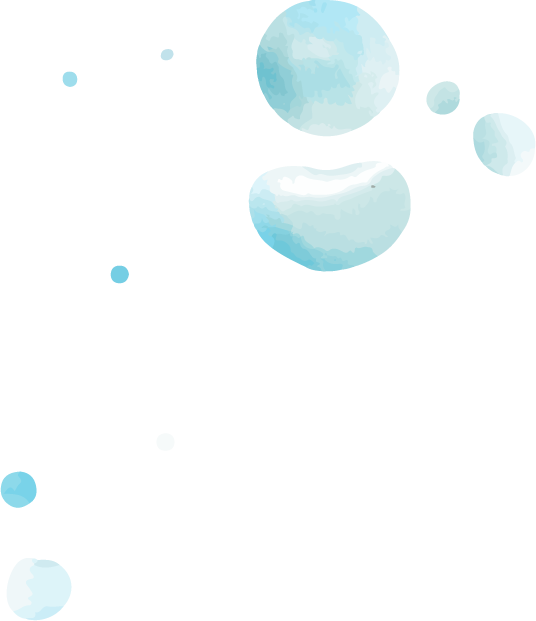 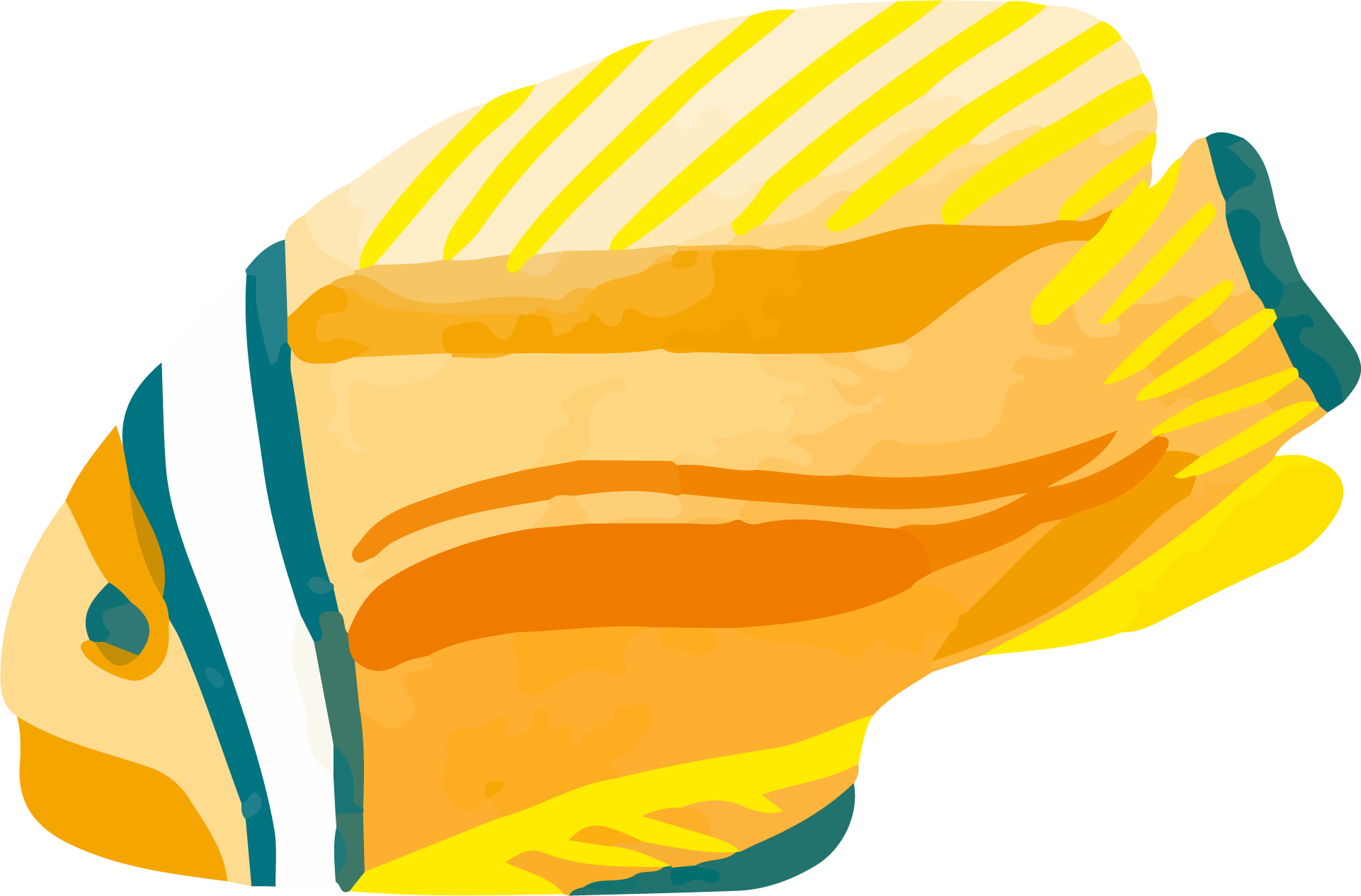 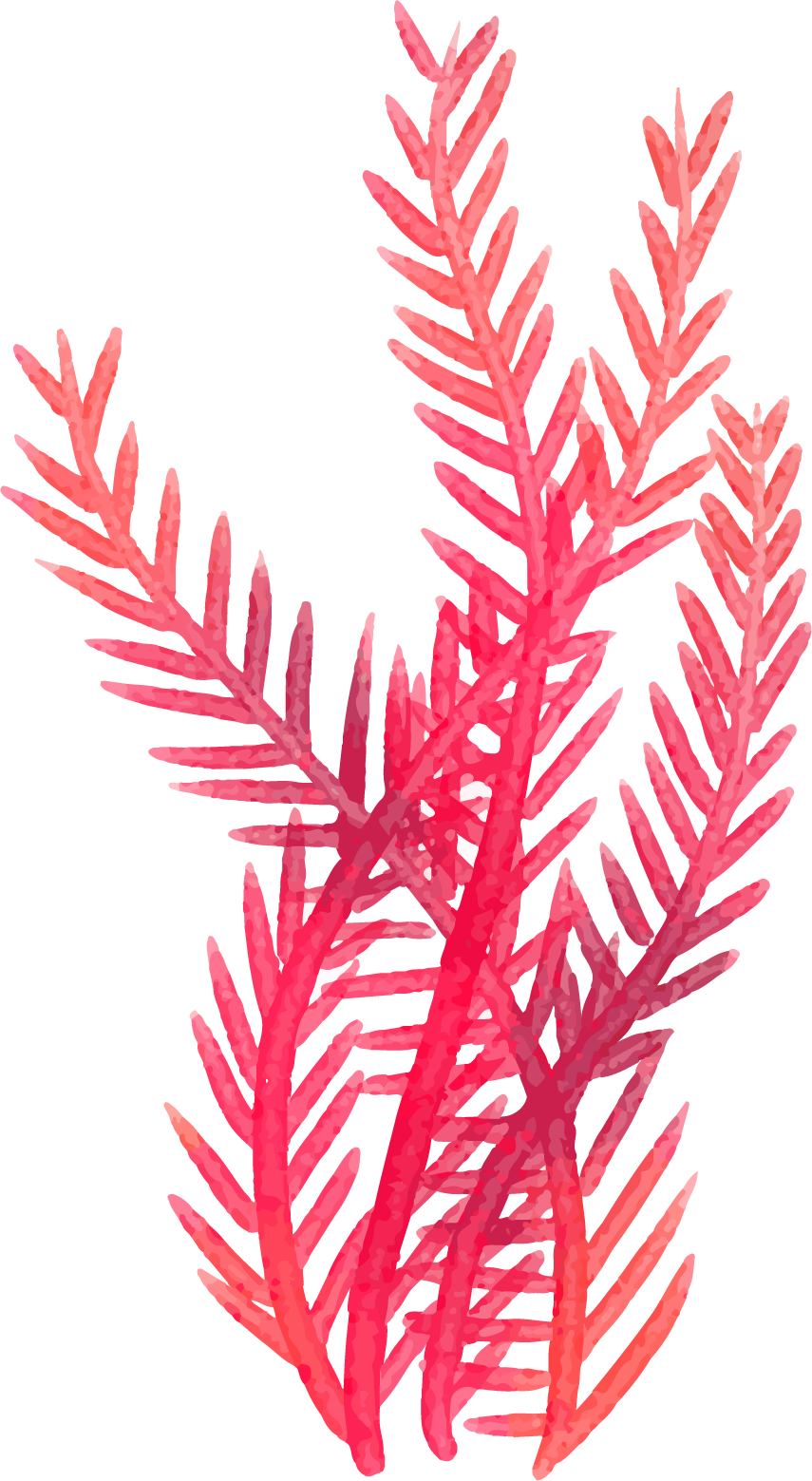 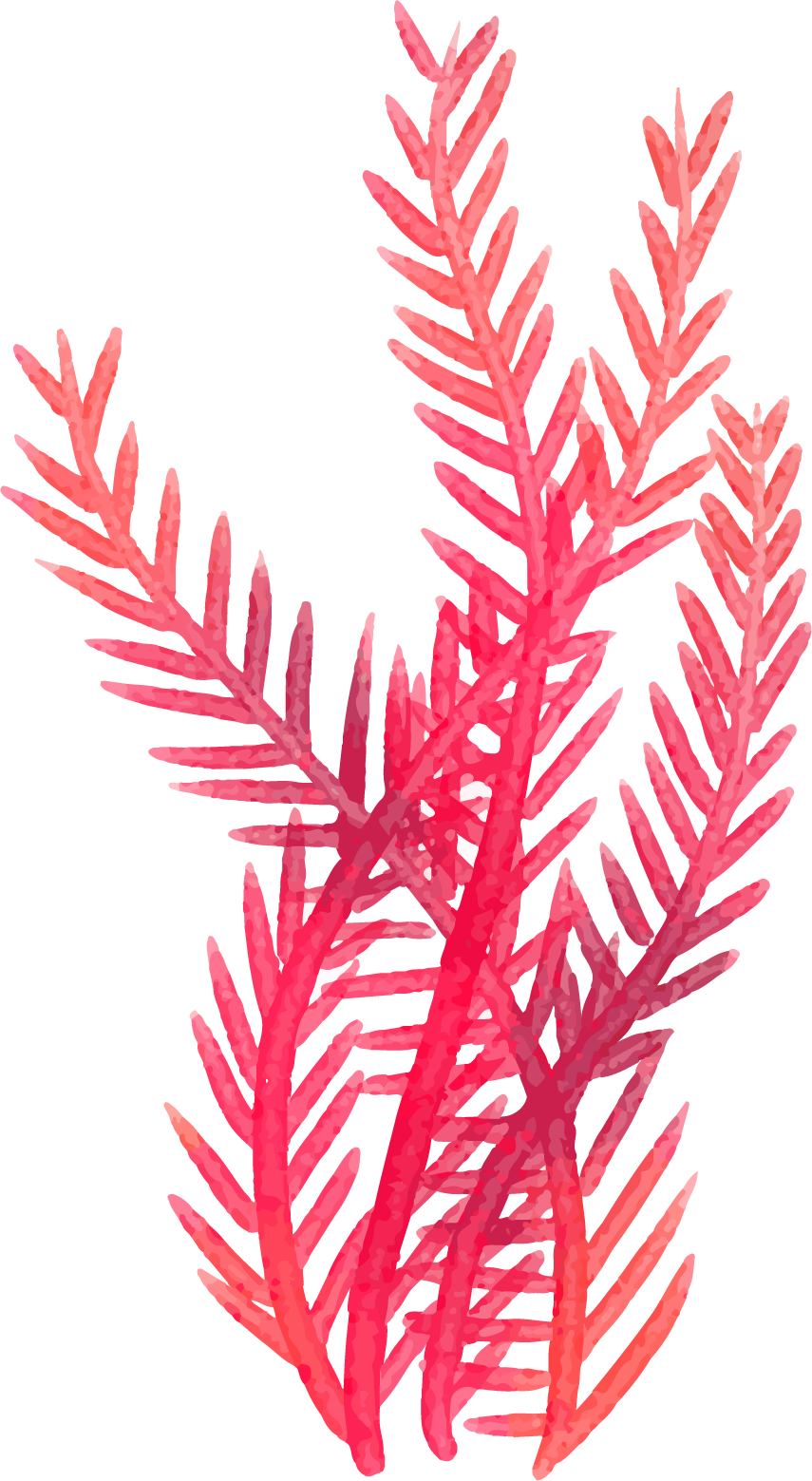 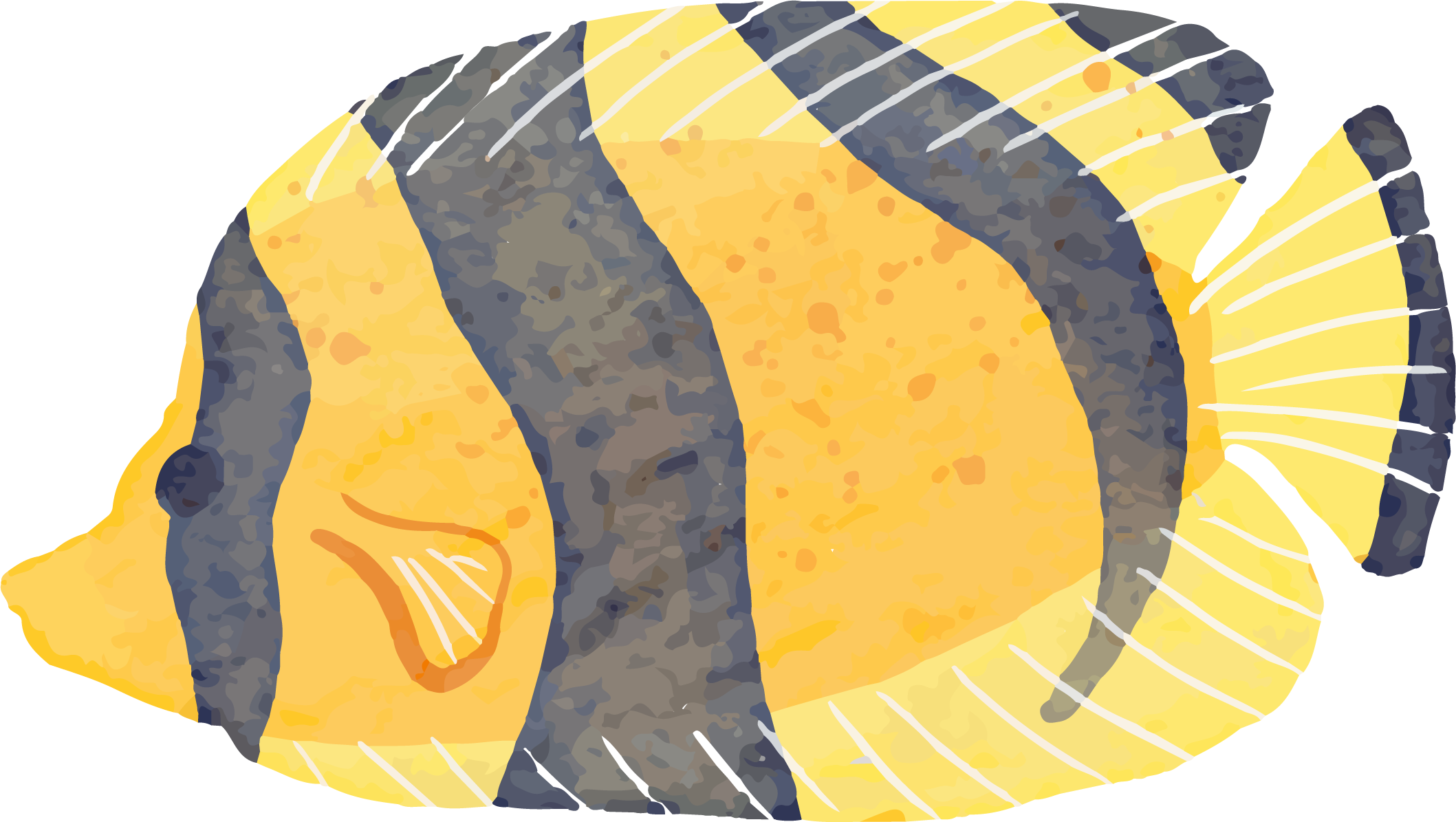 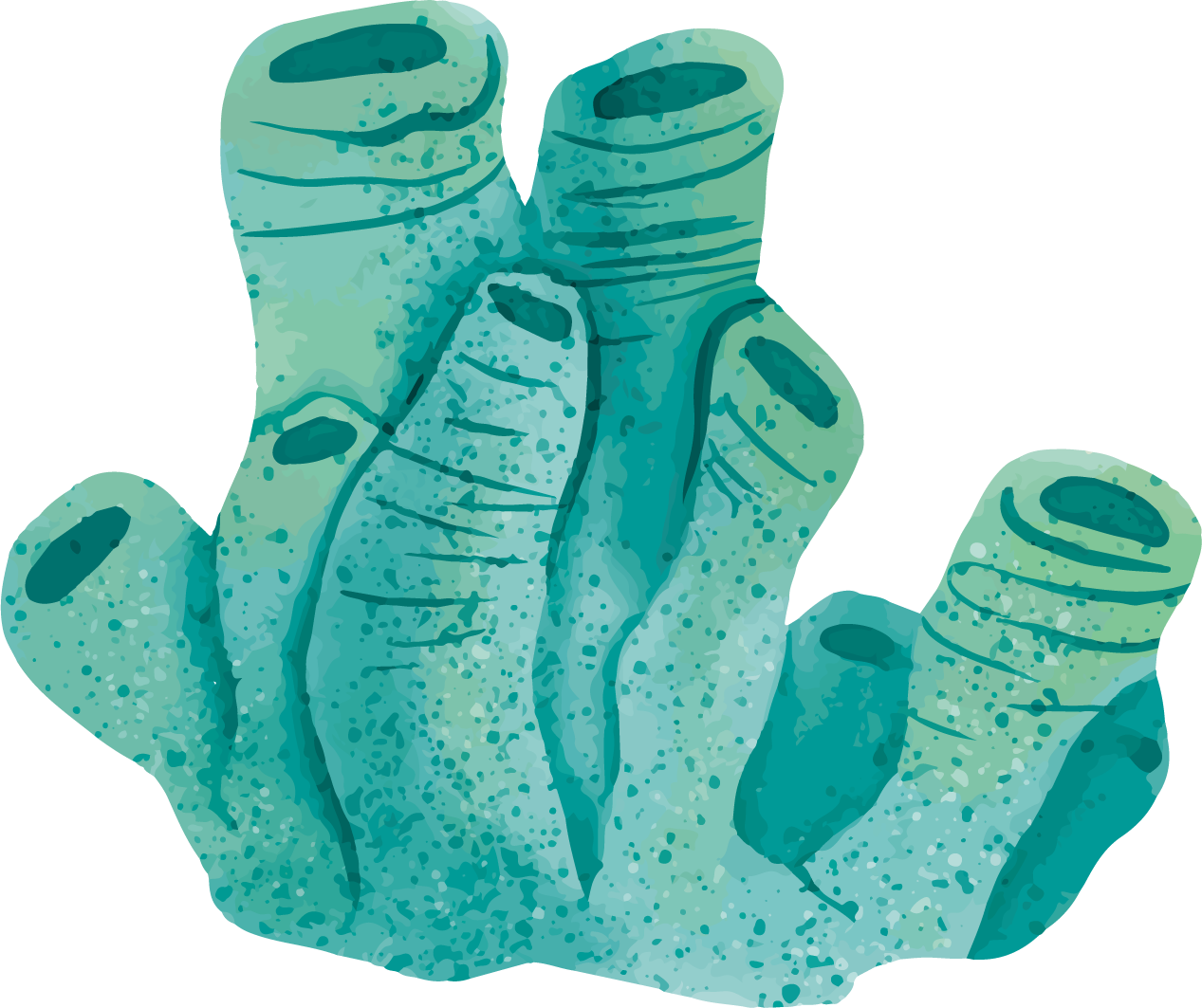 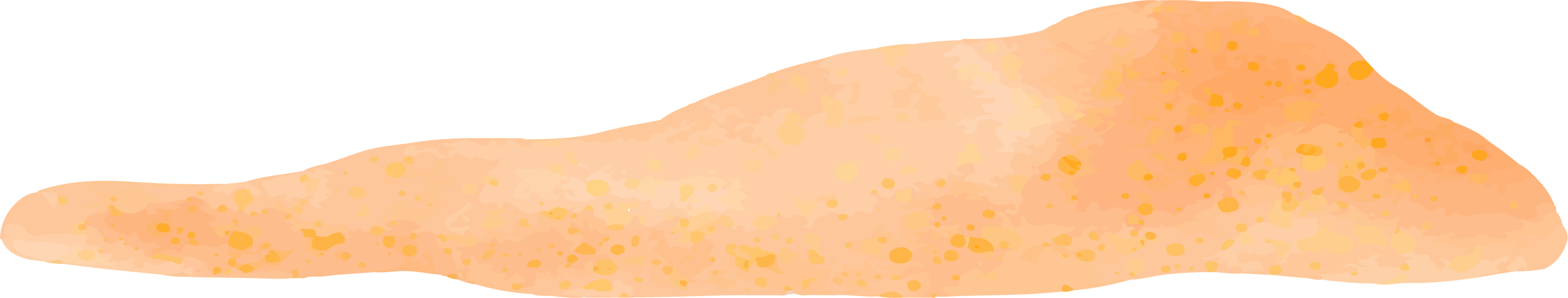 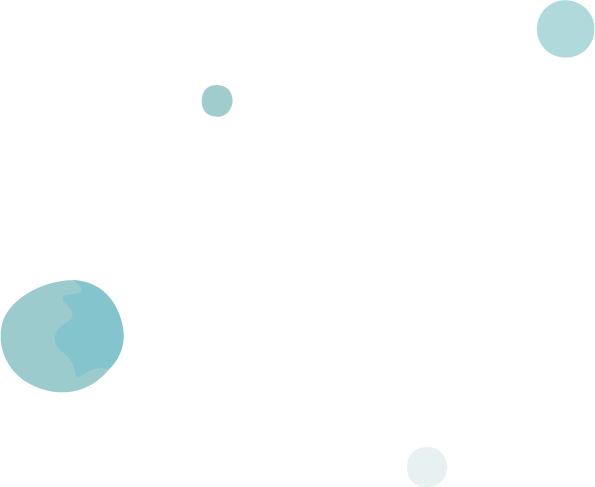 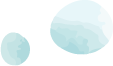 2
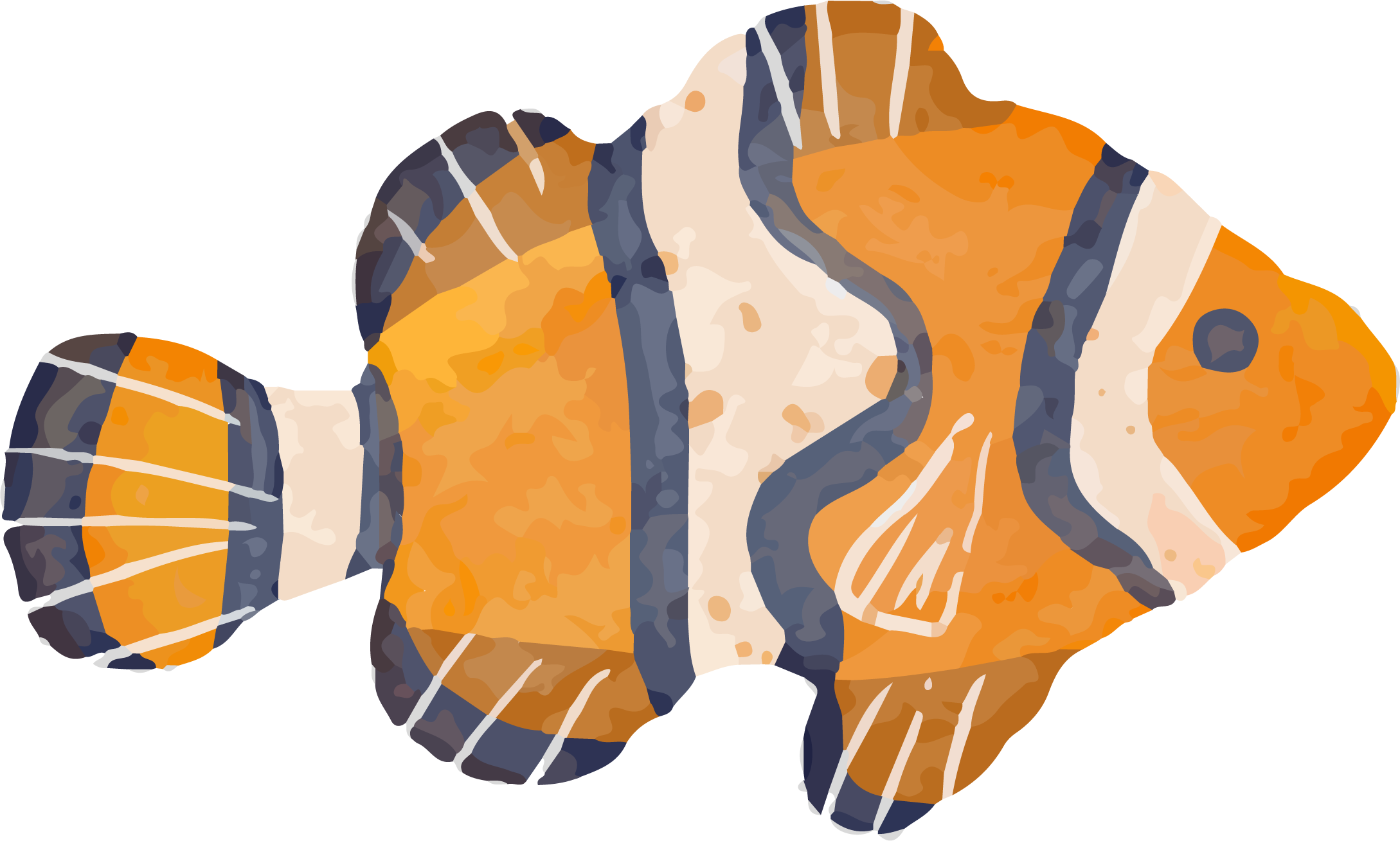 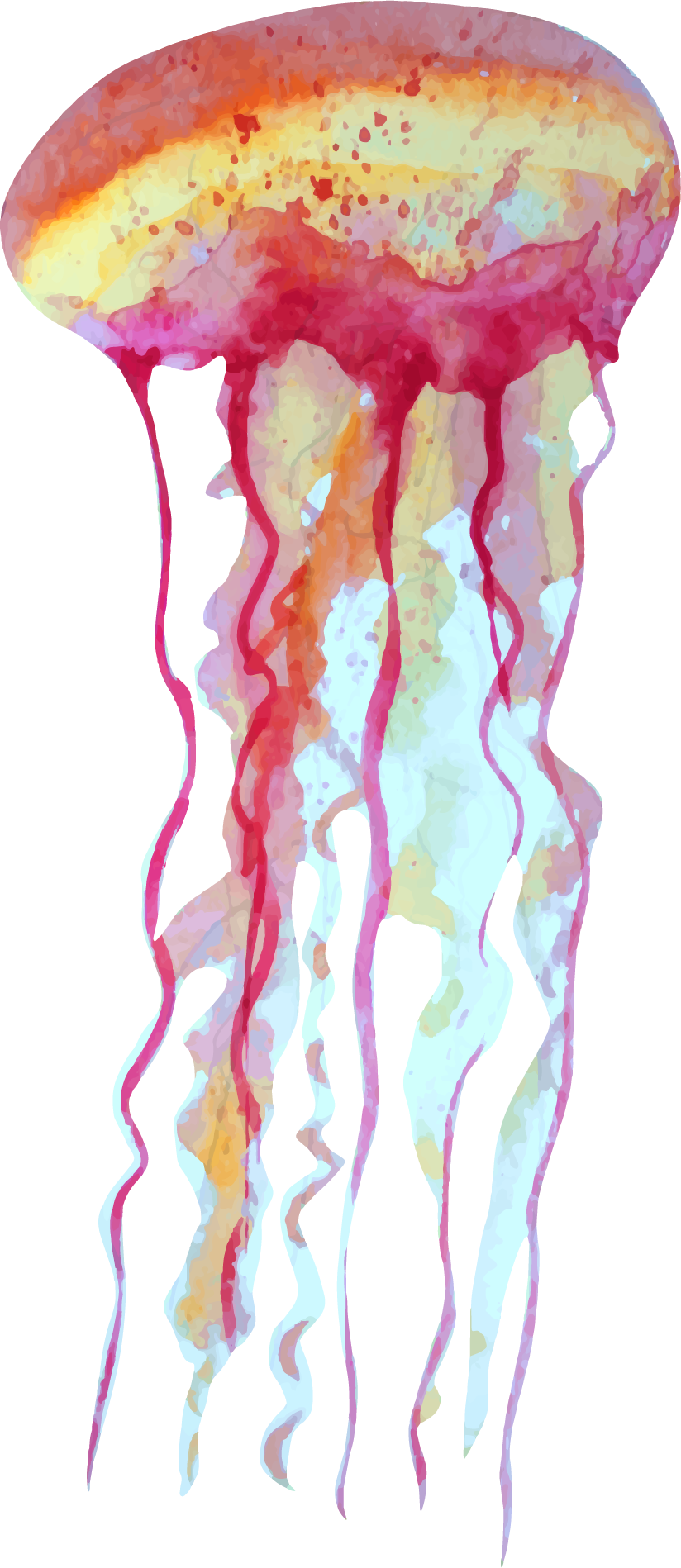 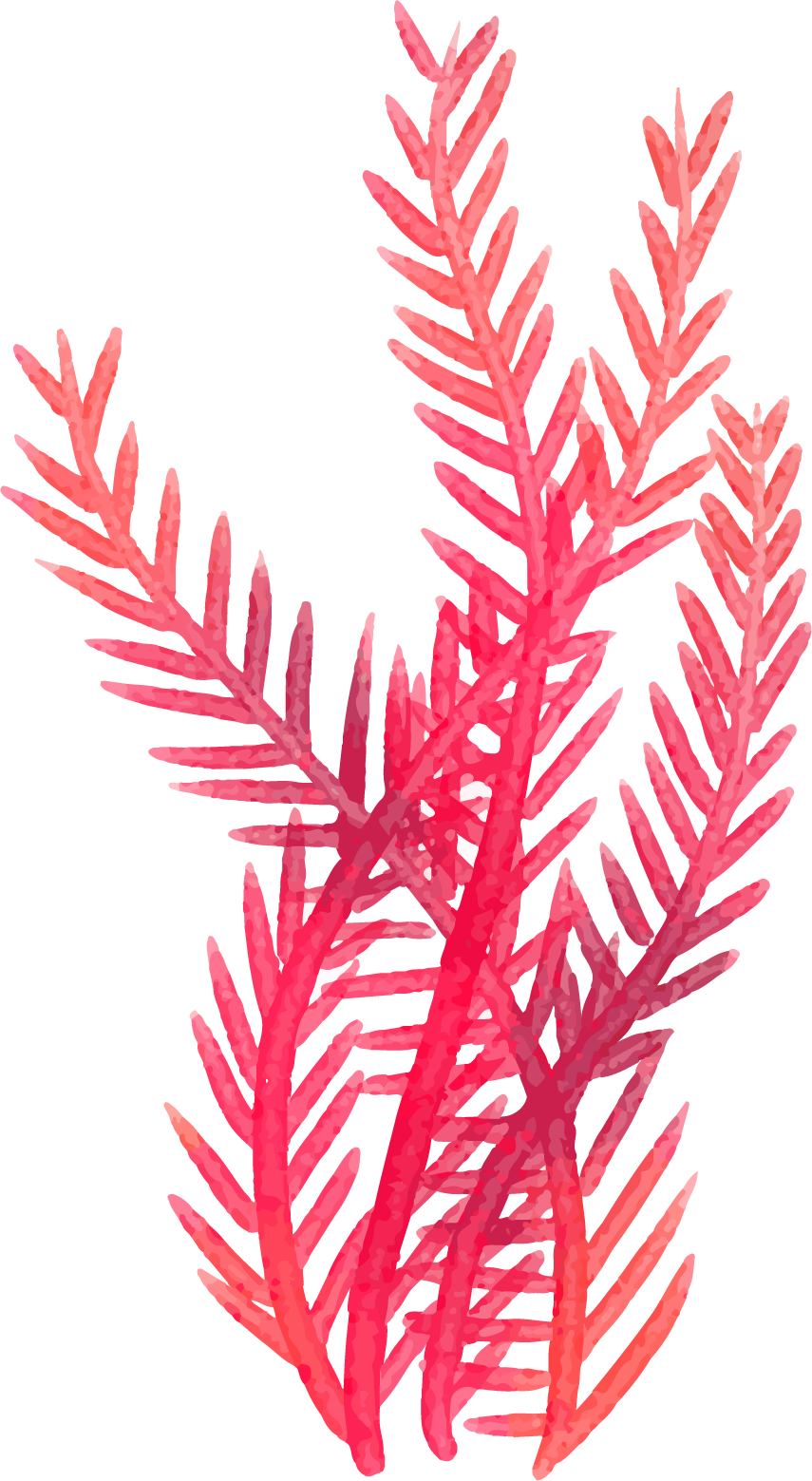 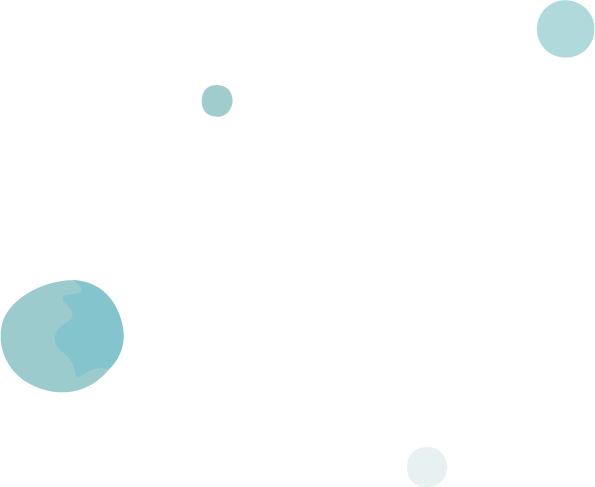 Bài thể dục
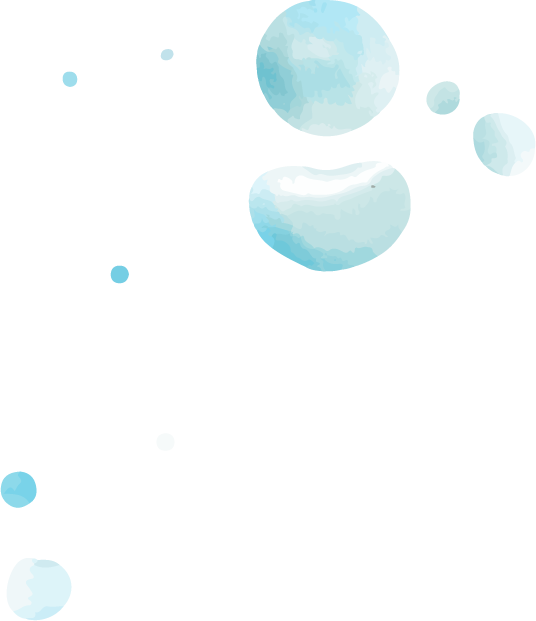 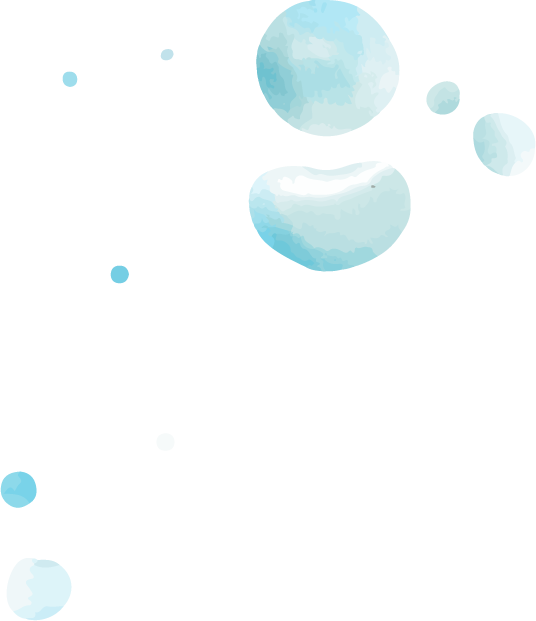 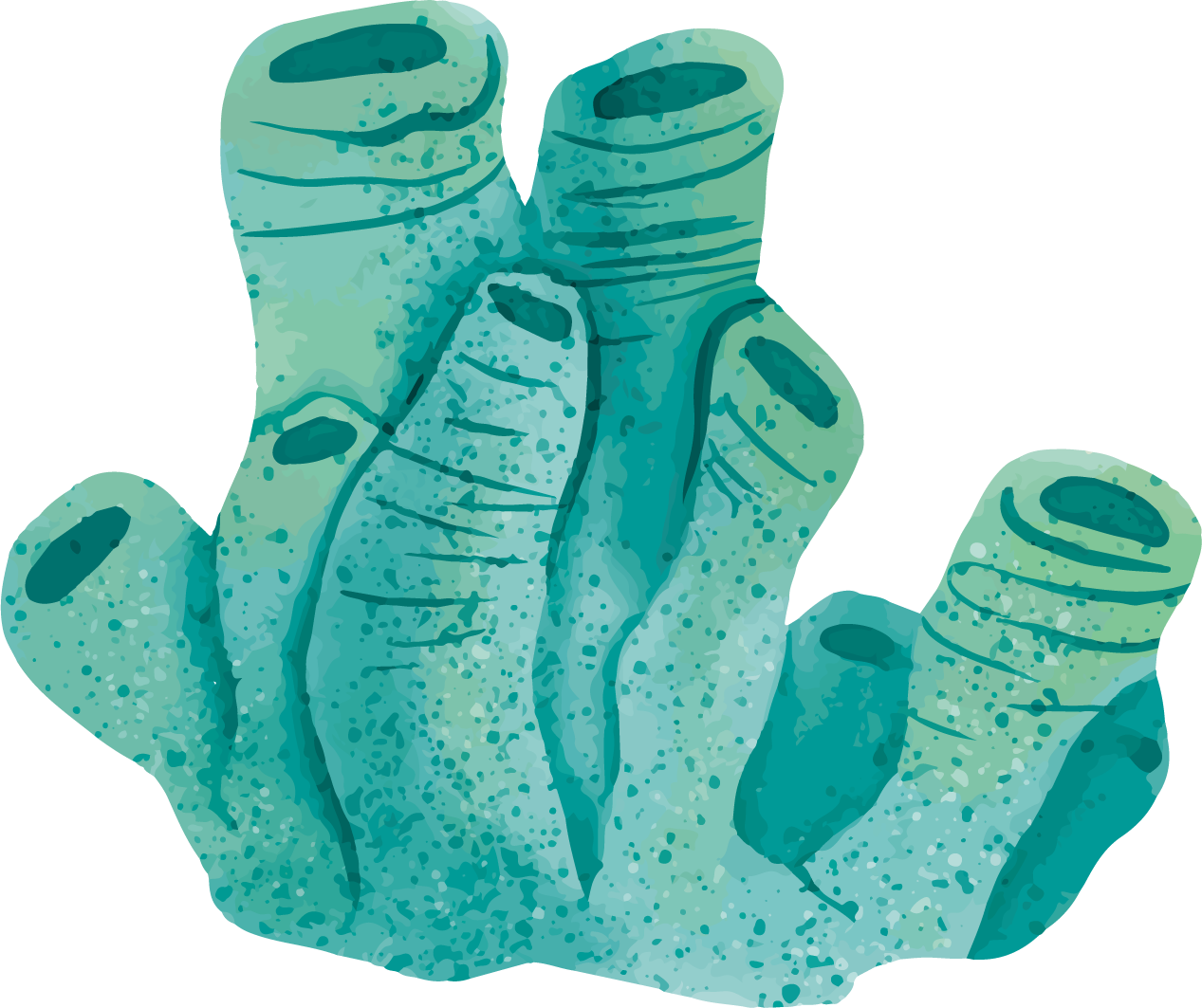 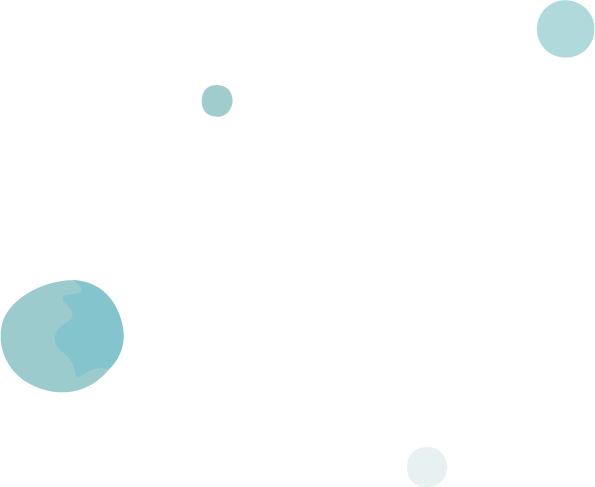 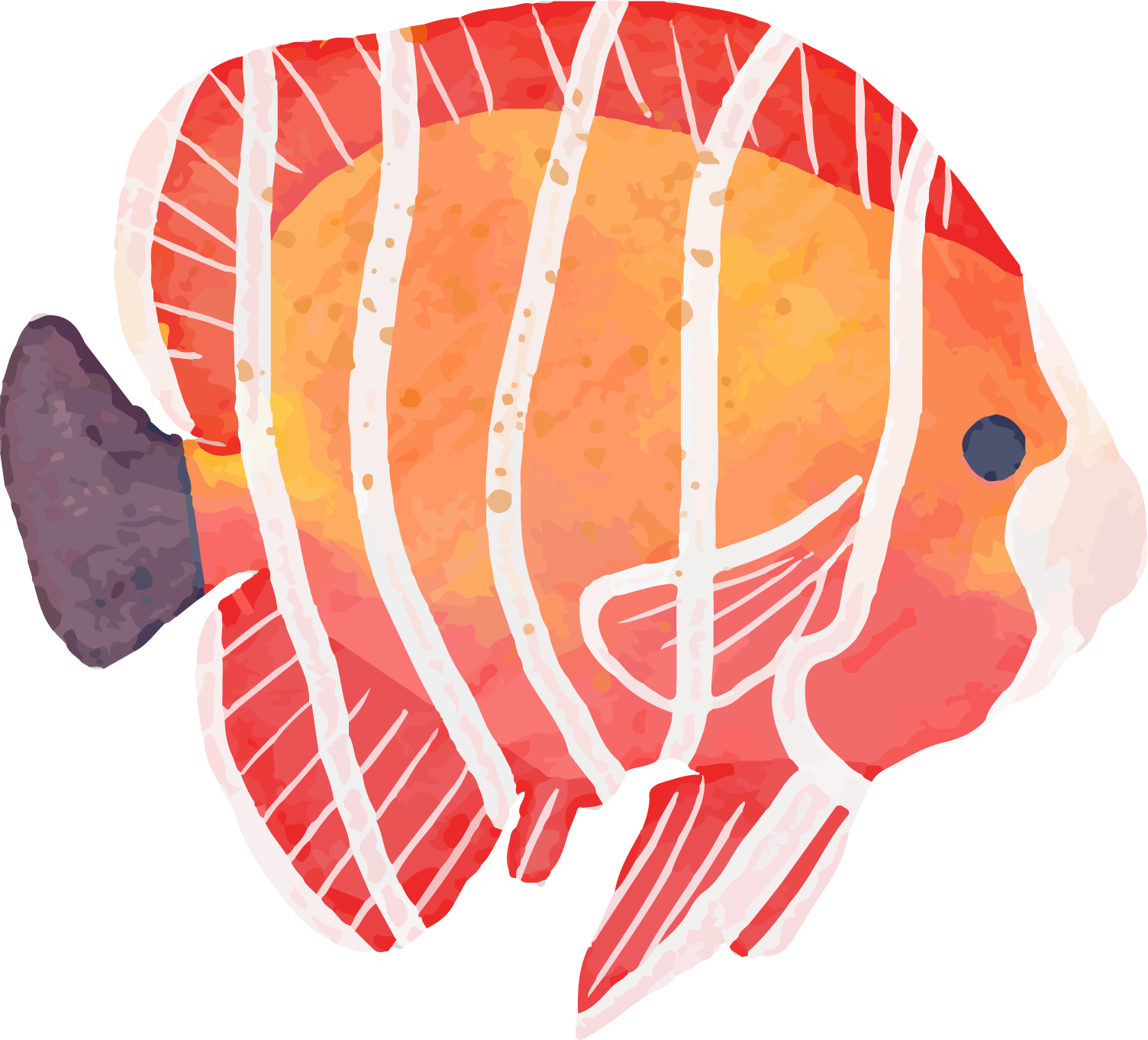 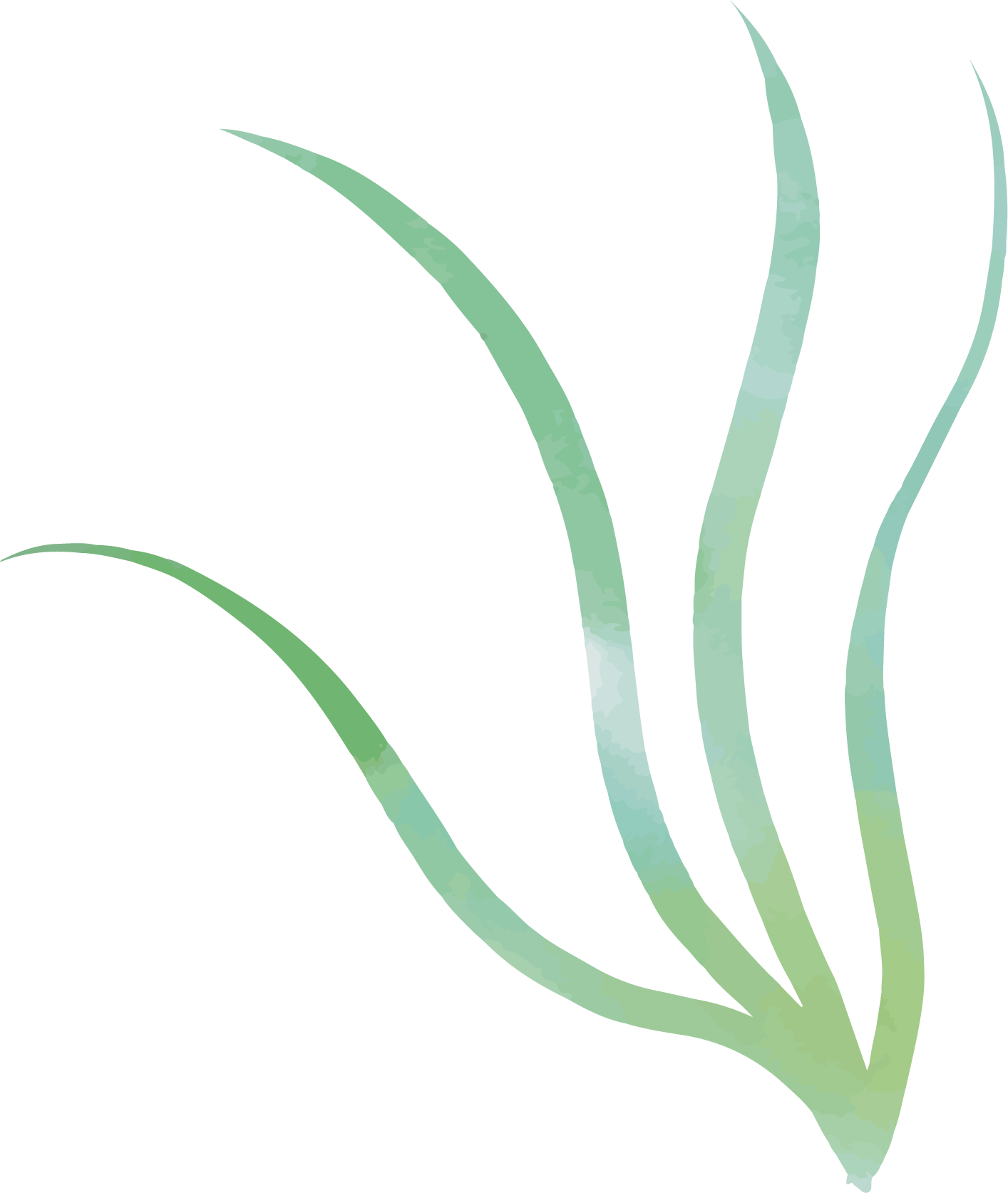 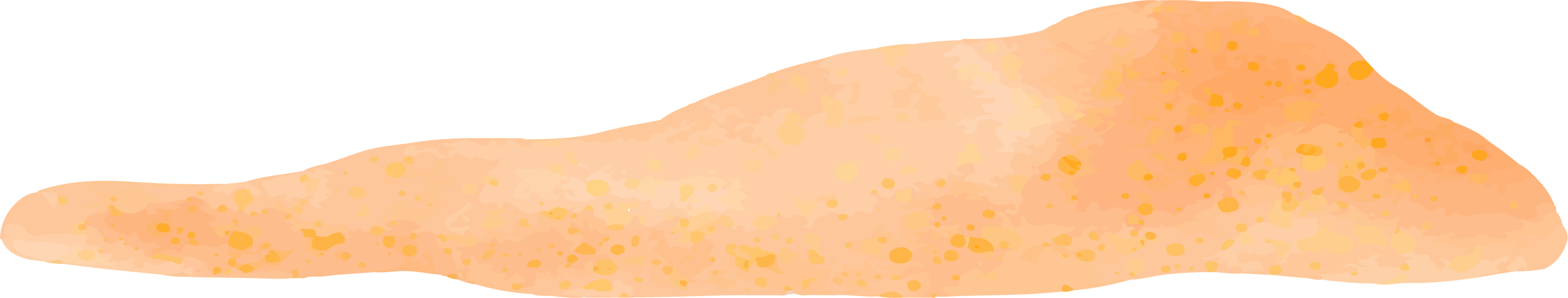 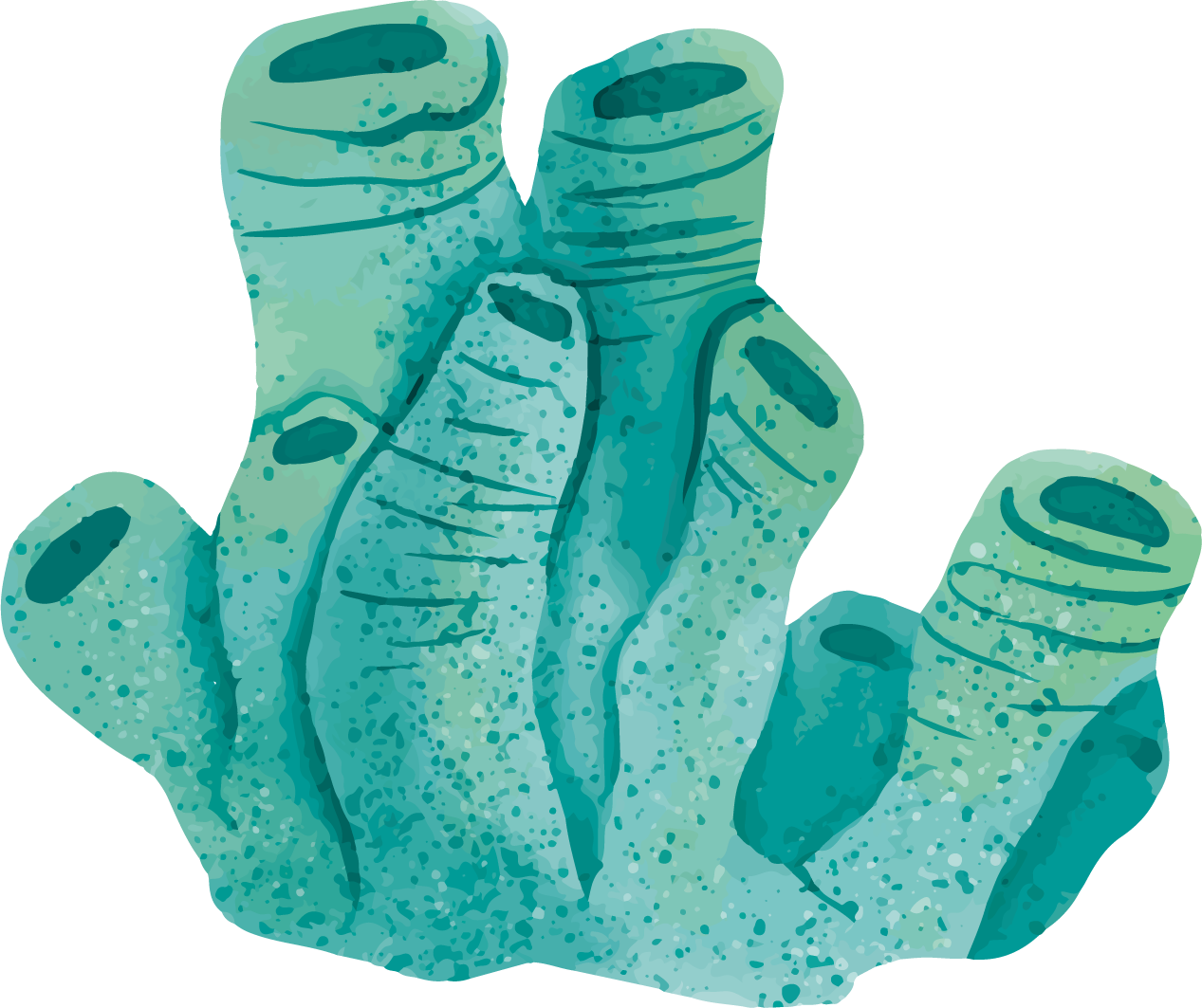 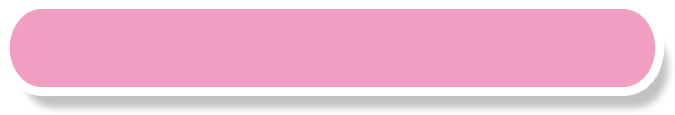 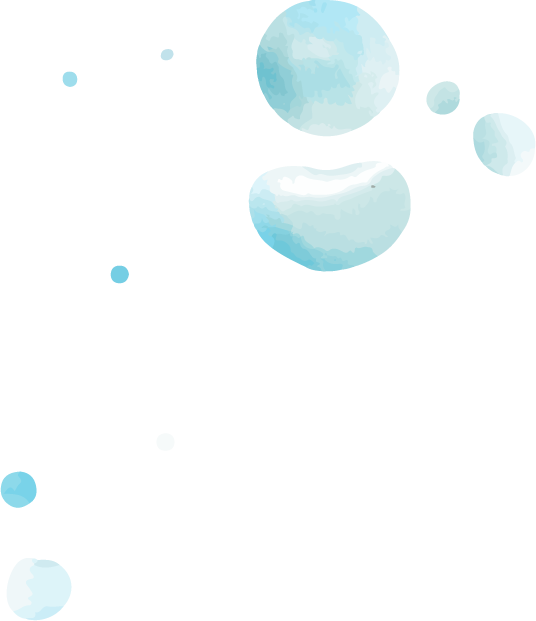 Bài thể dục
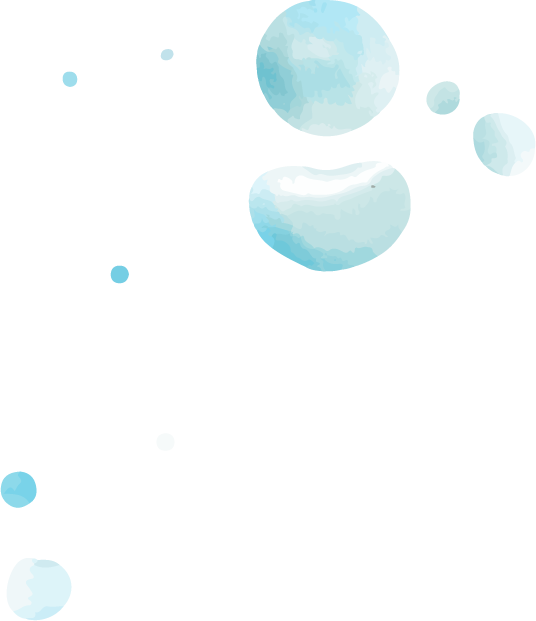 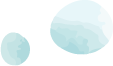 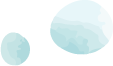 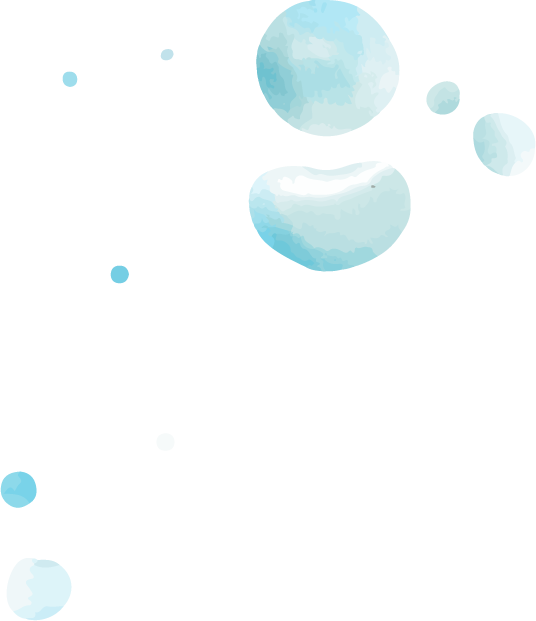 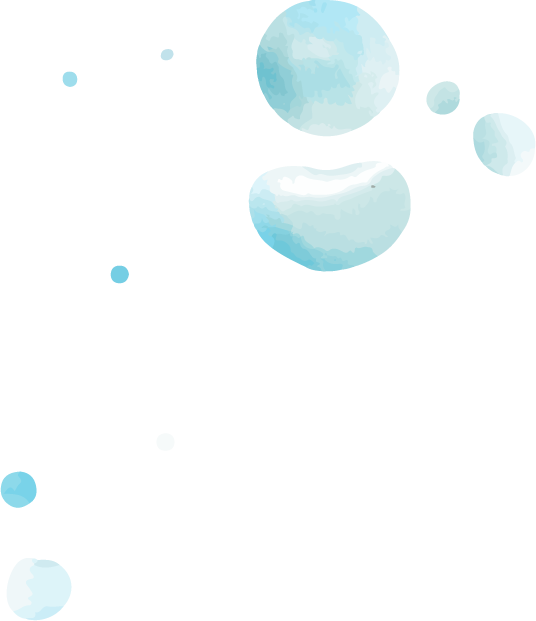 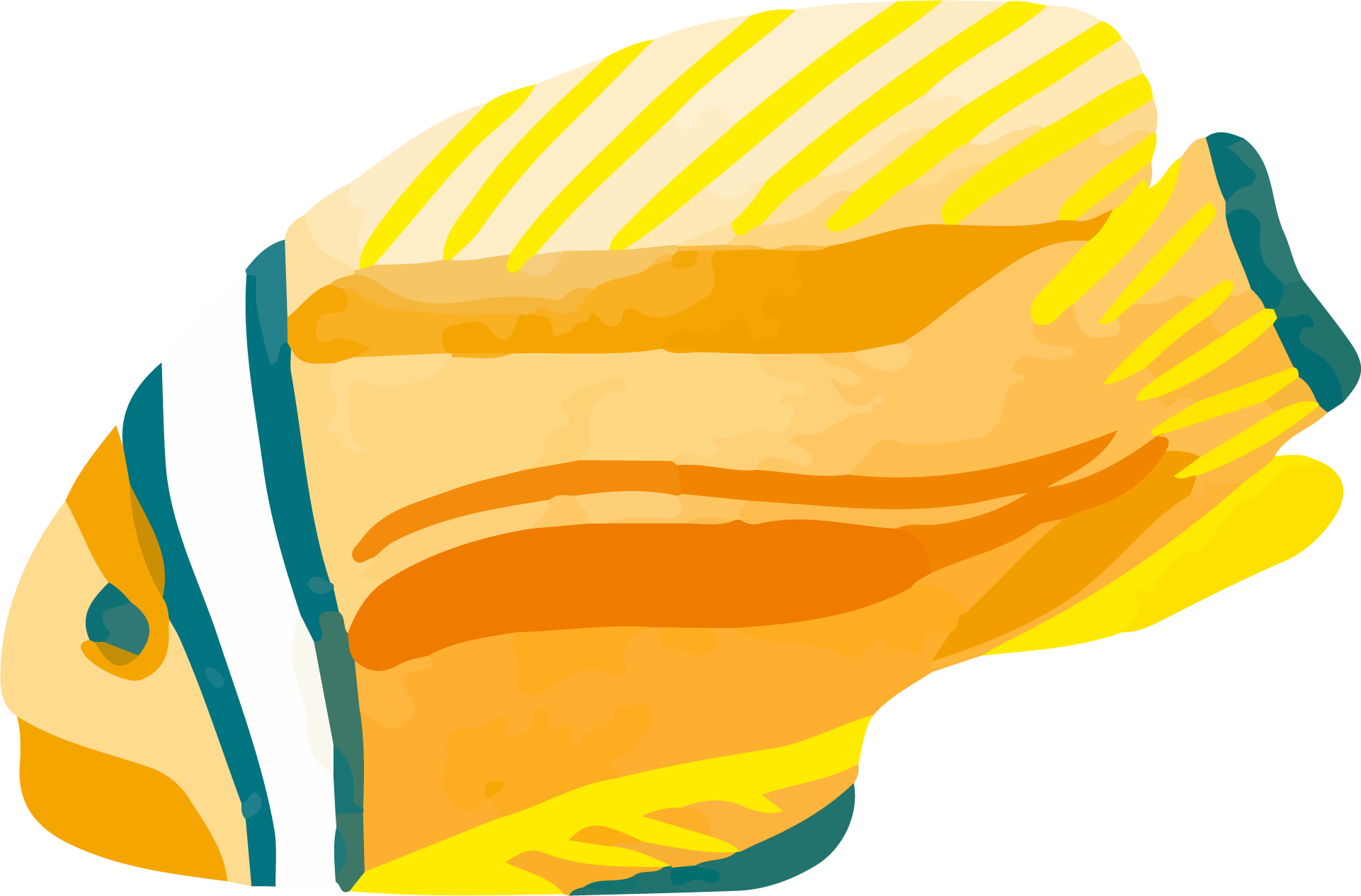 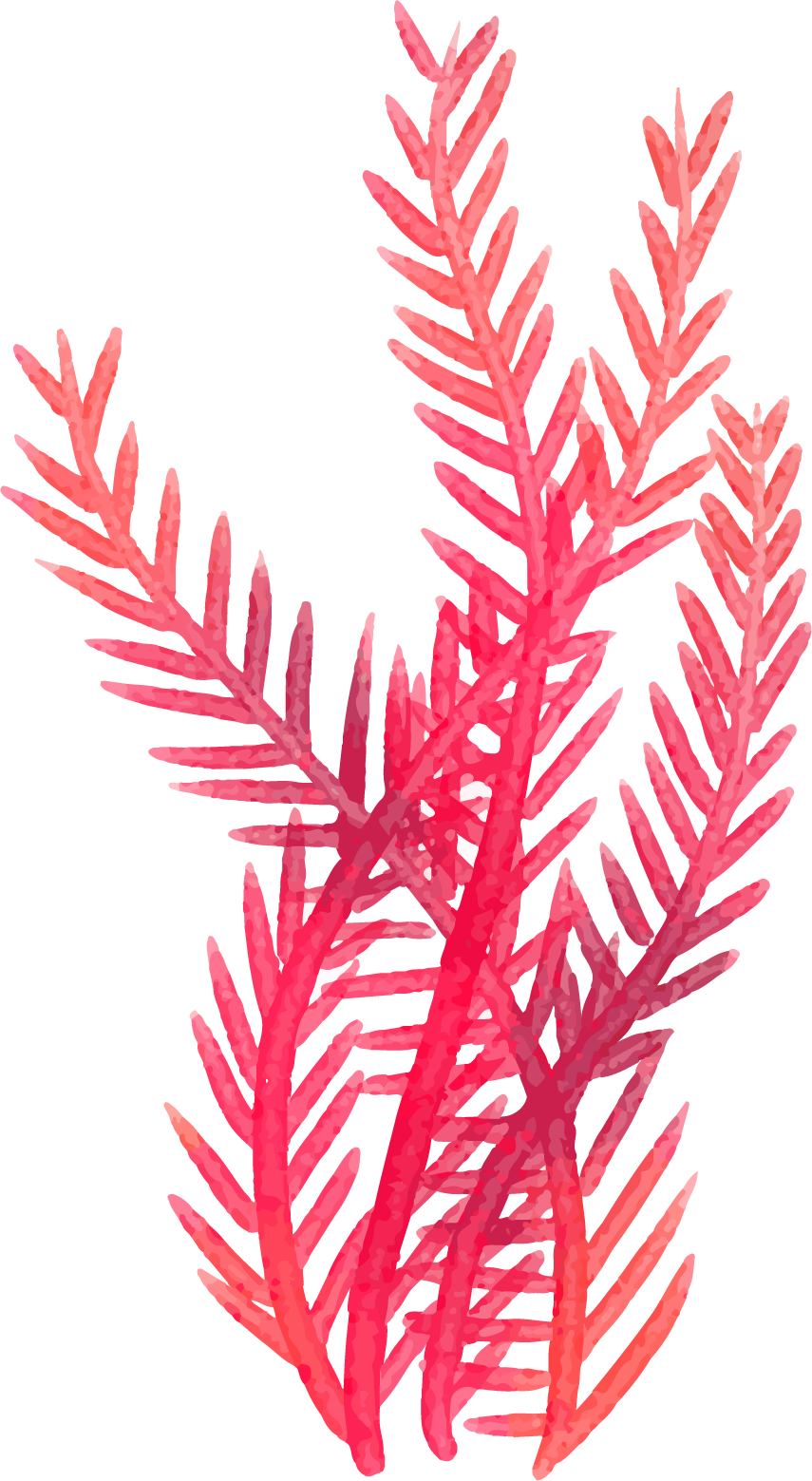 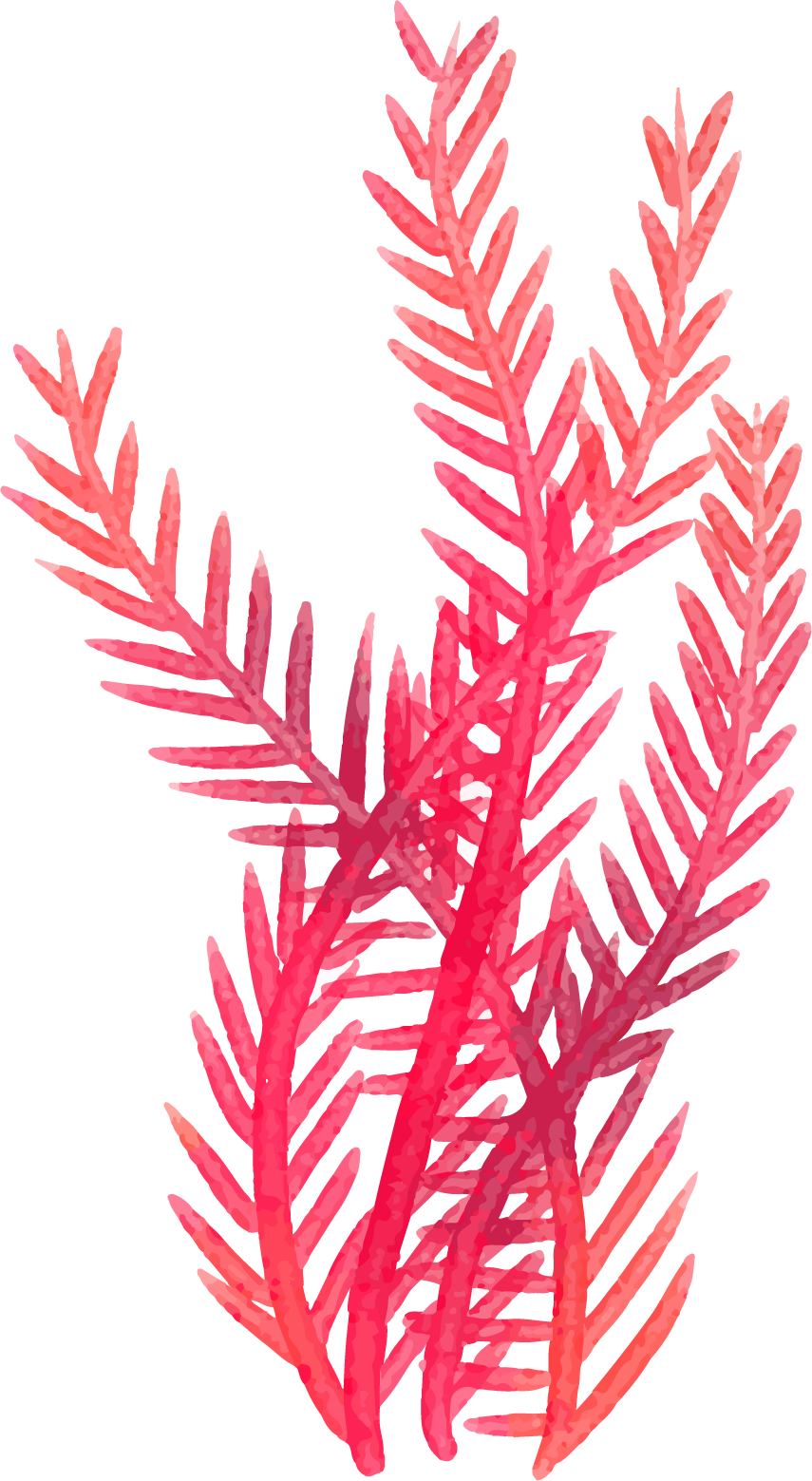 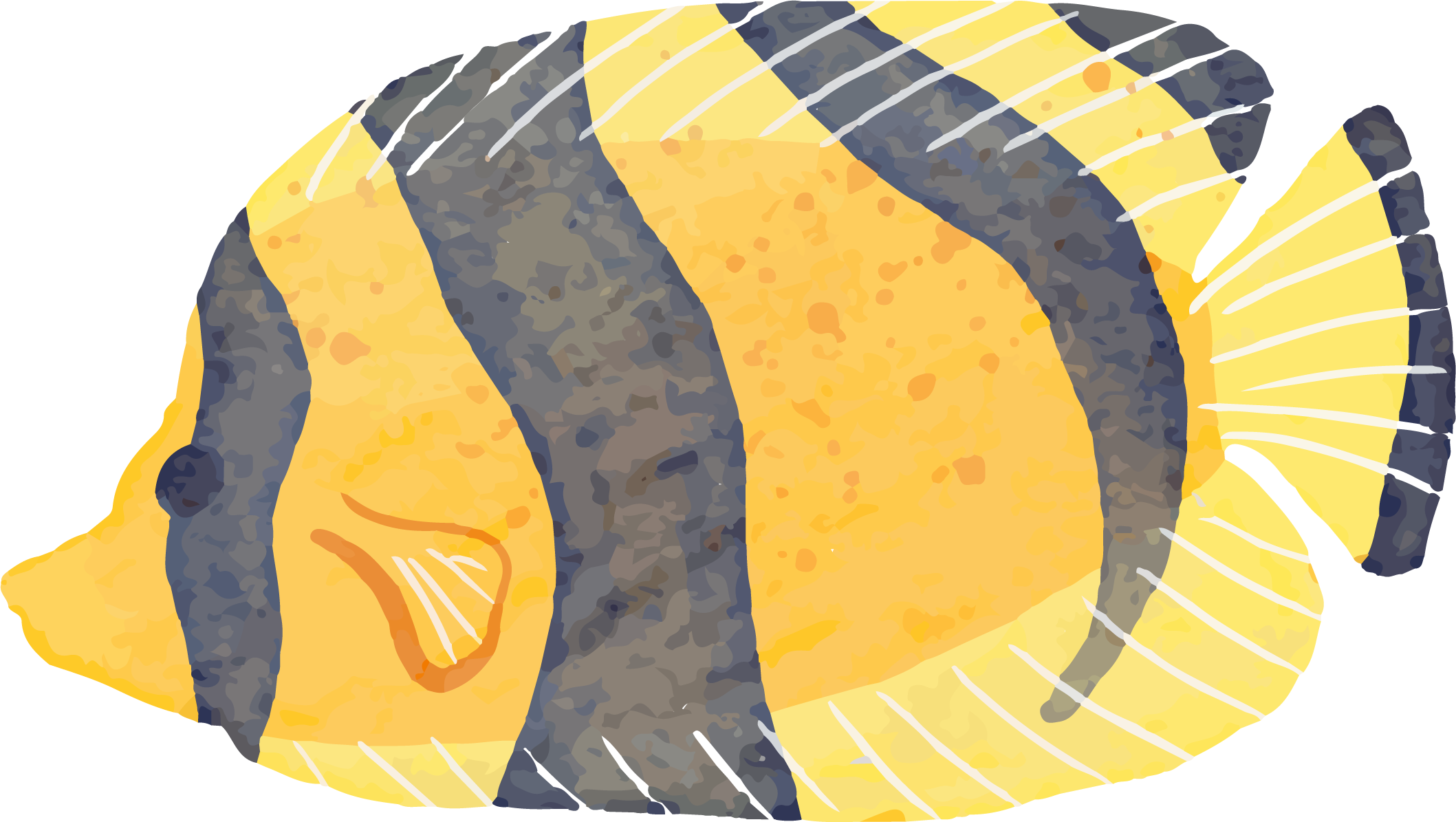 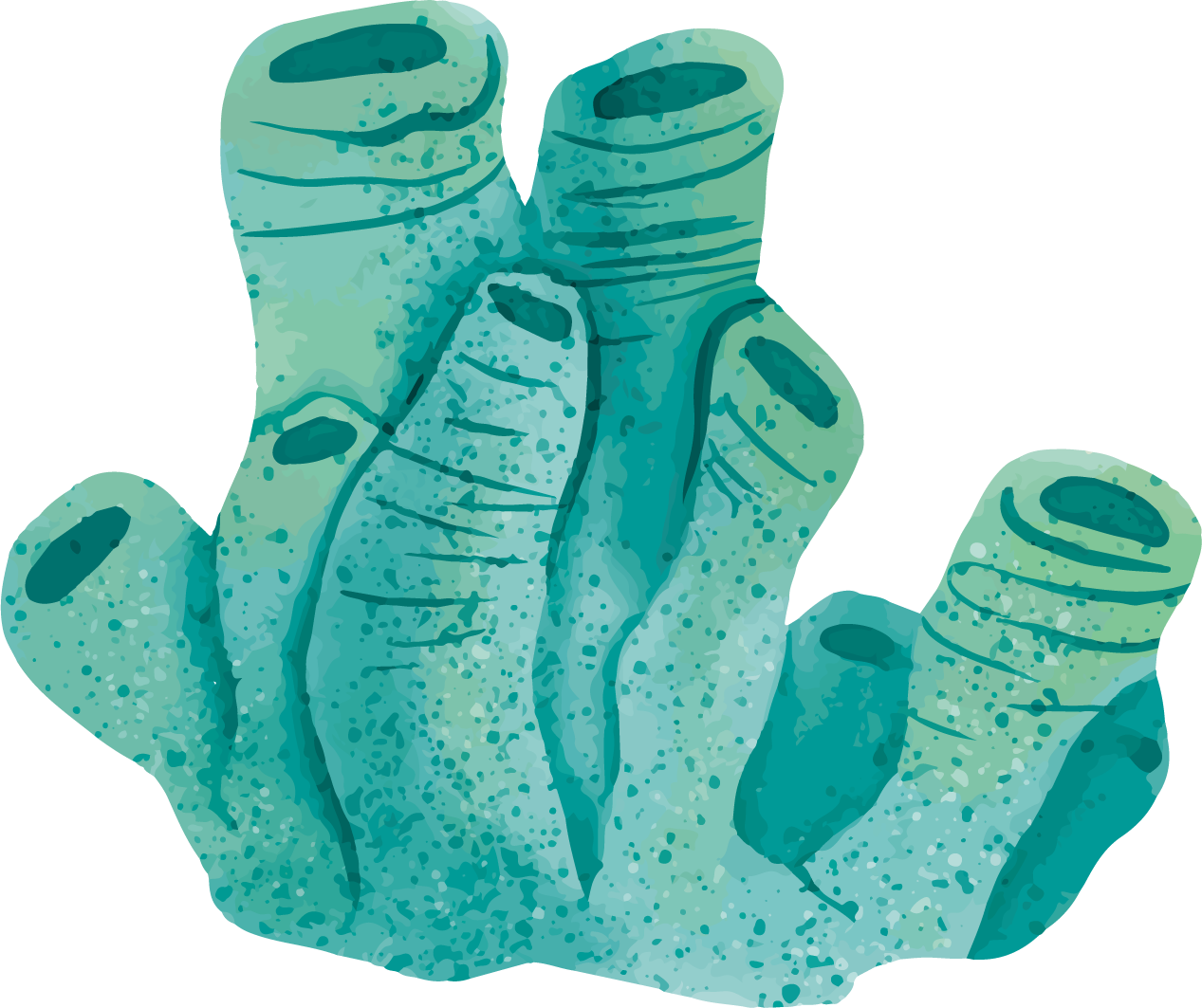 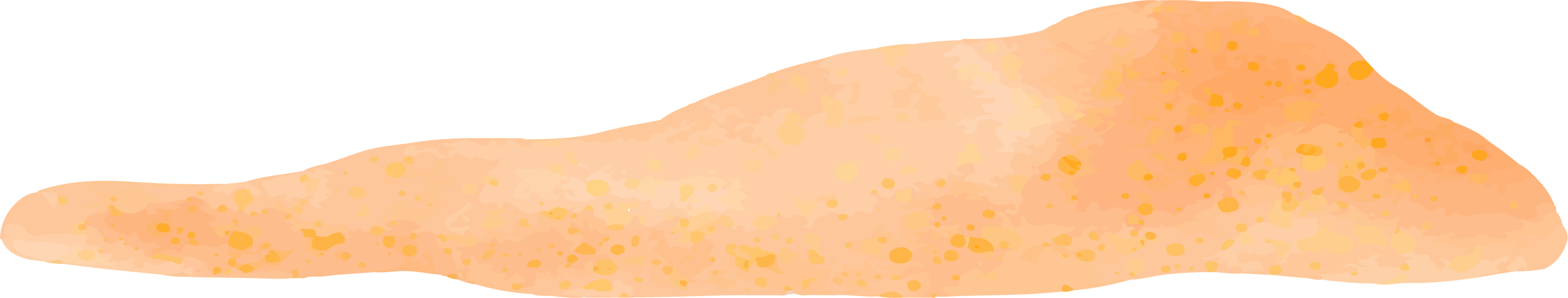 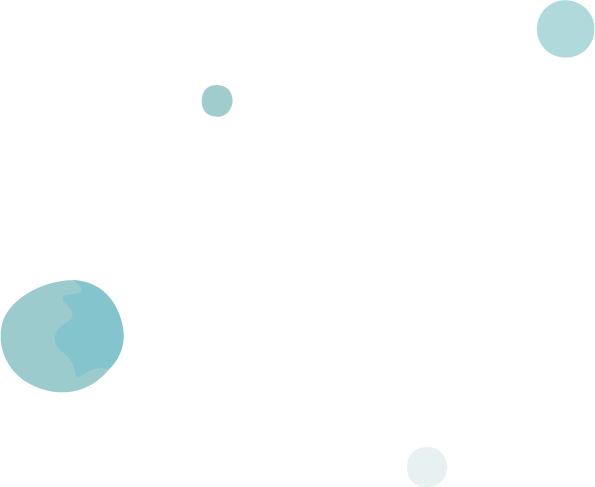 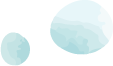 4
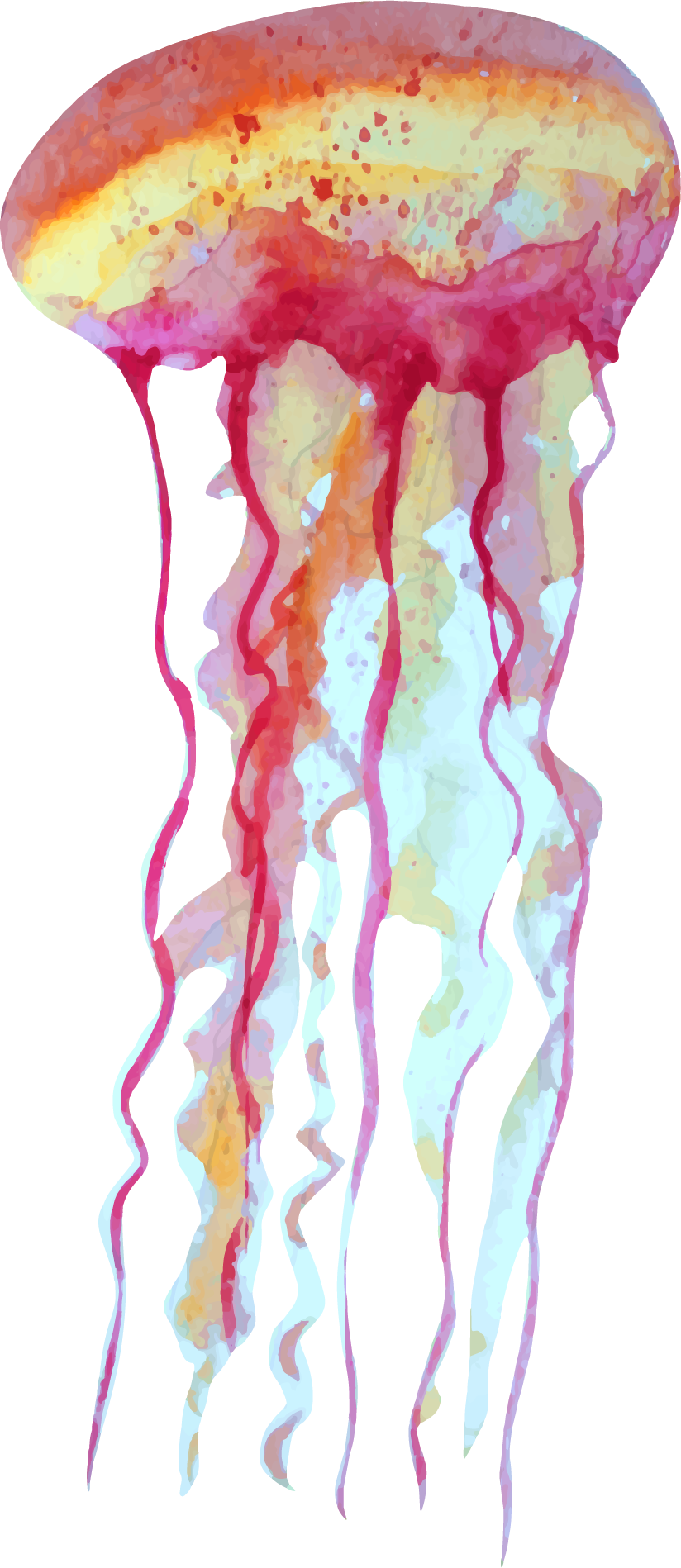 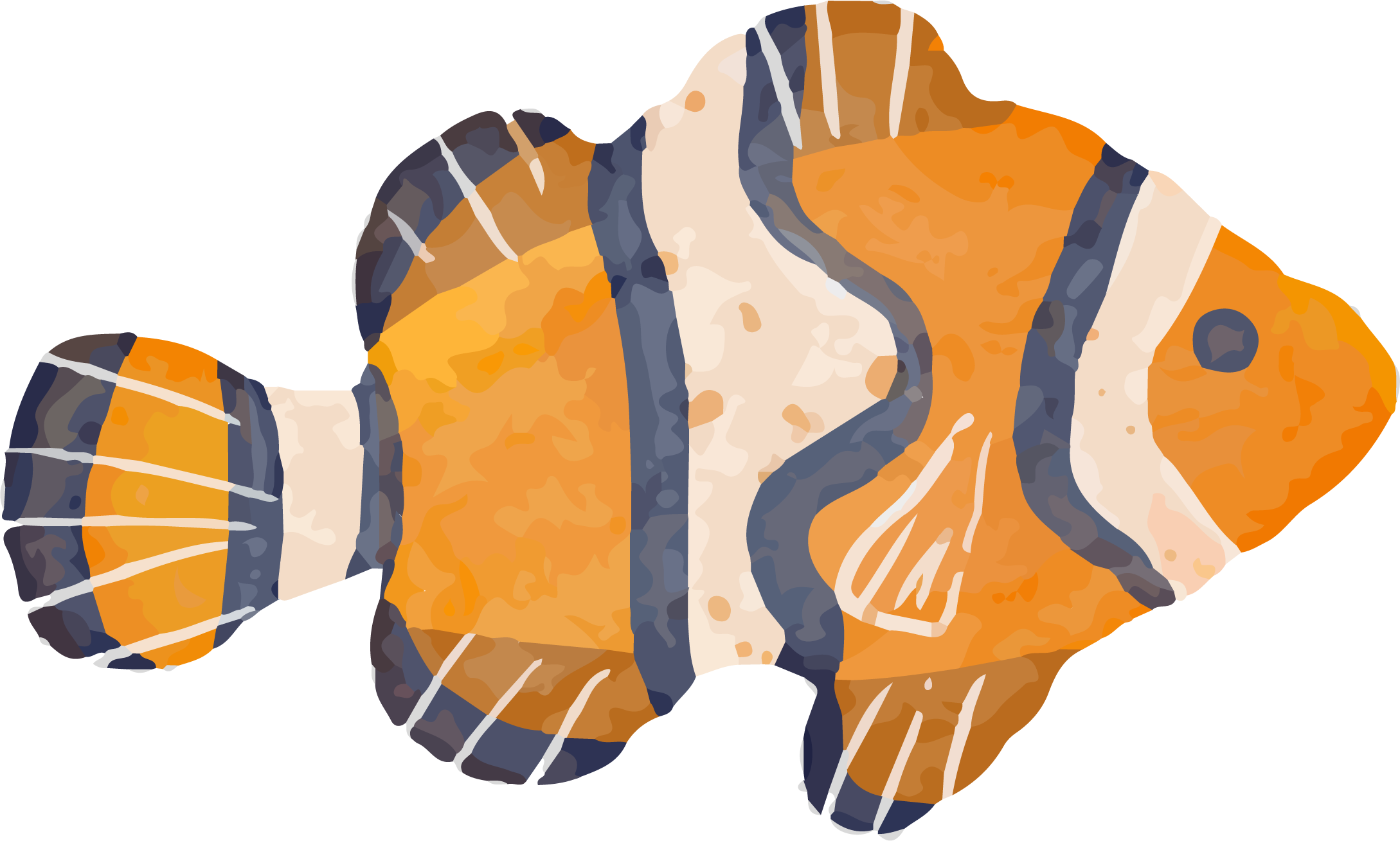 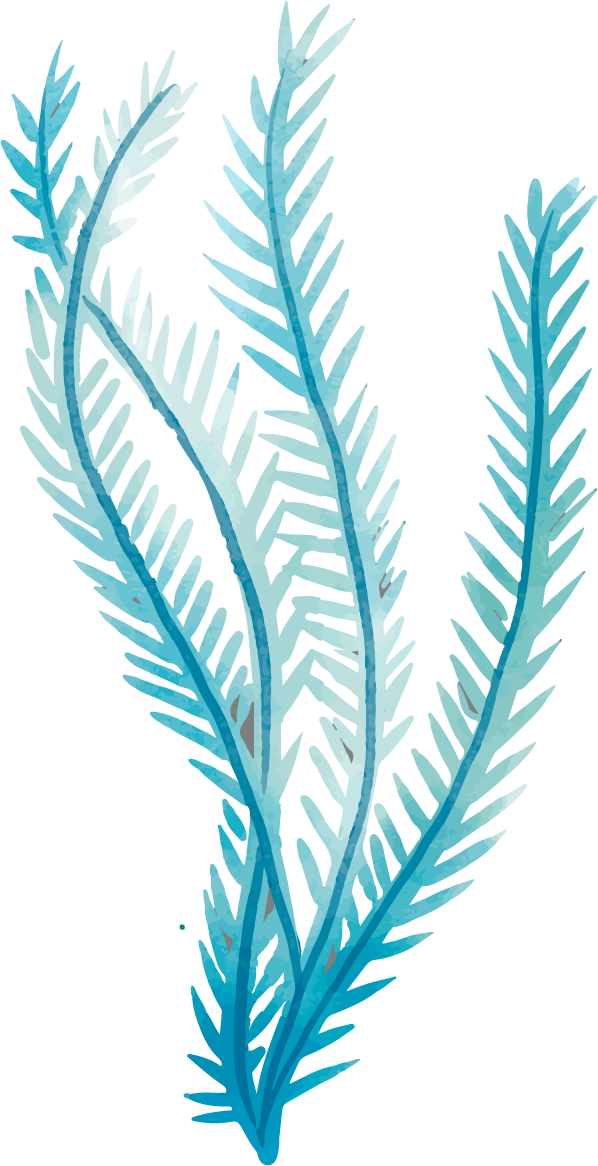 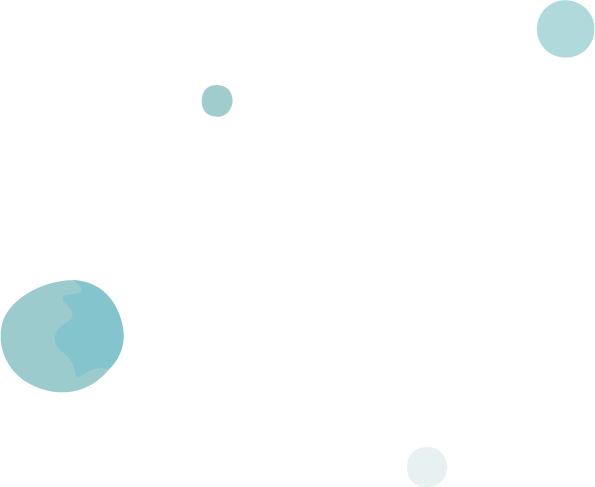 THẢ LỎNG
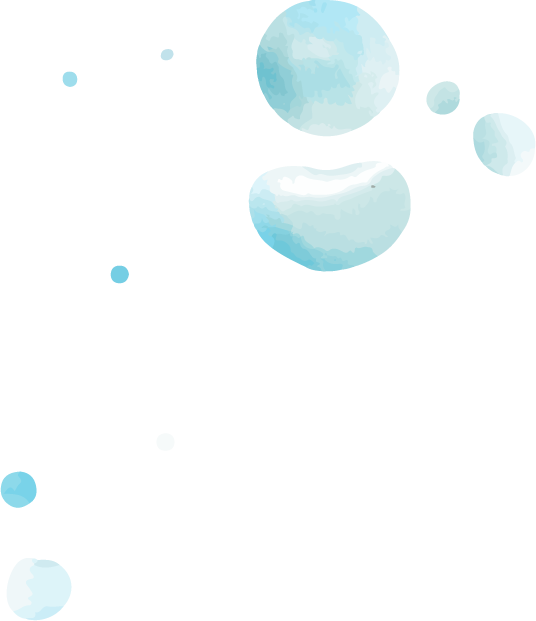 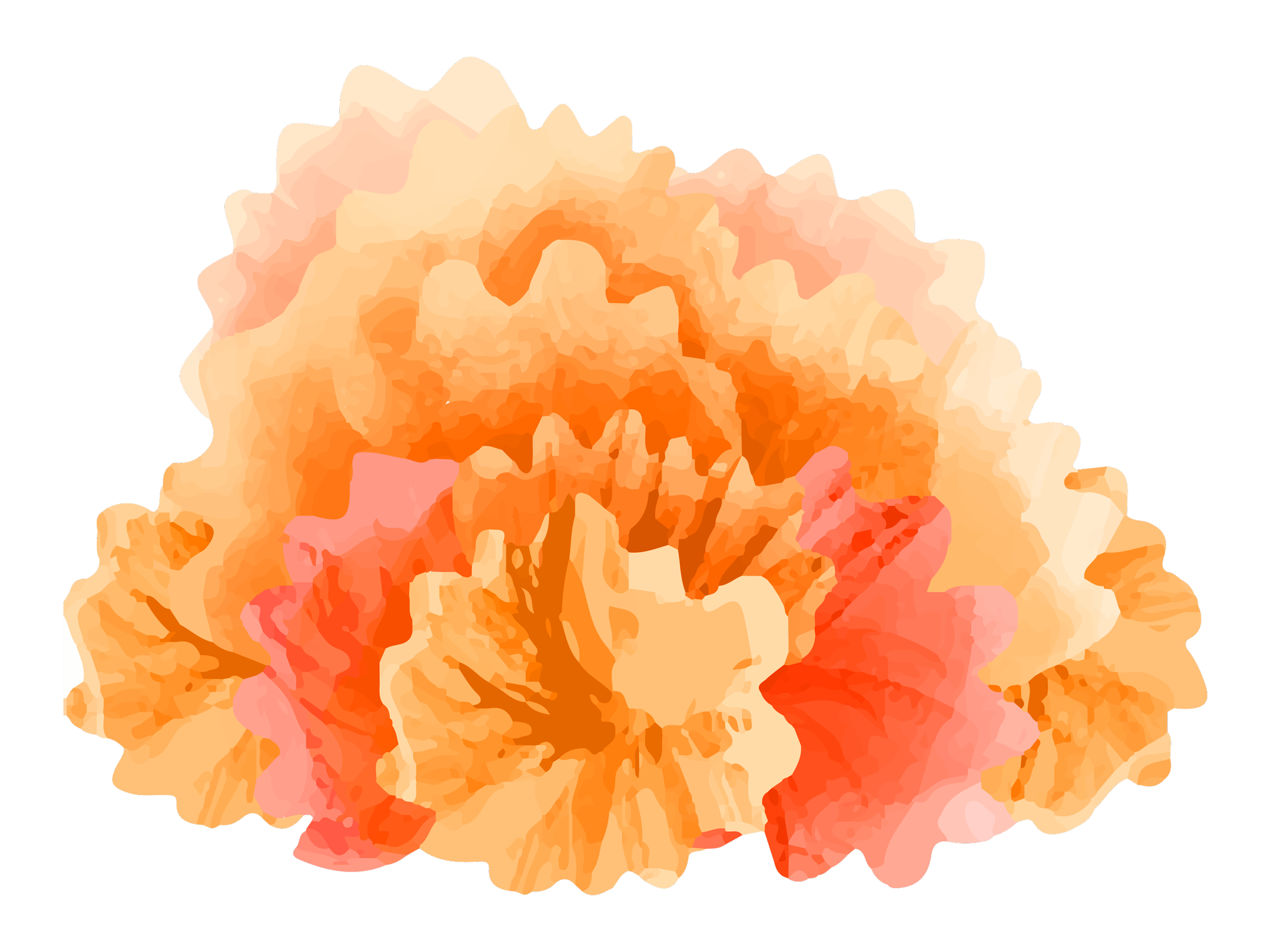 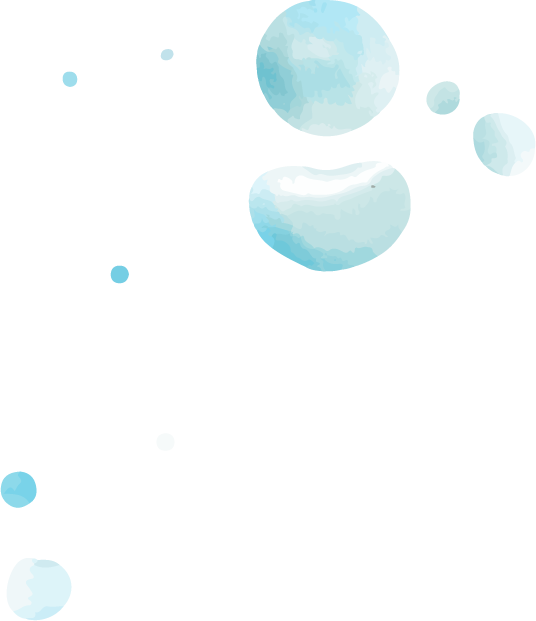 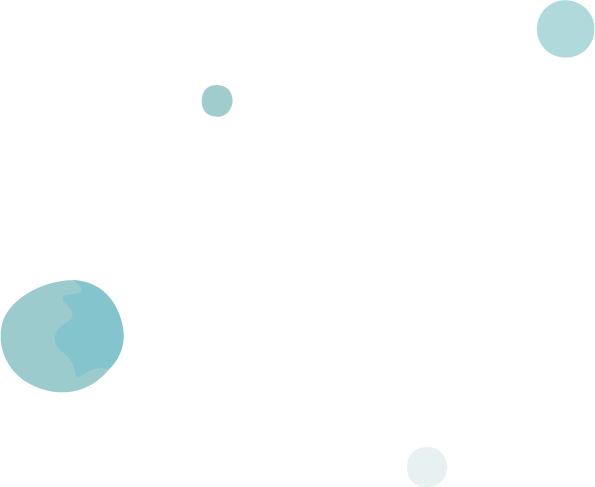 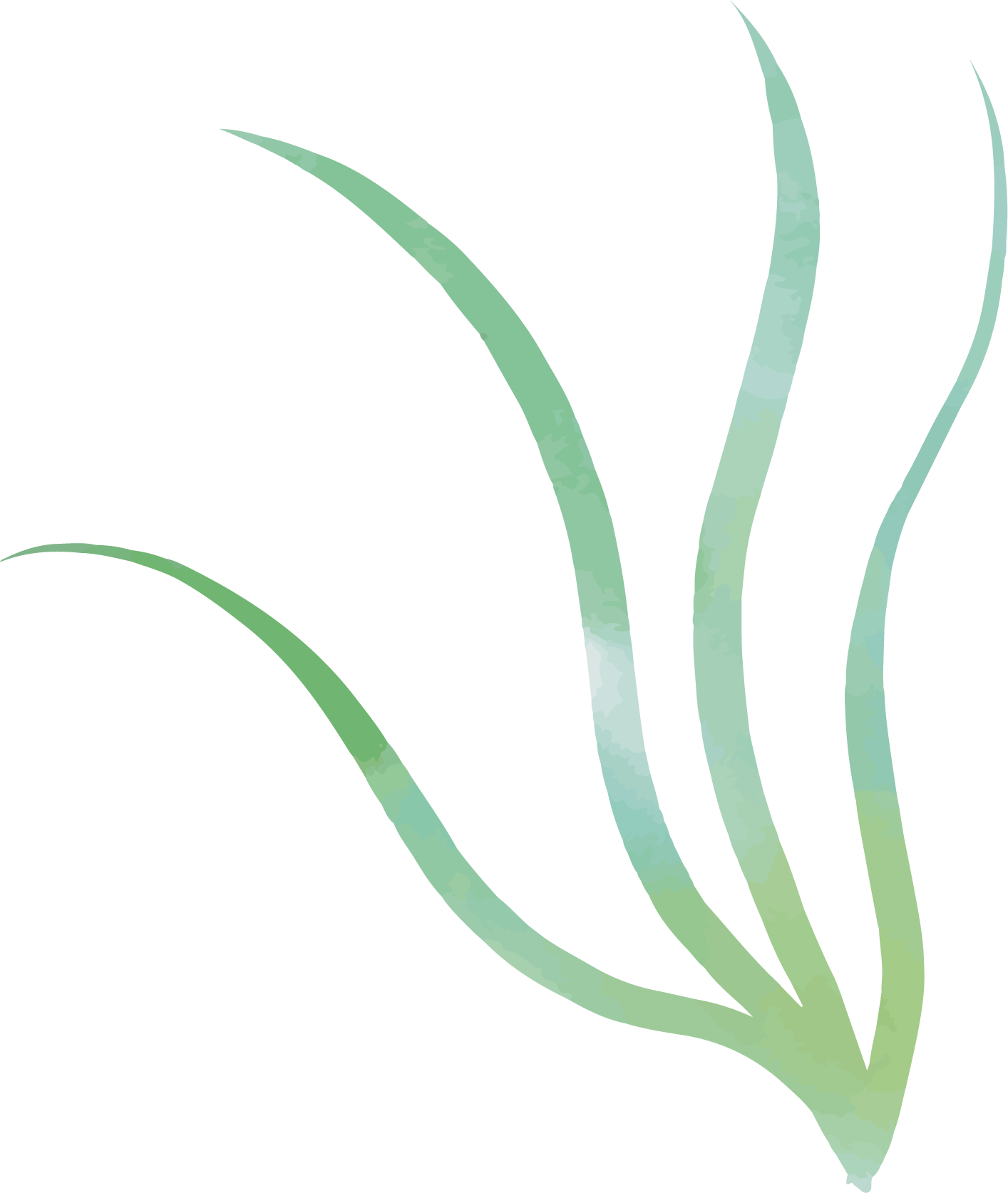 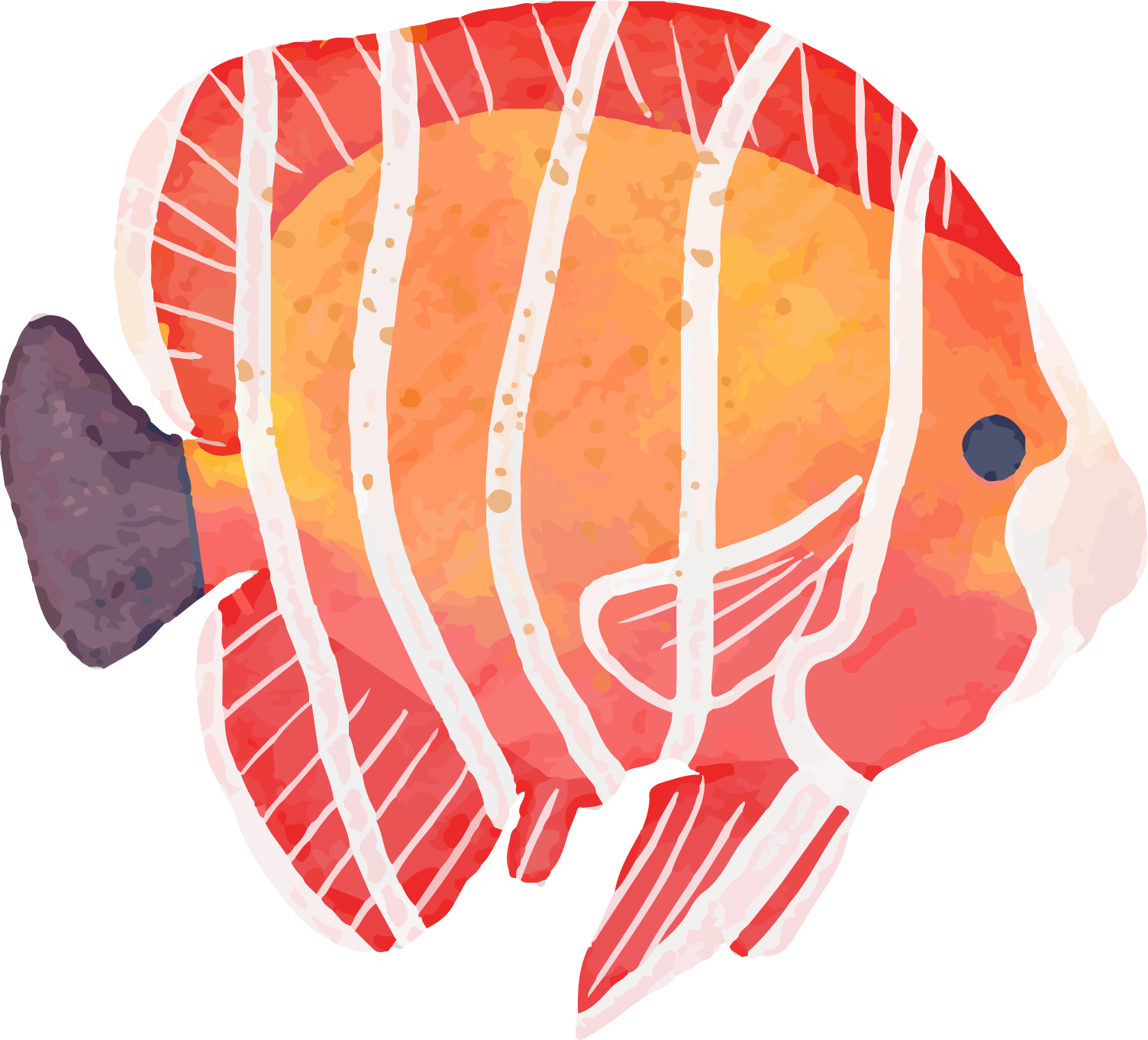 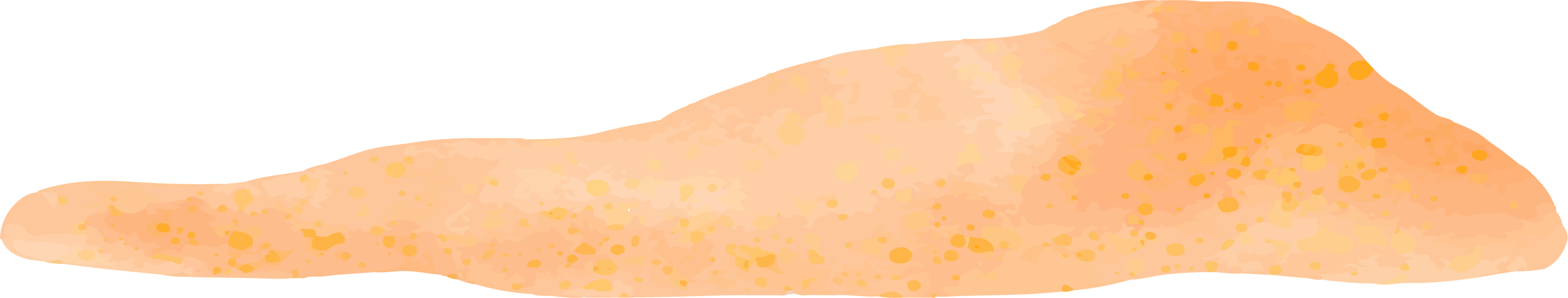 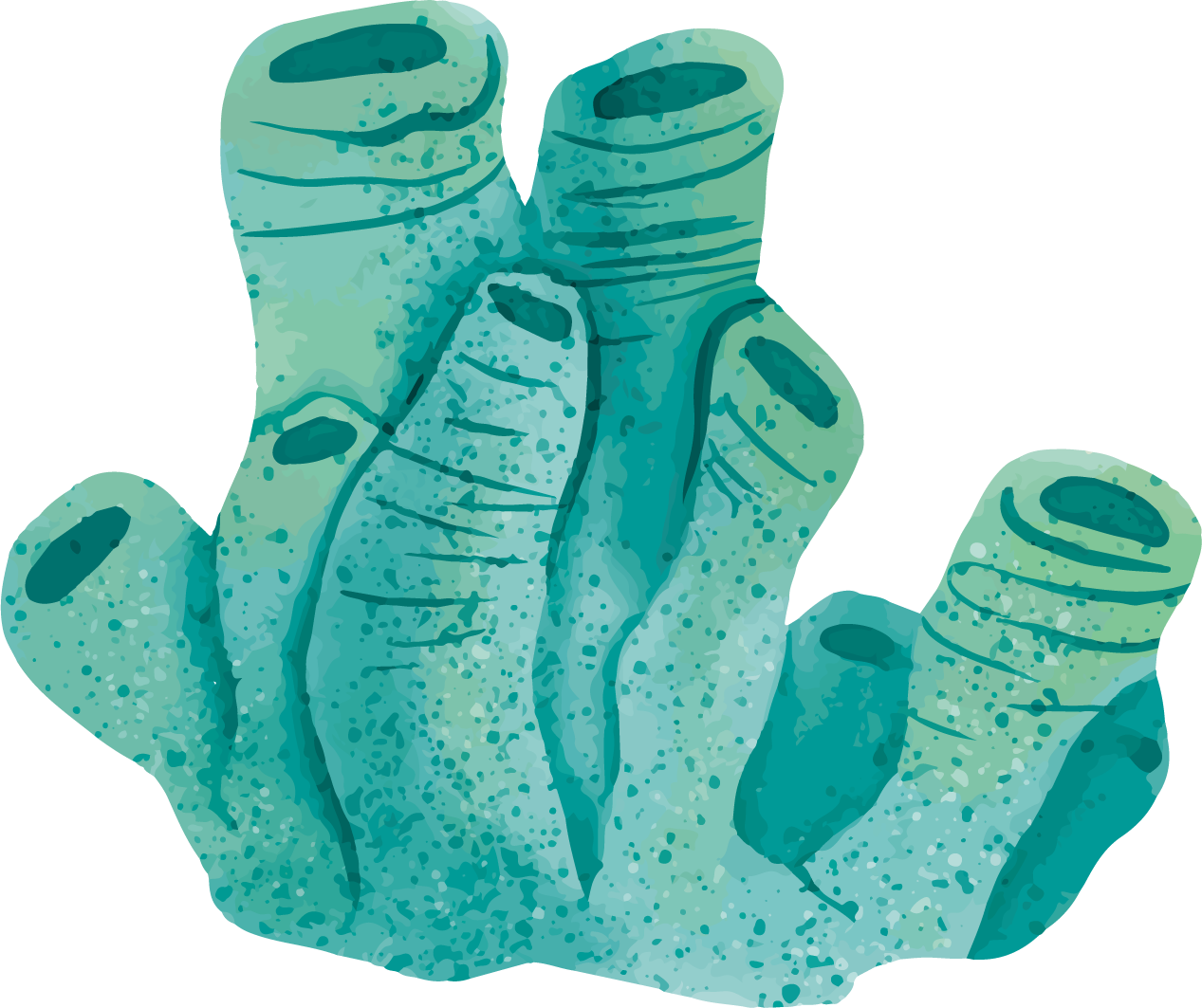 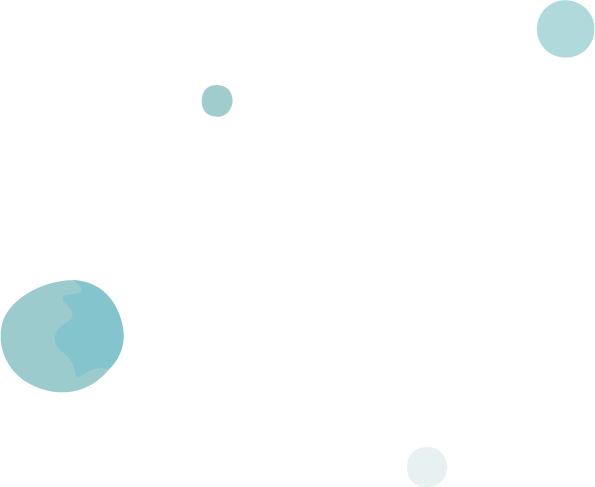 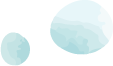 5
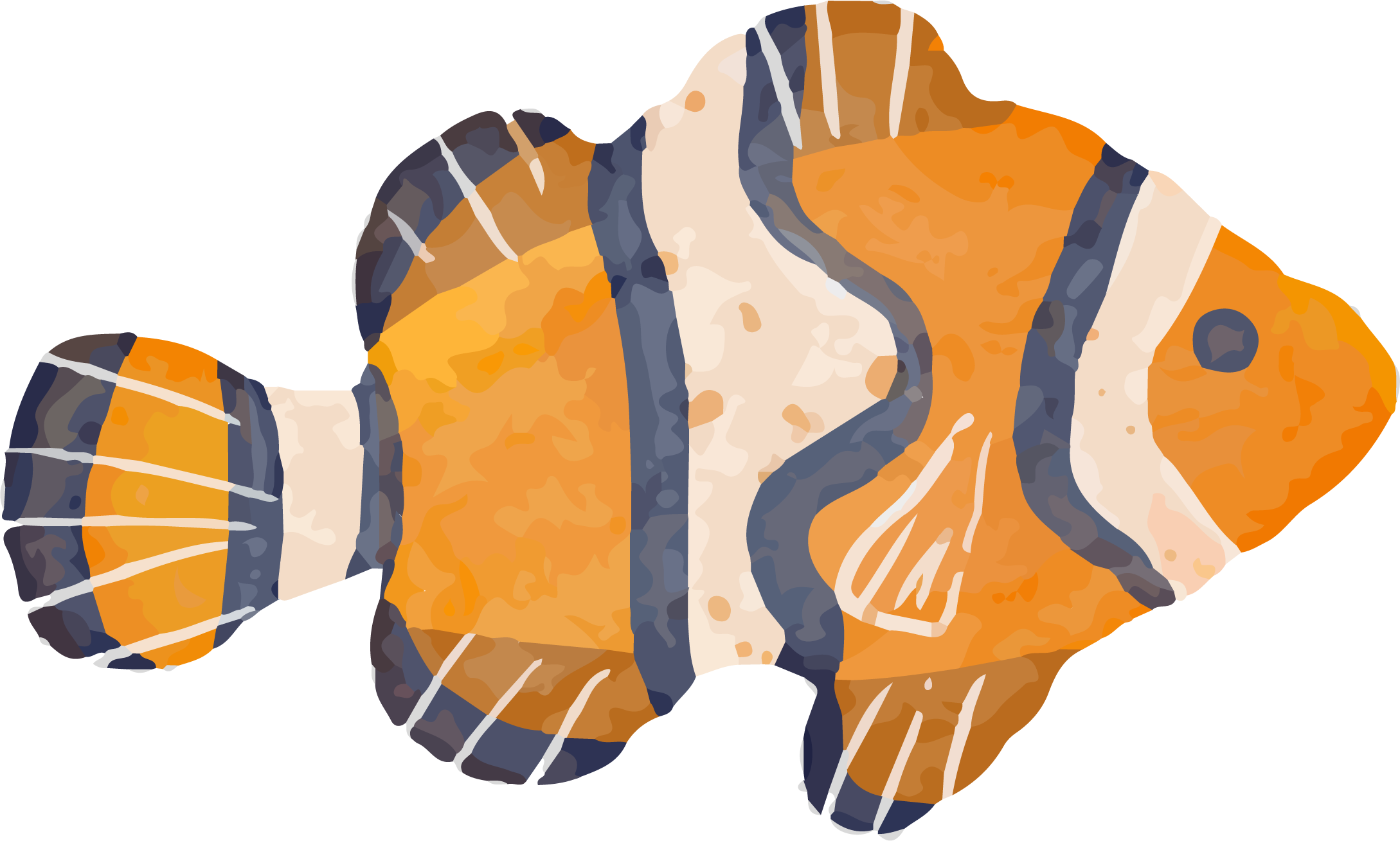 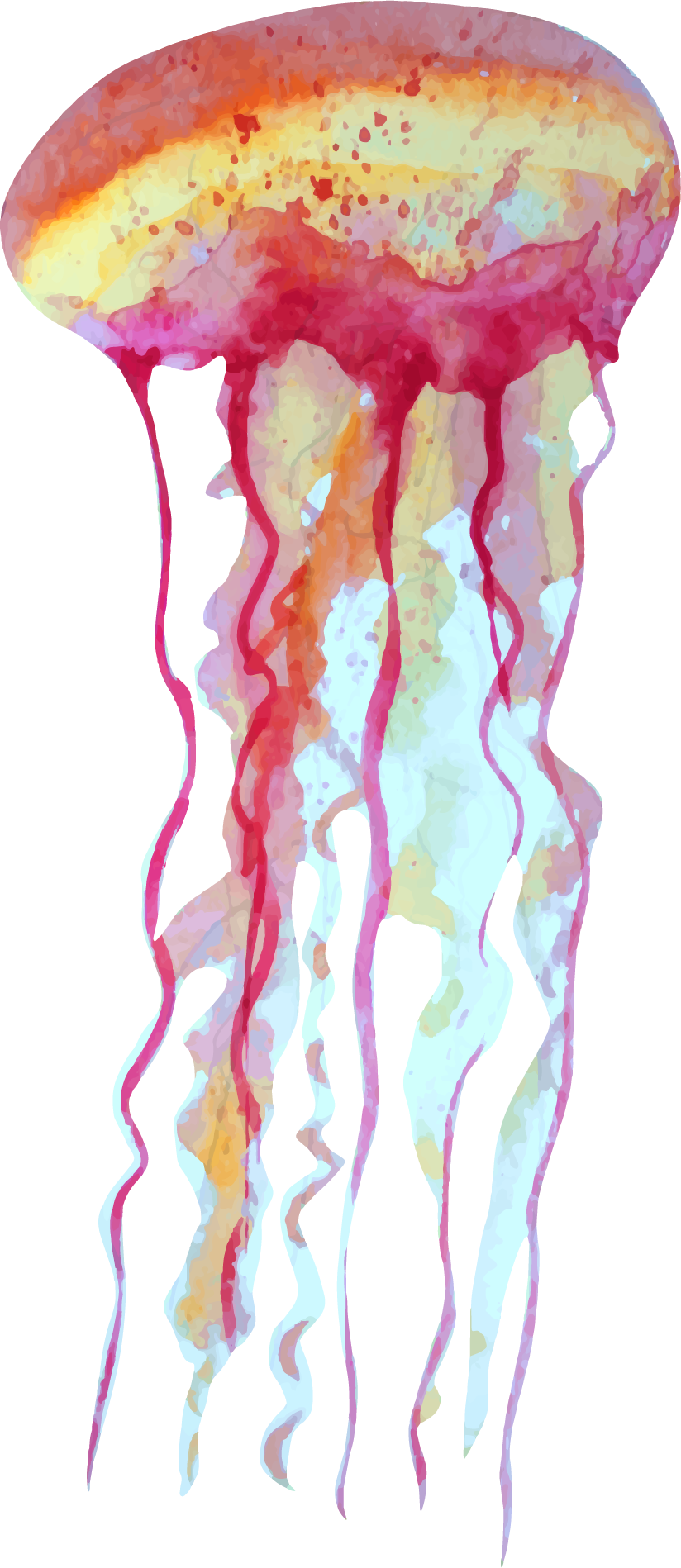 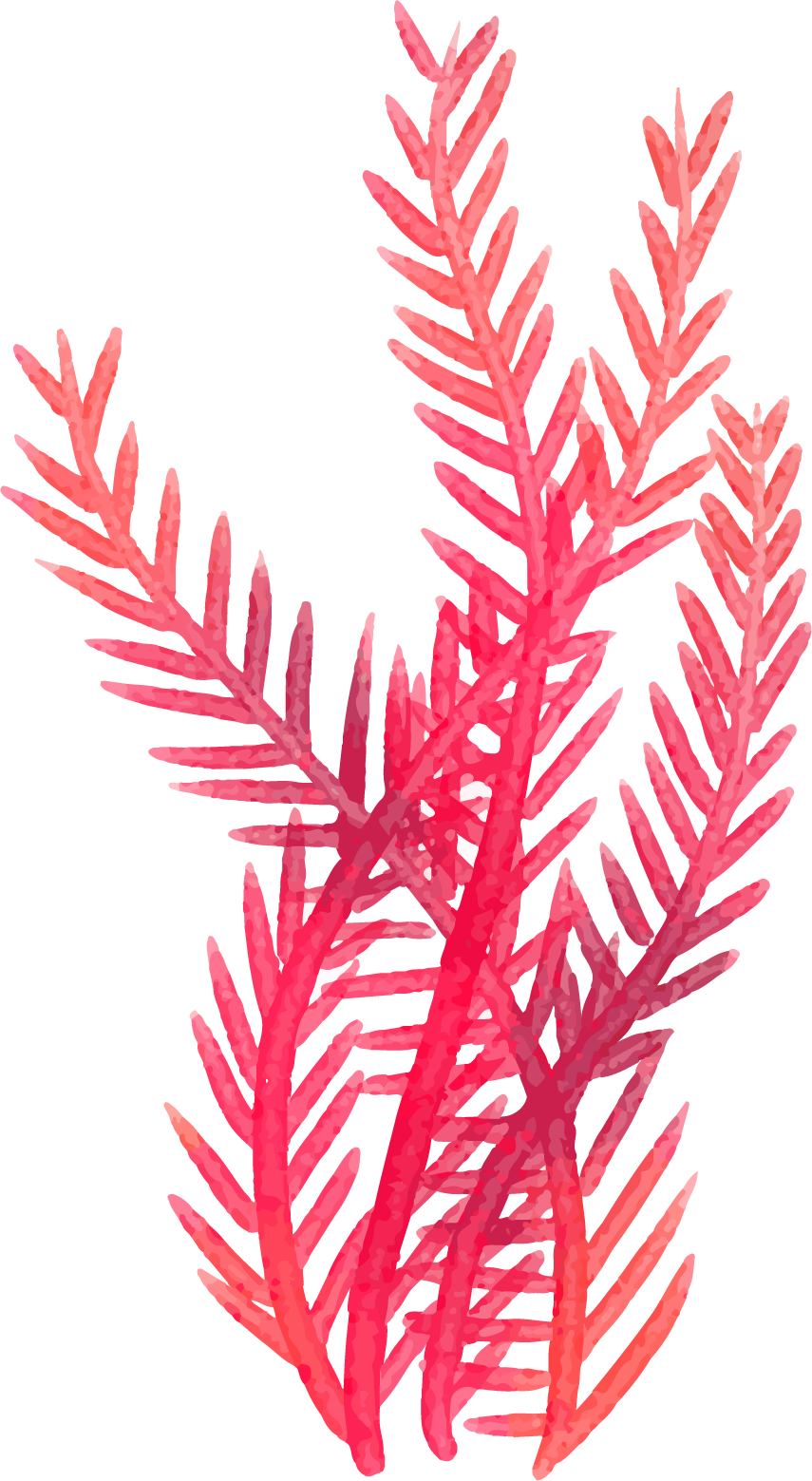 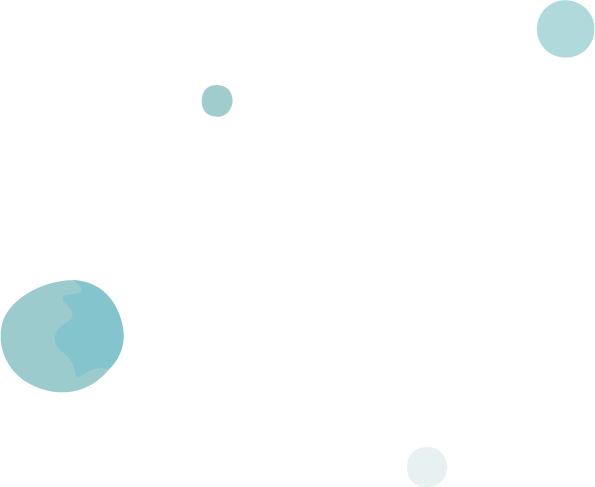 BÀI TẬP Ở NHÀ
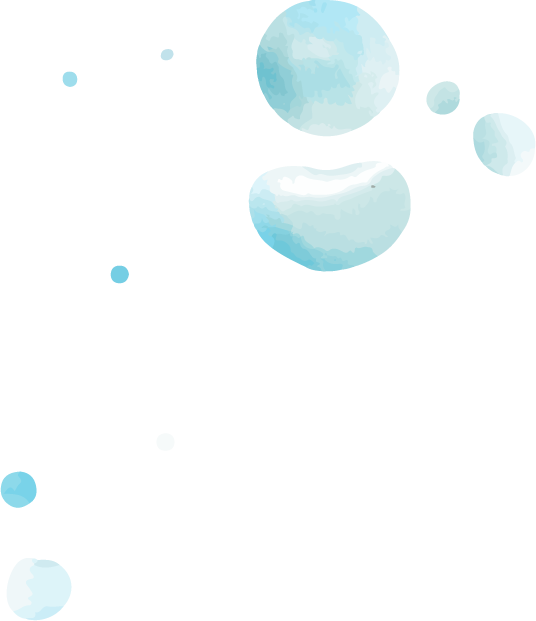 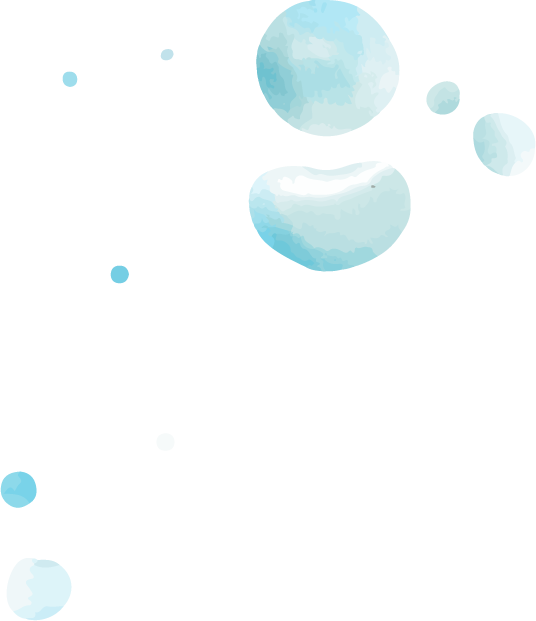 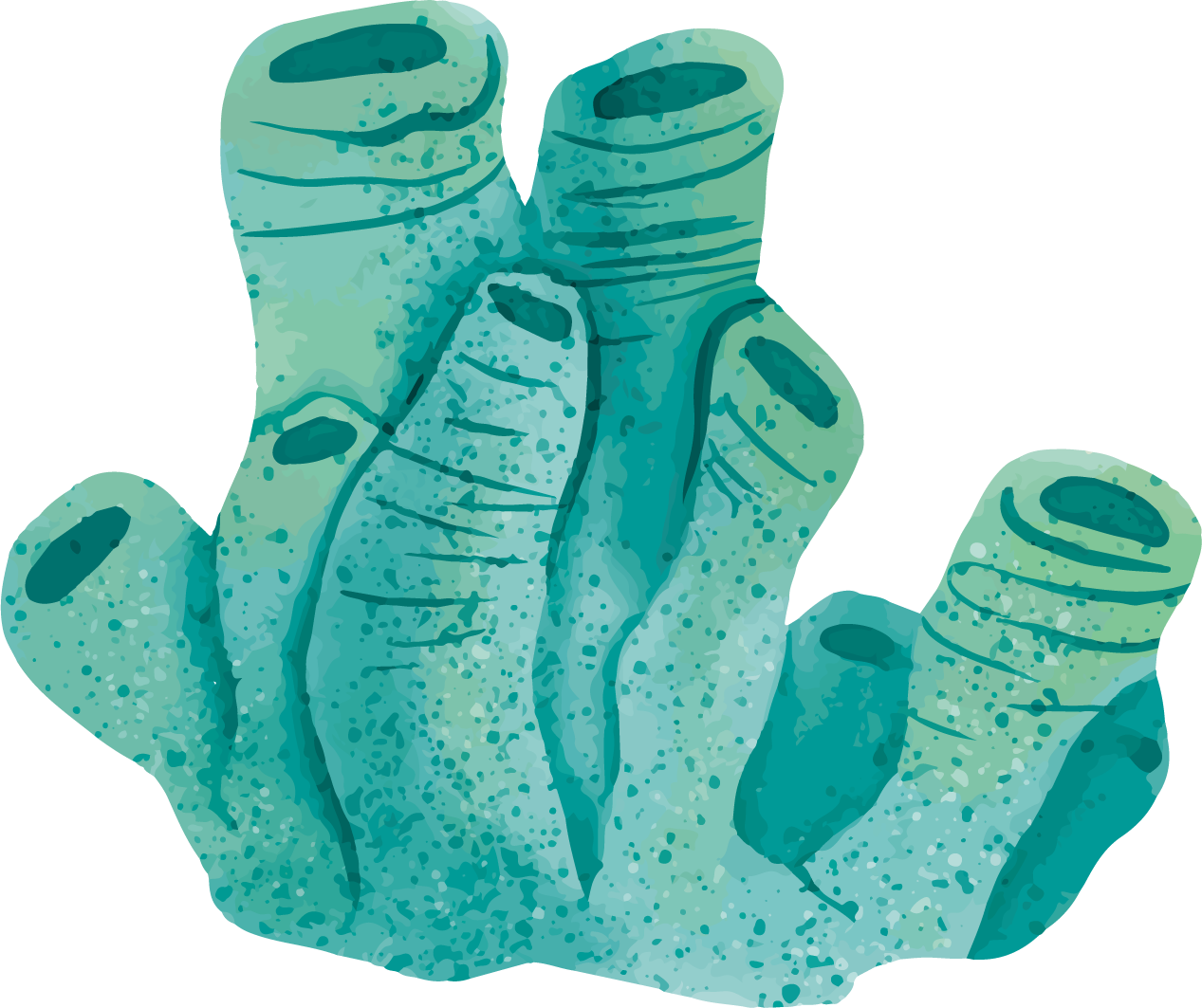 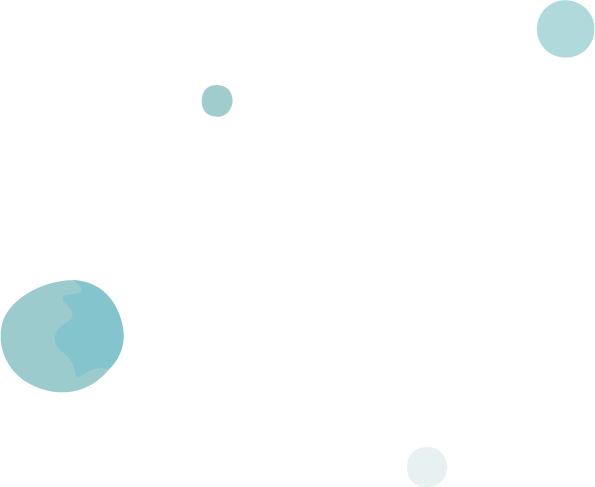 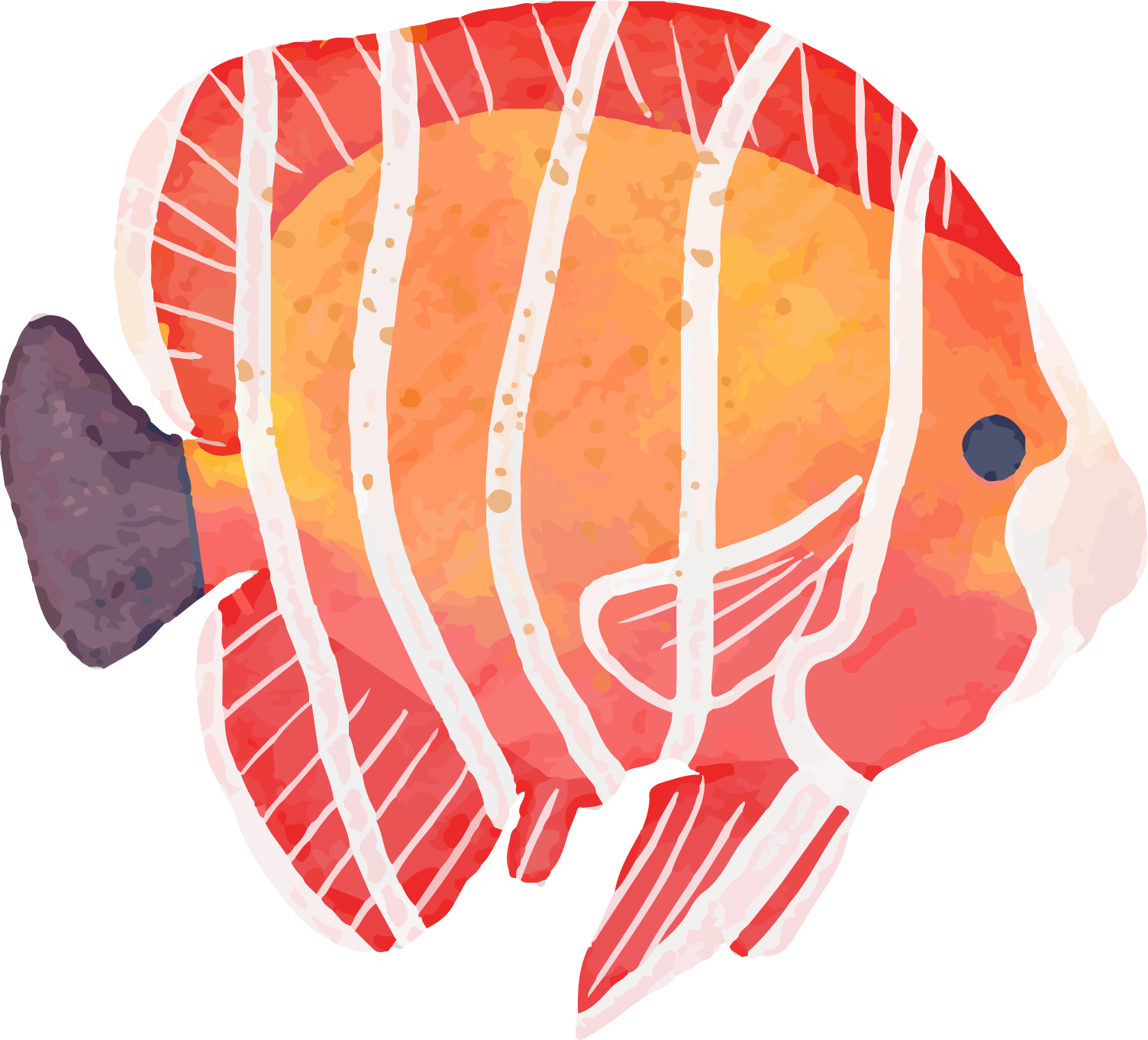 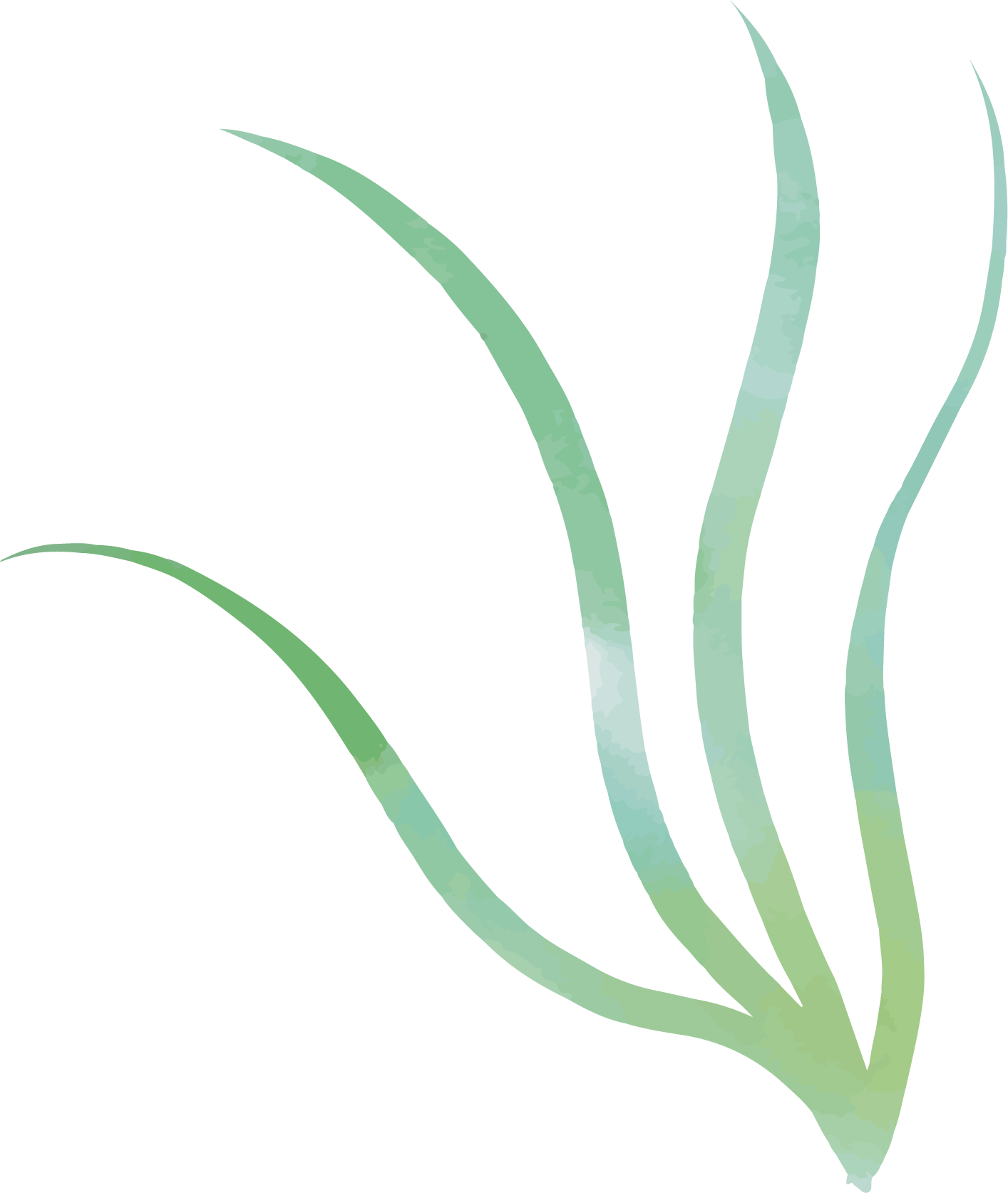 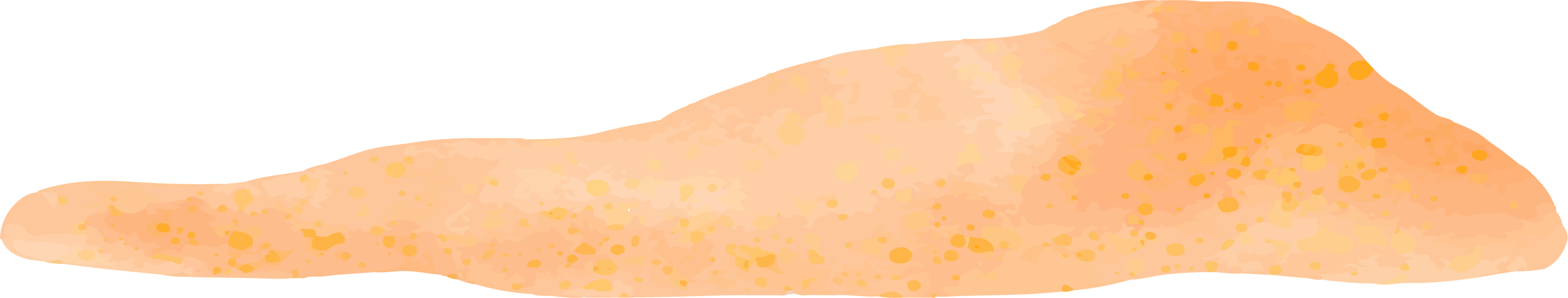 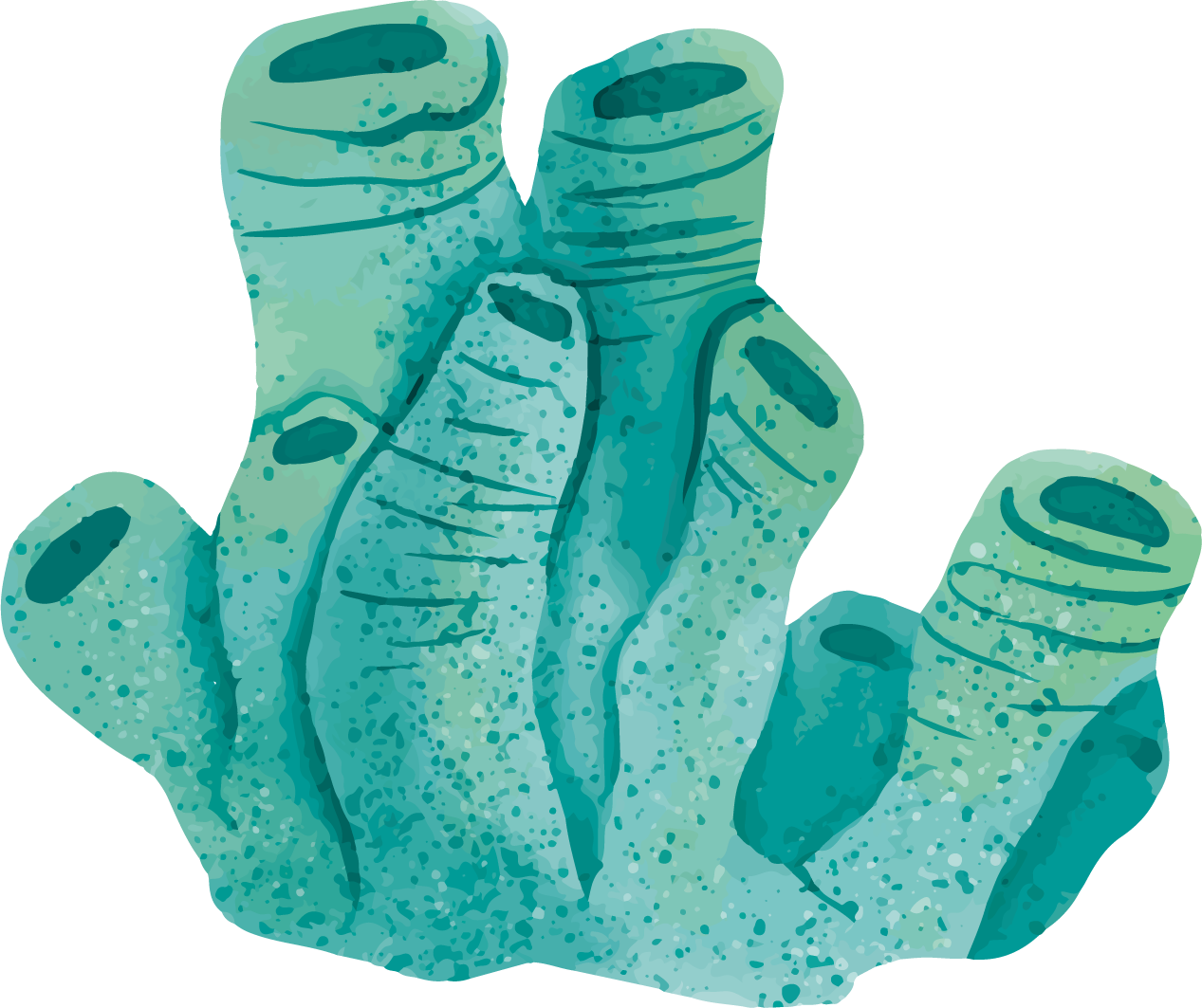 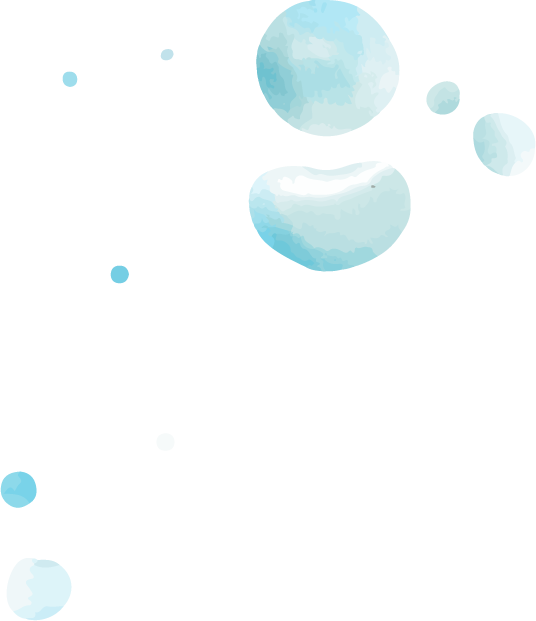 BÀI TẬP Ở NHÀ
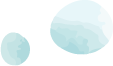 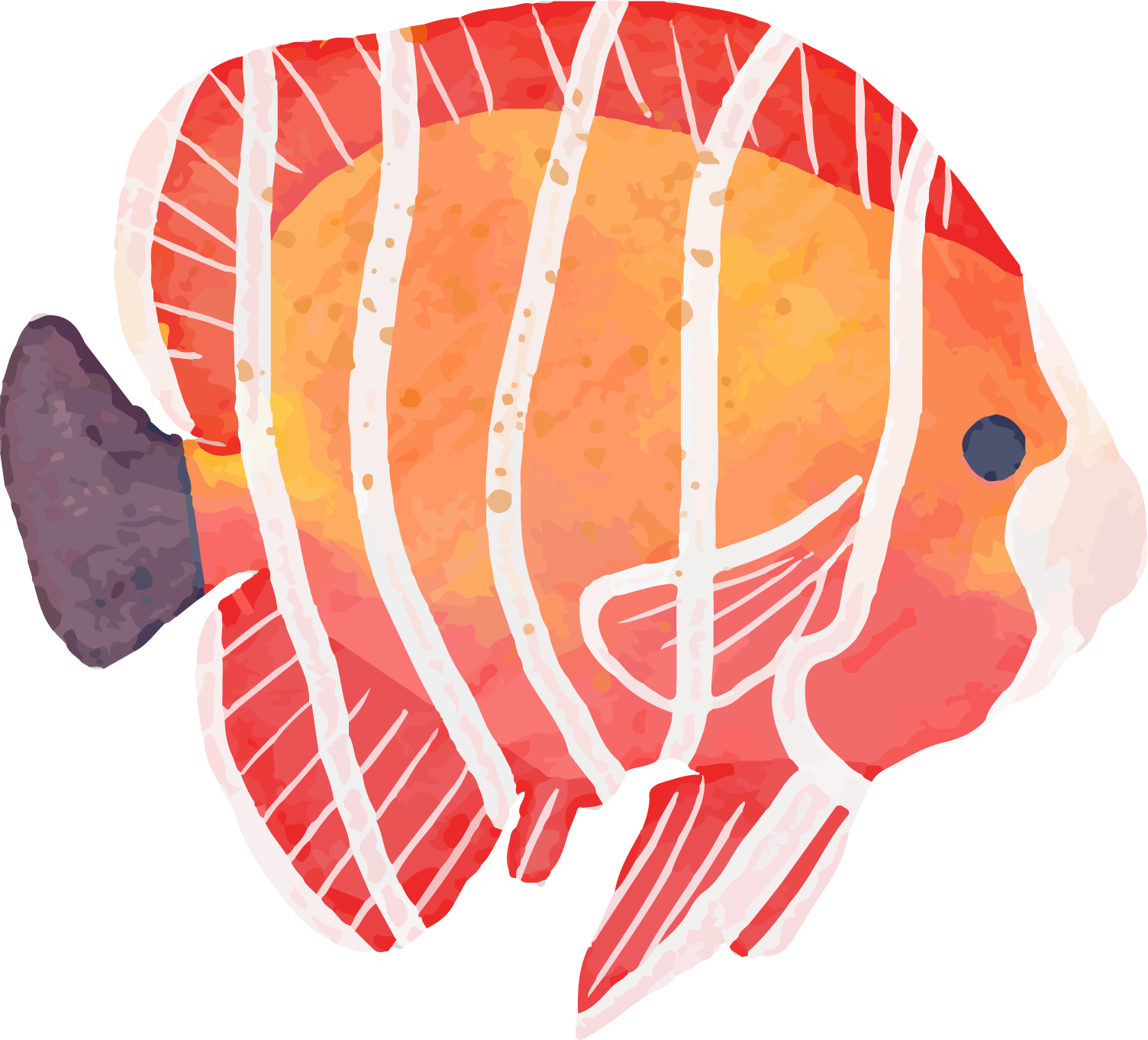 1. Tập bài thể dục
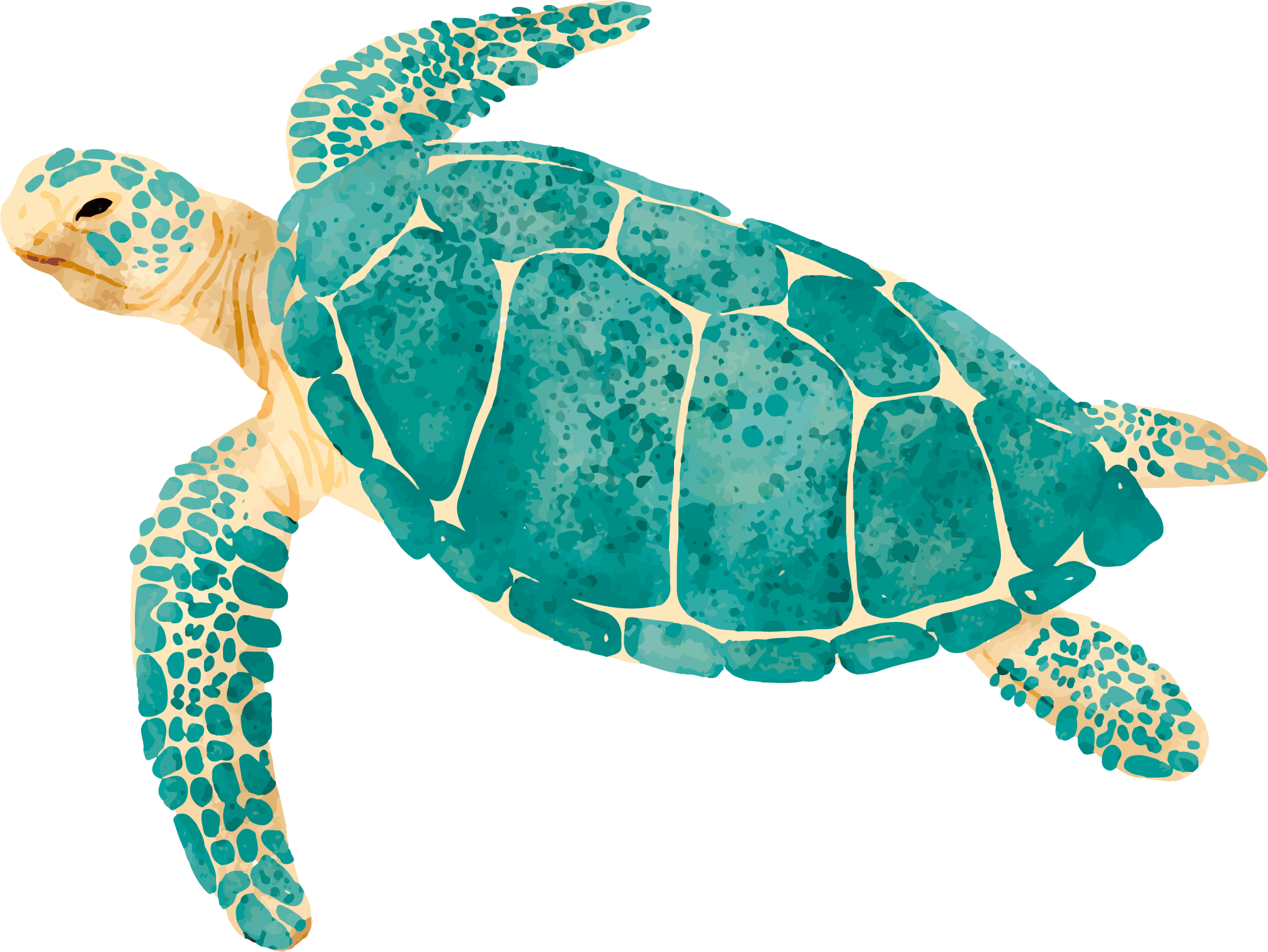 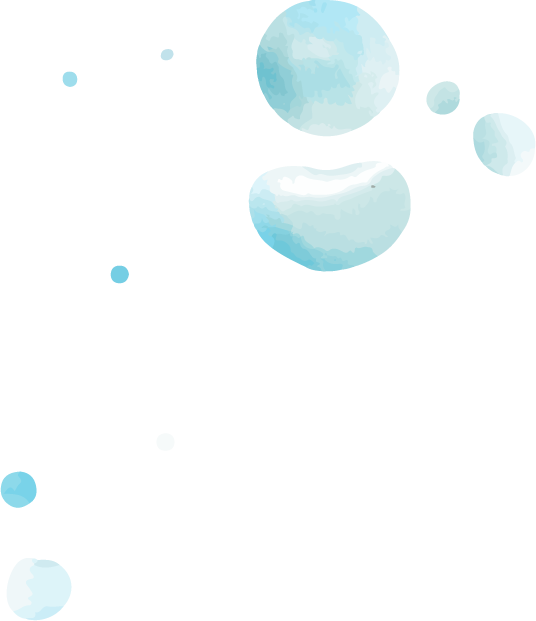 2. Tập bài tập rèn luyện thể lực tại nhà
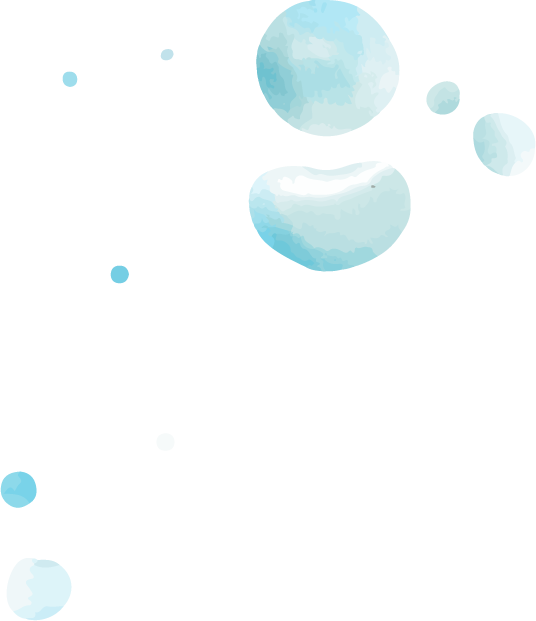 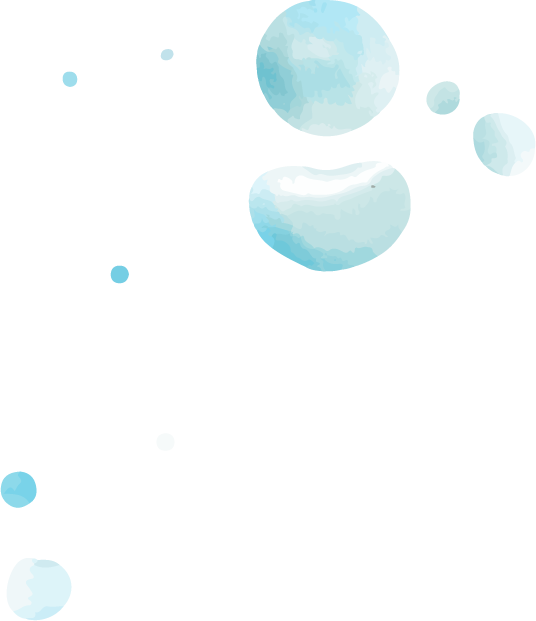 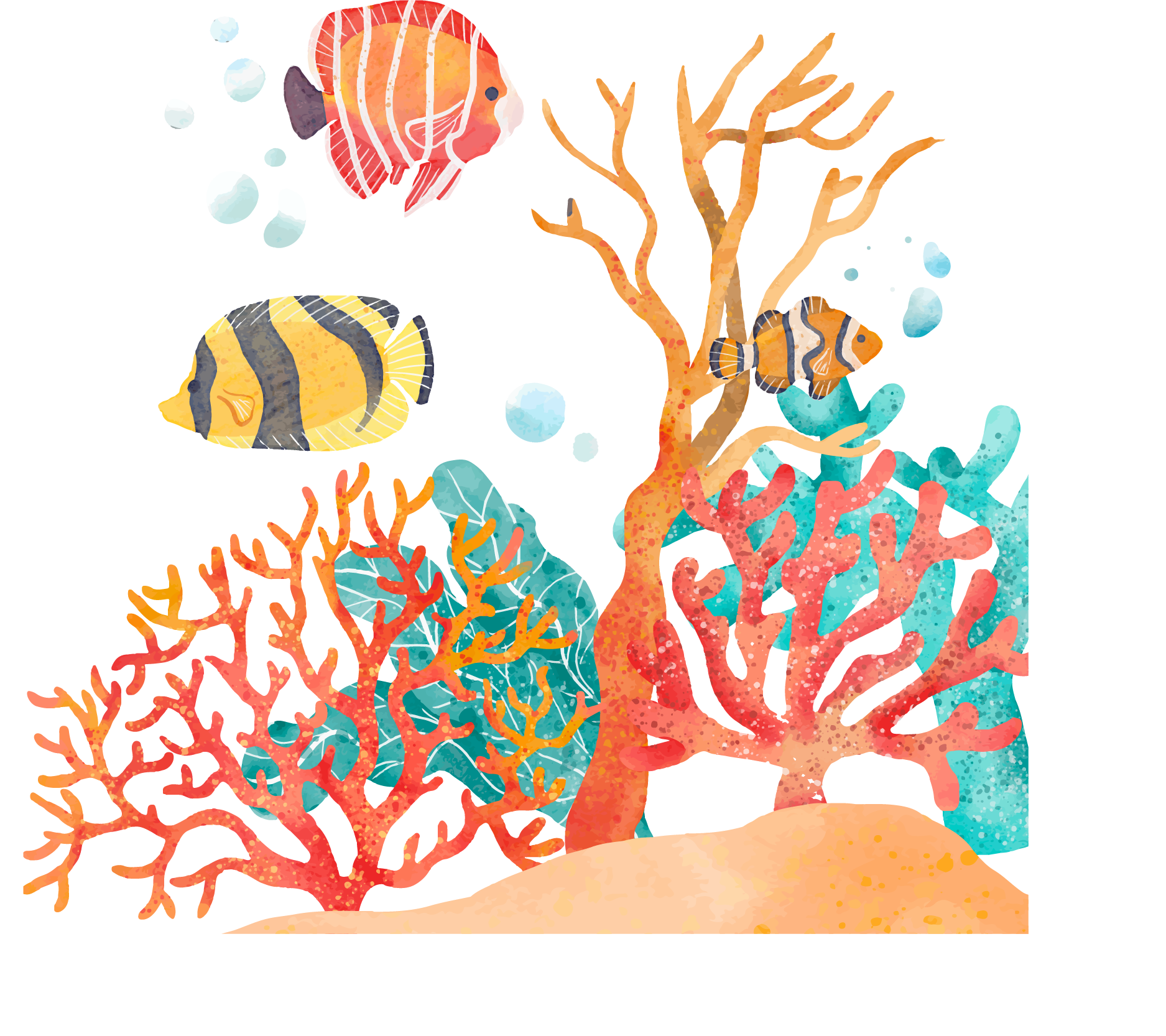 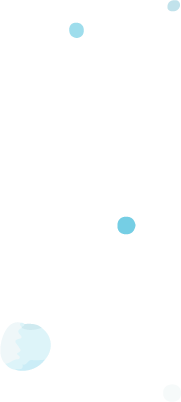 THANKS!
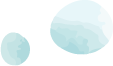